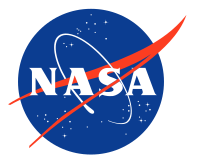 Evaluation of the Water Content Measurement Model 3000 Probe (WCM-3000) Using the NASA IMPACTS Dataset
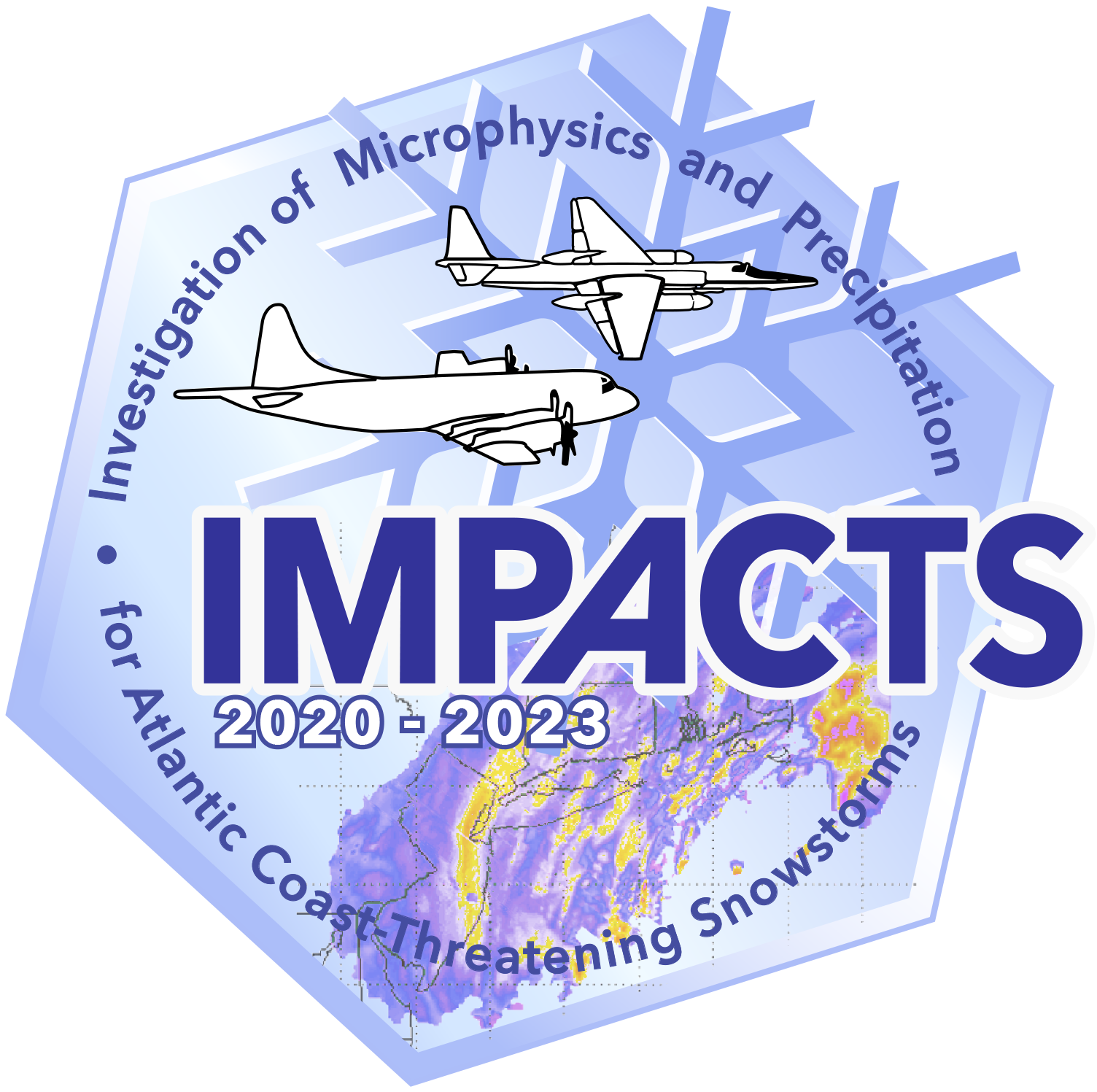 Jennifer Moore
Master’s Thesis Defense
University of North Dakota
1 December 2023
Committee Members: Dr. David Delene, Dr. Jared Marquis, Prof. Michael Poellot
[Speaker Notes: TIPS:
Check out the Layout Dropdown for more layout design options
It’s recommended not going below 24-point font size for presentations
If your text overflows a placement text box it’s recommended to edit/delete down text content instead of increasing size of text box to accommodate more text
Guides for are available under View tab > check Guides checkbox]
LIQUID WATER CONTENT (LWC)
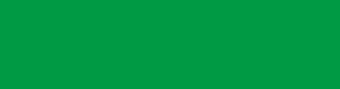 The amount of liquid water contained in a unit volume of air
Units: g/m3
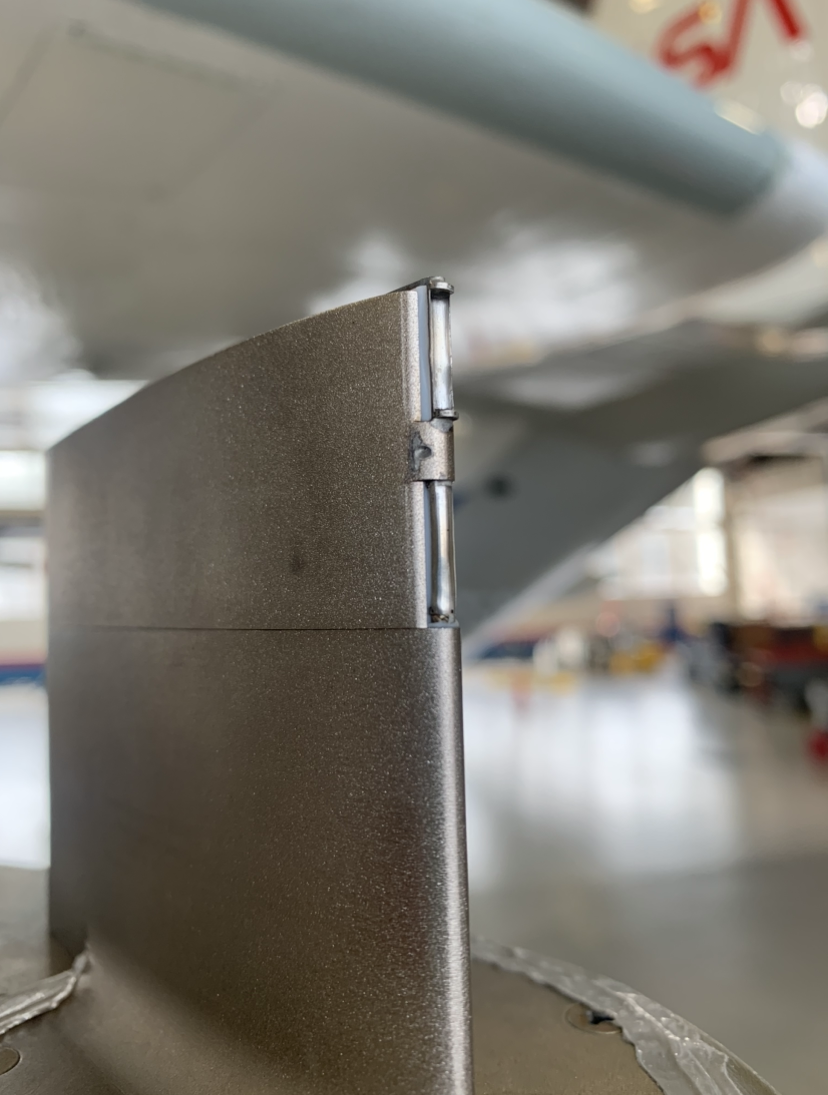 History of Hot-wire Probes
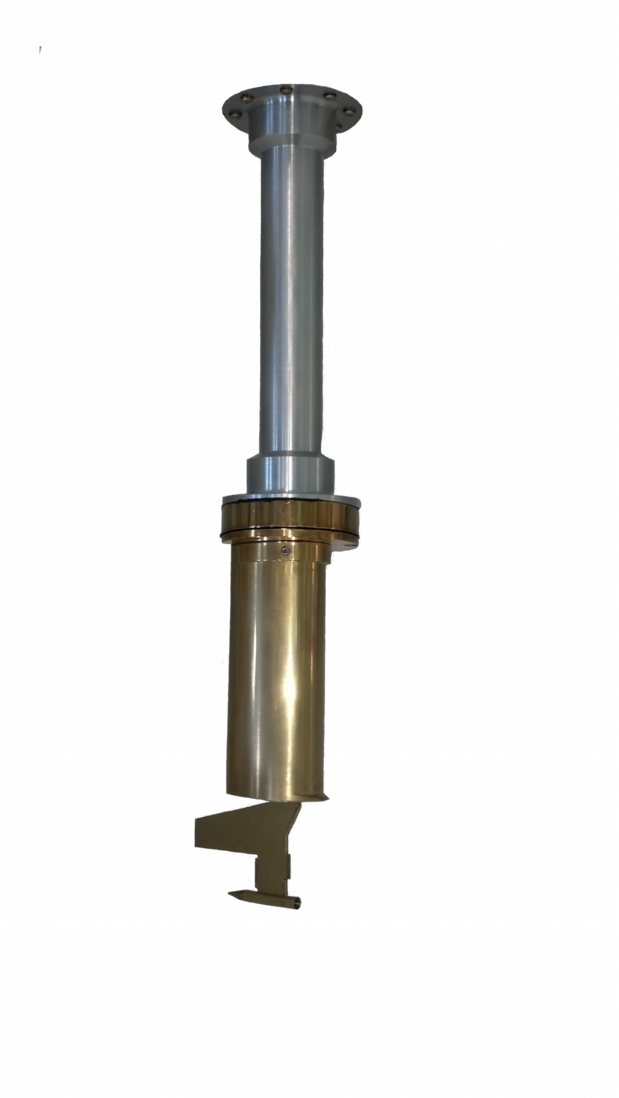 Izmeritel Vodnosti Oblakov (IVO)
‘1st generation Nevzorov’
Nevzorov 
‘2nd generation’
Johnson-Williams Probe
SEA WCM-3000
1970’s
2000’s
1950’s
1990’s
2010’s
PMS King Probe
SEA WCM-2000
Other instrumental methods used to measure LWC:
Forward Scattering Probes
Optical Imaging Probes
Evaporative Probes
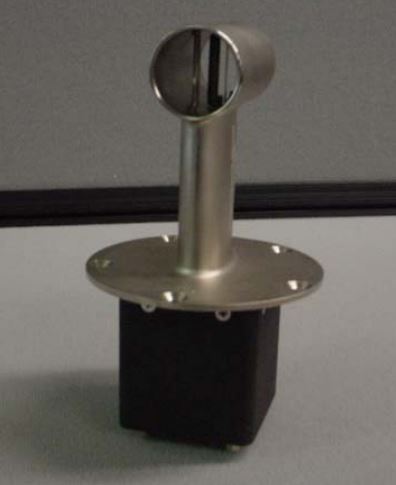 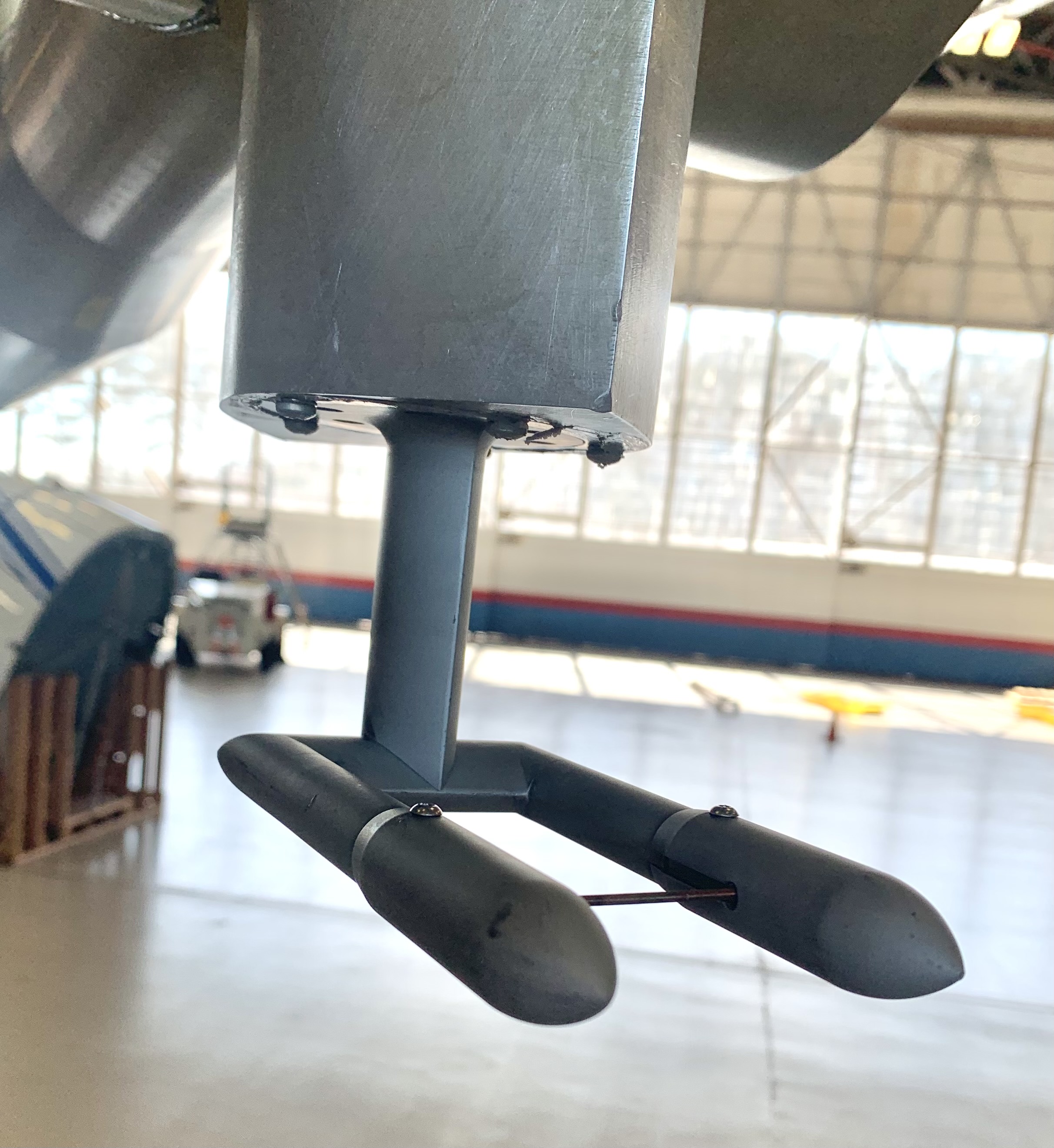 2
©Science Engineering Assoc.
[Speaker Notes: JW – Bacharach Instrument Company
One of the ways to measure LWC is by the use of hot-wire probes]
MOTIVATION
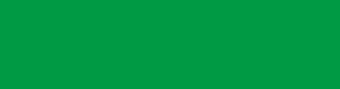 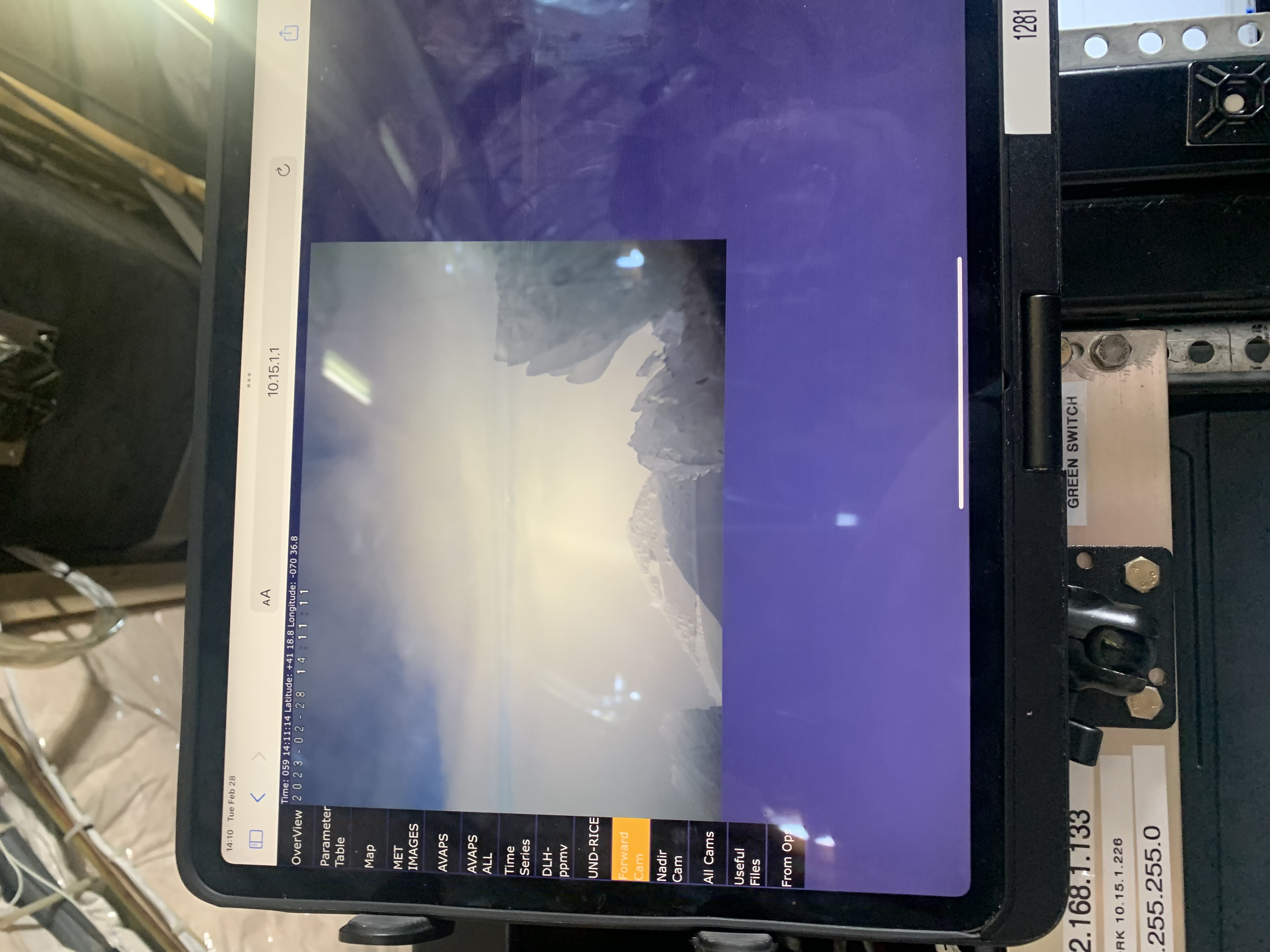 What are LWC measurements used for?
Aviation 
Aircraft icing
Performance testing
Icing Tunnel Research
Verification purposes 
Model studies
Remote sensing instruments
Cloud Process Studies
IMPACTS data users
Ice accumulating on the nose of the NASA P-3 aircraft | Feb. 28, 2023
3
[Speaker Notes: Fatal aircraft accidents due to icing
Aircraft frame and engine using hot-wire probes and other microphysical instruments
IMPACTS is studying winter storms, so you want to have lwc to see what is going on in the clouds you are studying]
THESIS OBJECTIVE
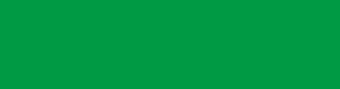 To determine if the WCM-3000 values agree with the other probes within their measured uncertainties?
What are some reasons to have instrument comparisons?
Determining instrument limitations
Interpreting measurements from different probes
Historical preservation
Comparison is made using the NASA IMPACTS data set
4
IMPACTS FIELD CAMPAIGN
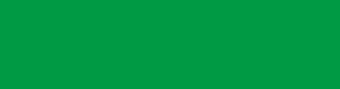 Investigation of Microphysics and Precipitation in Atlantic Coast Threatening Snowstorms
NASA ER-2 – remote sensing
NASA P-3 – microphysical/environmental
Ground observations
Coordinated flight legs
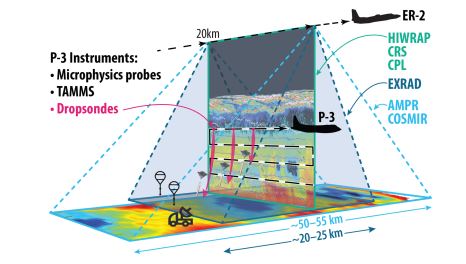 McMurdie et al., 2022
Goal: To better understand the precipitation process of winter storms (McMurdie et al., 2022)
5
[Speaker Notes: Coordinated flight legs -  sample the same region of clouds from different viewpoints]
VISION:
Inspiring a sense of wonder, a love of discovery,and a commitment to serve.
[Speaker Notes: TIPS:
Check out the Layout Dropdown for more layout design options
It’s recommended not going below 24-point font size for presentations
If your text overflows a placement text box it’s recommended to edit/delete down text content instead of increasing size of text box to accommodate more text
Guides for textboxes are available under View tab > check Guides checkbox]
P-3 MICROPHYSICAL INSTRUMENTS
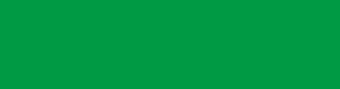 2D-S – Two Dimensional stereo probe
RICE – Rosemount Icing Detector
HVPS – High Volume Precipitation Spectrometer
CDP – Cloud Droplet Probe
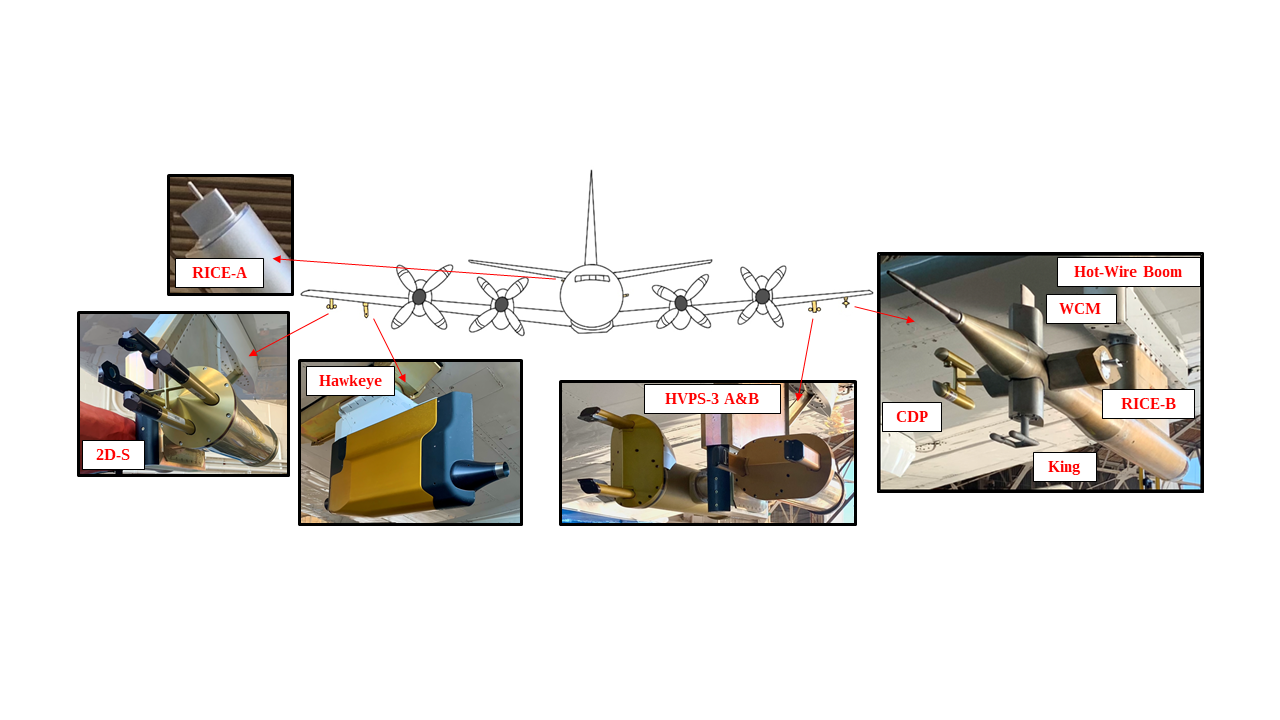 Measurement size range overlap from 2 µm – 19.2 mm
Measurement Methods: Forward scattering, hot-wire, optical imaging, vibrating cylinder
7
[Speaker Notes: TIPS:Measure a range of microphysical parameters

Check out the Layout Dropdown for more layout design options
It’s recommended not going below 24-point font size for presentations
If your text overflows a placement text box it’s recommended to edit/delete down text content instead of increasing size of text box to accommodate more text
Guides for are available under View tab > check Guides checkbox]
HOT-WIRE PROBES
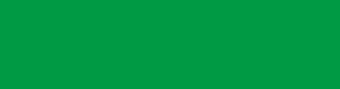 Droplet size range: 5 – 200 µm
Wire is heated to a specific temperature
King : 185 °C
WCM : 140 °C
Wire is maintained at the specific temperature by supplying enough power
Wire is cooled by airflow, water evaporating, radiation, etc.
Derive LWC from power
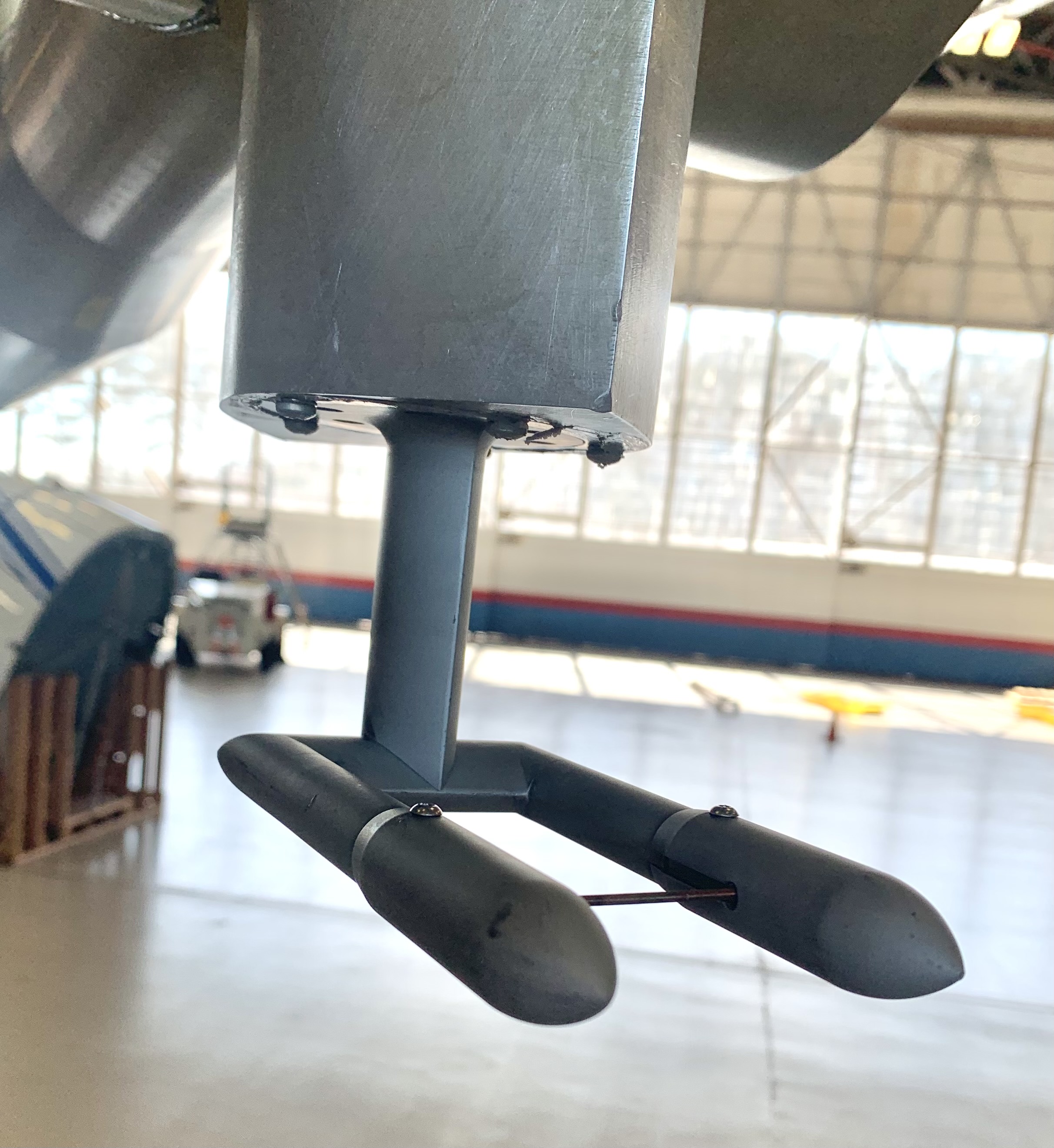 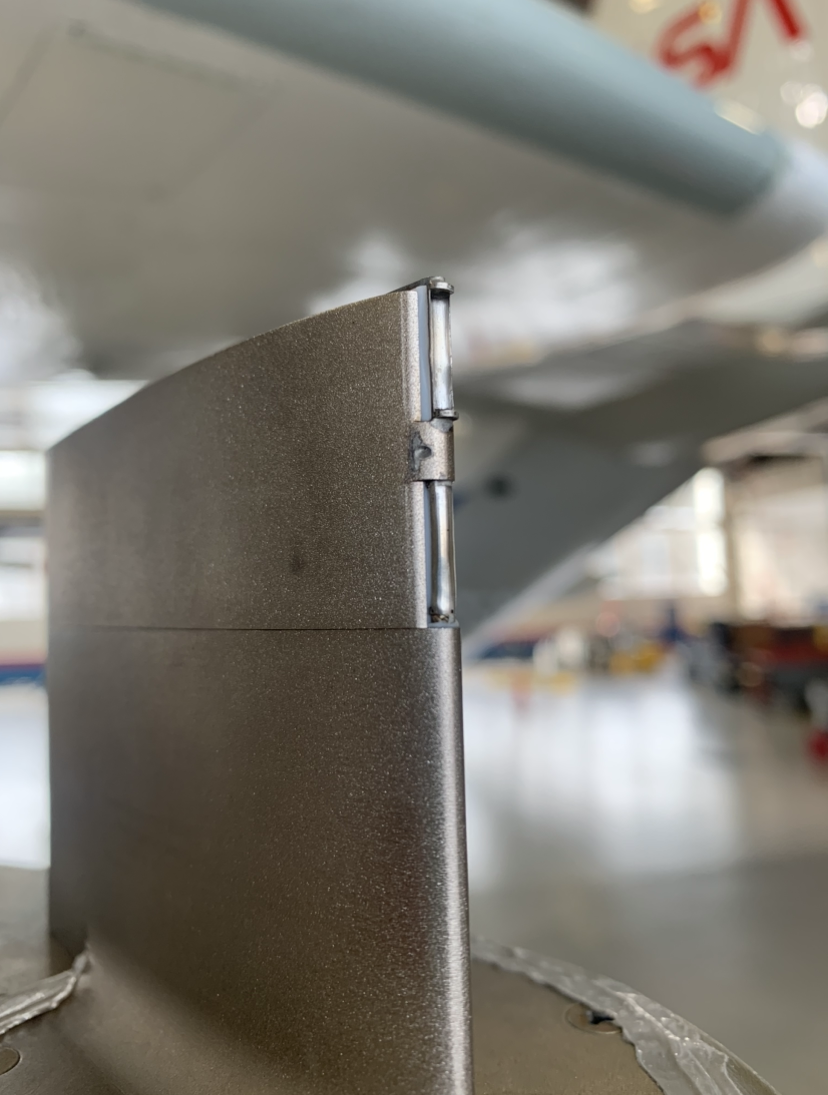 KING
In this study, the WCM-3000 is compared to the King and CDP
WCM-3000
8
[Speaker Notes: TIPS:
Check out the Layout Dropdown for more layout design options
It’s recommended not going below 24-point font size for presentations
If your text overflows a placement text box it’s recommended to edit/delete down text content instead of increasing size of text box to accommodate more text
Guides for are available under View tab > check Guides checkbox]
HOT-WIRE PROBE THEORY
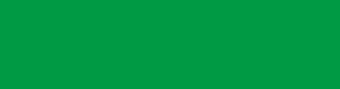 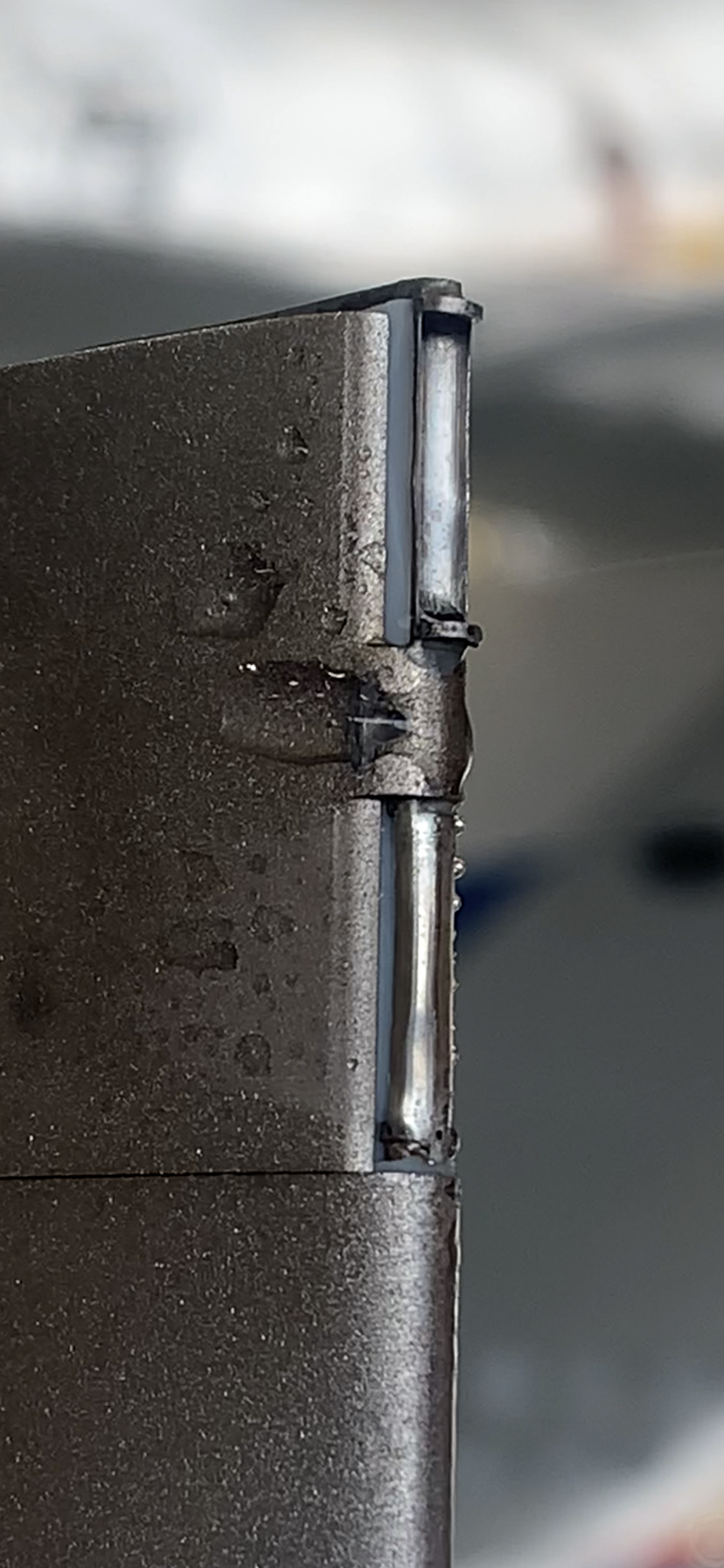 Heat Transfer: heat loss from conduction, convection, and/or radiation
Power supplied to the wire is represented by a dry term (Pdry) and wet term (Pwet)

Dry term – heat loss from mechanisms that cool the wire other than the evaporation of water 
Wet term – heat loss from the evaporation of water
Levap - latent heat of evaporation, Tevap - evaporative temperature, Tamb - ambient temperature, TAS - true air speed, ls - length of the sensor, and Ws - width of the sensor
9
Close up of WCM-3000 elements
[Speaker Notes: TIPS:
Check out the Layout Dropdown for more layout design options
It’s recommended not going below 24-point font size for presentations
If your text overflows a placement text box it’s recommended to edit/delete down text content instead of increasing size of text box to accommodate more text
Guides for are available under View tab > check Guides checkbox]
WCM-3000
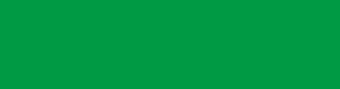 Concave Sensor – TWC
Measures both liquid droplets and ice particles
Cannot aerodynamically contain all ice particles
Convex Sensor – LWC
Measures liquid droplets
Residual sensitivity to ice particles
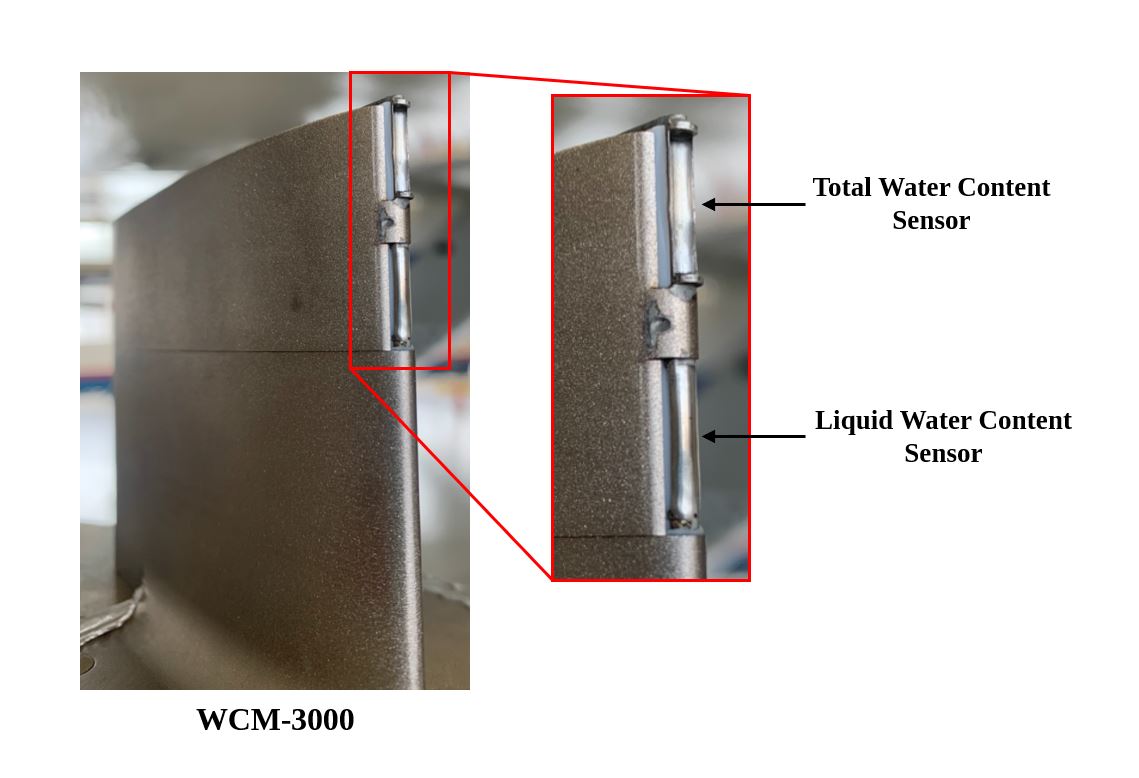 10
[Speaker Notes: TIPS:
Check out the Layout Dropdown for more layout design options
It’s recommended not going below 24-point font size for presentations
If your text overflows a placement text box it’s recommended to edit/delete down text content instead of increasing size of text box to accommodate more text
Guides for are available under View tab > check Guides checkbox]
CLOUD DROPLET PROBE (CDP)
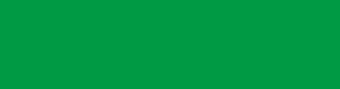 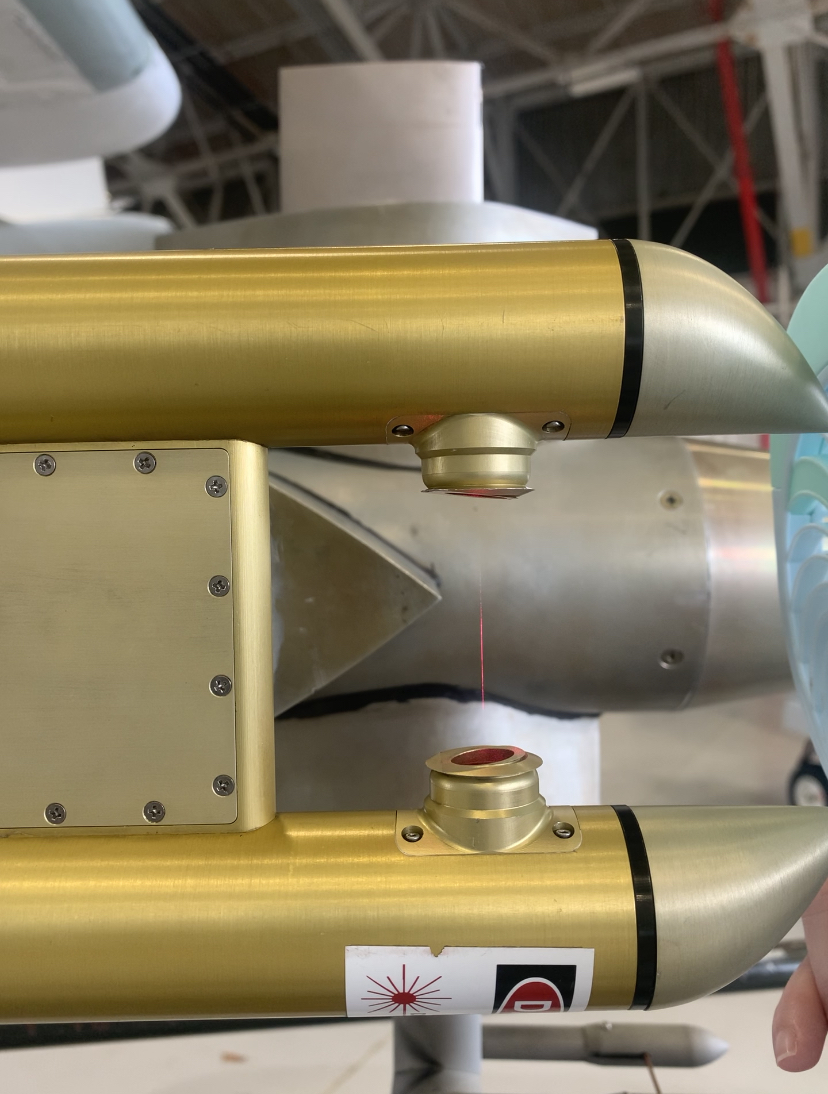 Forward Scattering Probe
Measures droplets between 2 – 50 µm
Droplets scatter the laser’s light within a range of 4 –12° into the detector
Integrating droplet distribution to get LWC
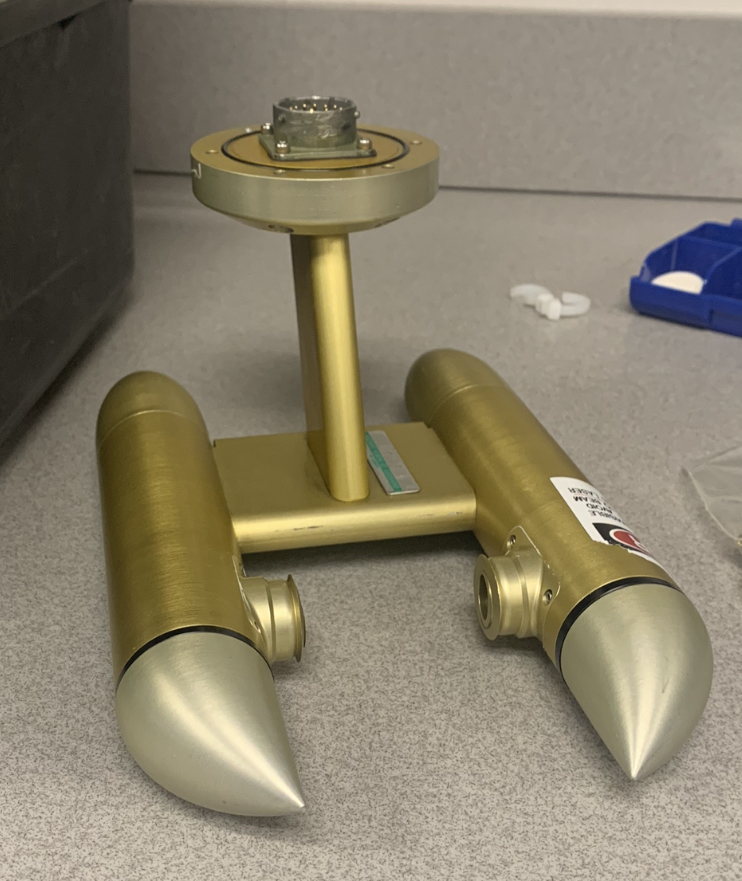 The CDP will be used in this study for:
Comparison with WCM and King 
Droplet size distribution
CDP measuring small liquid droplets
11
CDP on lab bench
[Speaker Notes: TIPS:
Check out the Layout Dropdown for more layout design options
It’s recommended not going below 24-point font size for presentations
If your text overflows a placement text box it’s recommended to edit/delete down text content instead of increasing size of text box to accommodate more text
Guides for are available under View tab > check Guides checkbox]
ROSEMOUNT ICING DETECTOR (RICE)
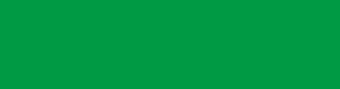 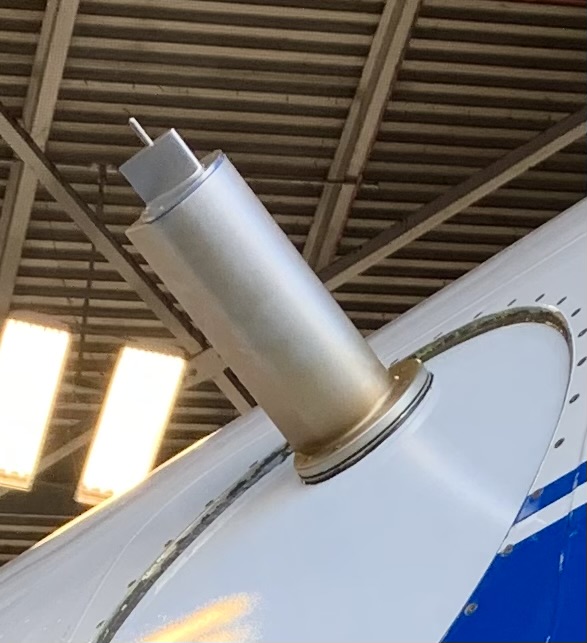 Vibrating Cylinder
Measures supercooled liquid water (SCLW)
SCLW freezes on contact with the metal vibrating cylinder
As SCLW accretes, it dampens the frequency of the RICE
RICE shedding accreted ice
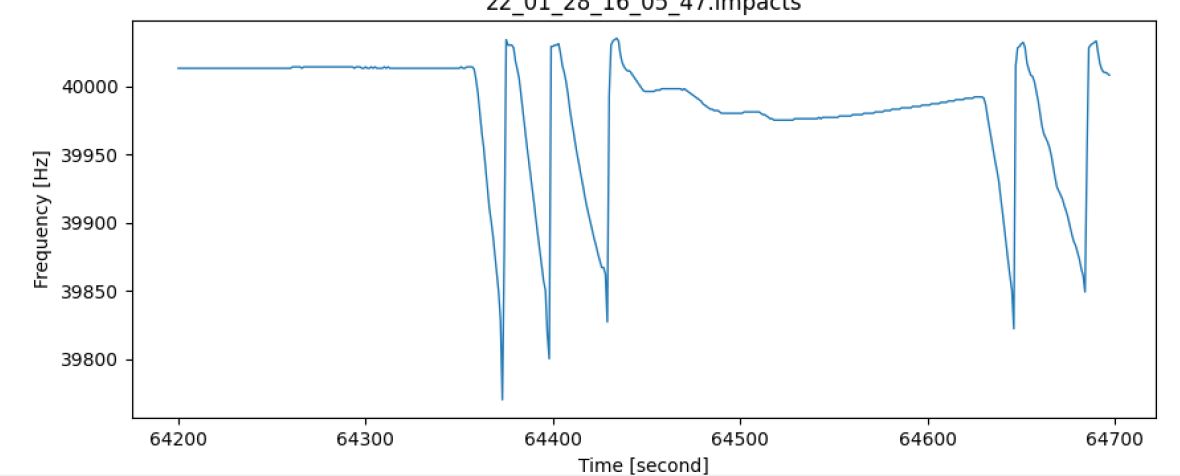 SCLW Accreting
RICE is used in this study to verify periods of SCLW
RICE Probe on NASA P-3 fuselage
12
[Speaker Notes: TIPS:
Check out the Layout Dropdown for more layout design options
It’s recommended not going below 24-point font size for presentations
If your text overflows a placement text box it’s recommended to edit/delete down text content instead of increasing size of text box to accommodate more text
Guides for are available under View tab > check Guides checkbox]
2-DIMENSIONAL STEREO PROBE (2D-S)
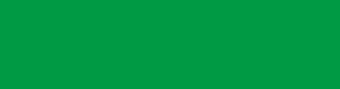 Optical Imaging Probe
Size Range 10 µm – 1.280 mm
Orthogonal lasers sample cloud particles
As cloud particles pass in front of the laser beam, a shadow is casted on the 128-photodiode array resulting in an image
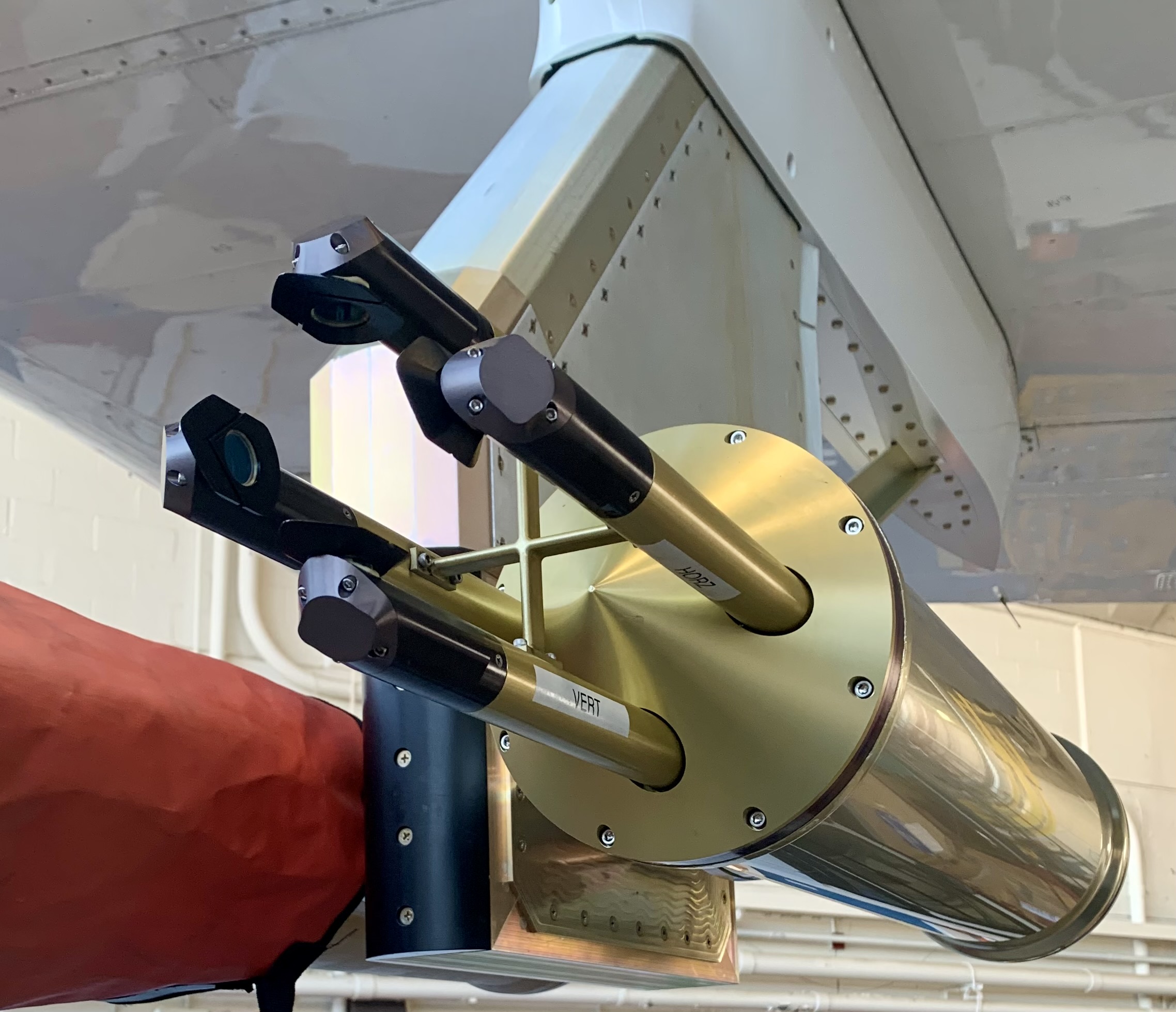 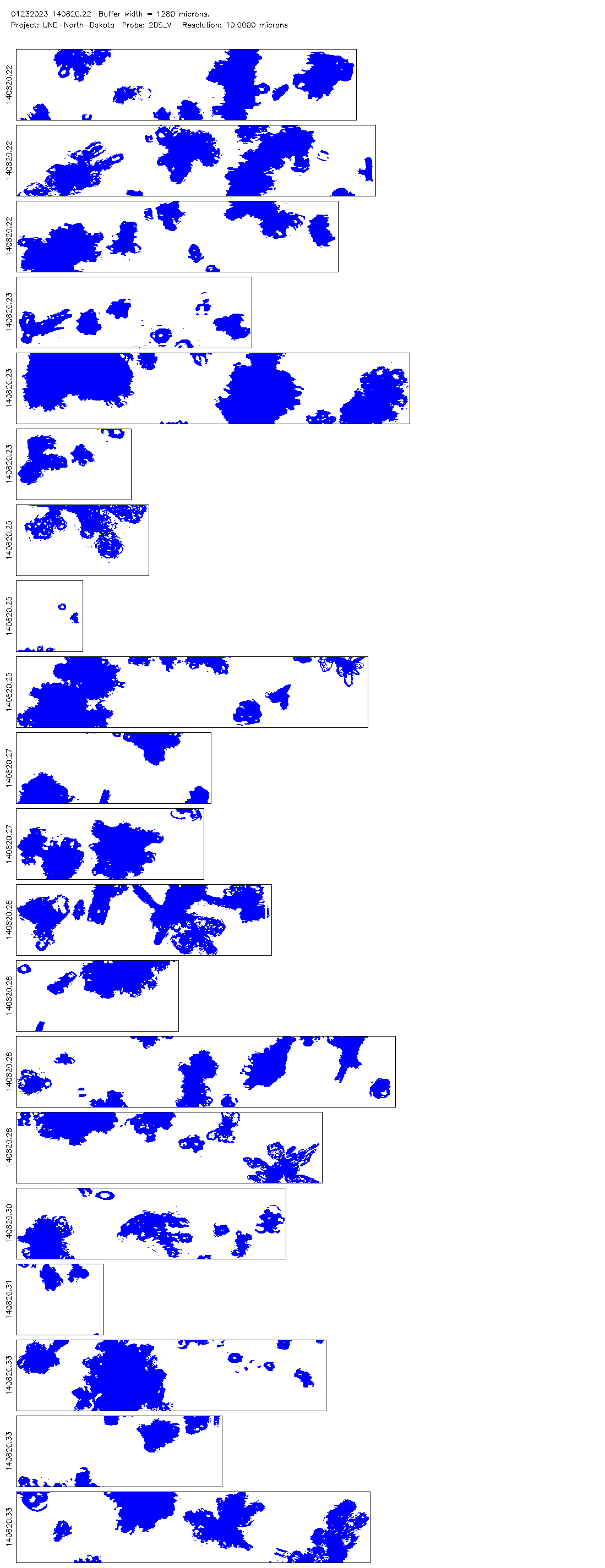 In this study the 2D-S will be used to verify particle types and droplet diameter sizes
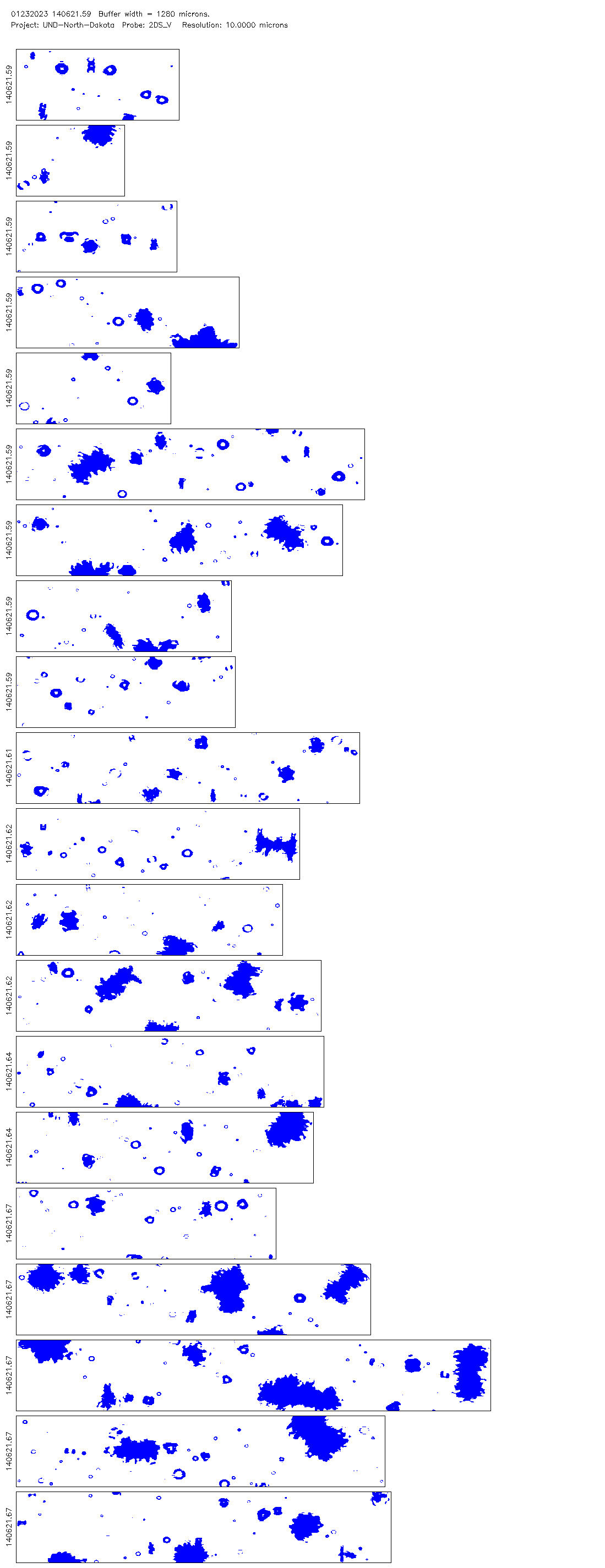 Images from 2D-S
13
[Speaker Notes: TIPS:
Check out the Layout Dropdown for more layout design options
It’s recommended not going below 24-point font size for presentations
If your text overflows a placement text box it’s recommended to edit/delete down text content instead of increasing size of text box to accommodate more text
Guides for are available under View tab > check Guides checkbox]
DATA PROCESSING
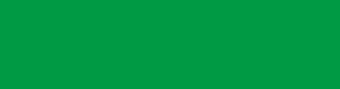 Airborne Data Processing and Analysis (ADPAA) software package (Delene, 2011)
Takes the instrument observations and processes them to derive analysis parameters
Calibrations (i.e. speed run calibrations, bead tests)
Correction (i.e. dry power term correction)
Quality Assurance
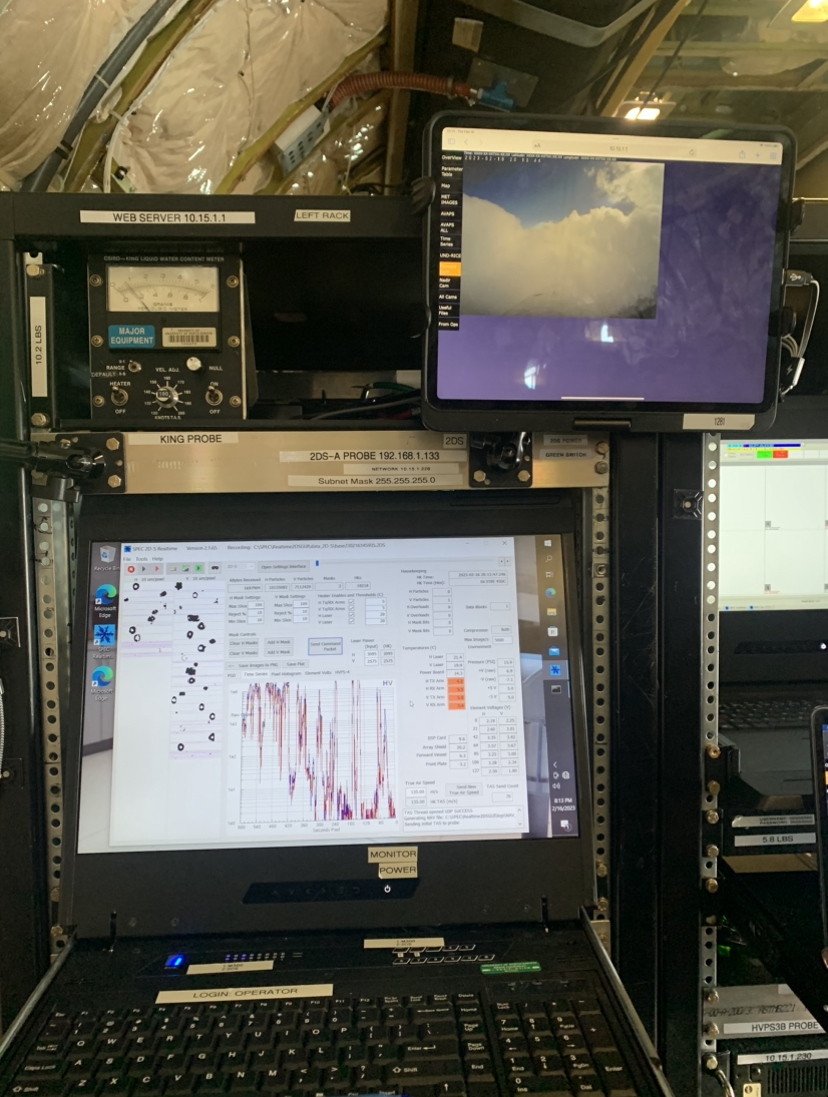 UND Instrument Rack on the NASA P-3
14
[Speaker Notes: TIPS:
Check out the Layout Dropdown for more layout design options
It’s recommended not going below 24-point font size for presentations
If your text overflows a placement text box it’s recommended to edit/delete down text content instead of increasing size of text box to accommodate more text
Guides for are available under View tab > check Guides checkbox]
METHODOLOGY
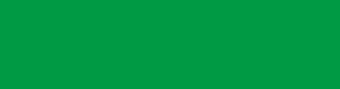 Evaluation of the WCM-3000 is done by comparing the LWC measurements to measurements taken by the CDP and King probe

Flight conditions are defined to compare instruments in: 
Cloud environments where probe measurements should agree 
A typical cloud environment in IMPACTS science flights

Uncertainty calculation
15
[Speaker Notes: TIPS:
Check out the Layout Dropdown for more layout design options
It’s recommended not going below 24-point font size for presentations
If your text overflows a placement text box it’s recommended to edit/delete down text content instead of increasing size of text box to accommodate more text
Guides for are available under View tab > check Guides checkbox]
CLOUD CONDITIONS
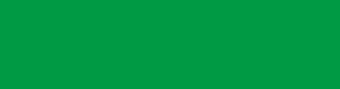 Relatively constant environmental parameters during time periods (i.e. TAS and altitude)
Liquid Water Cloud
Temperatures > 0 °C 
No SCLW and no ice particles
Droplet sizes < 50 µm
Supercooled Liquid Water Cloud
Temperatures < 0 °C
No ice particles
Droplet sizes < 50 µm
Mixed Phase Cloud
Temperatures < 0 °C
WCM TWC > LWC
Droplet sizes < 200 µm
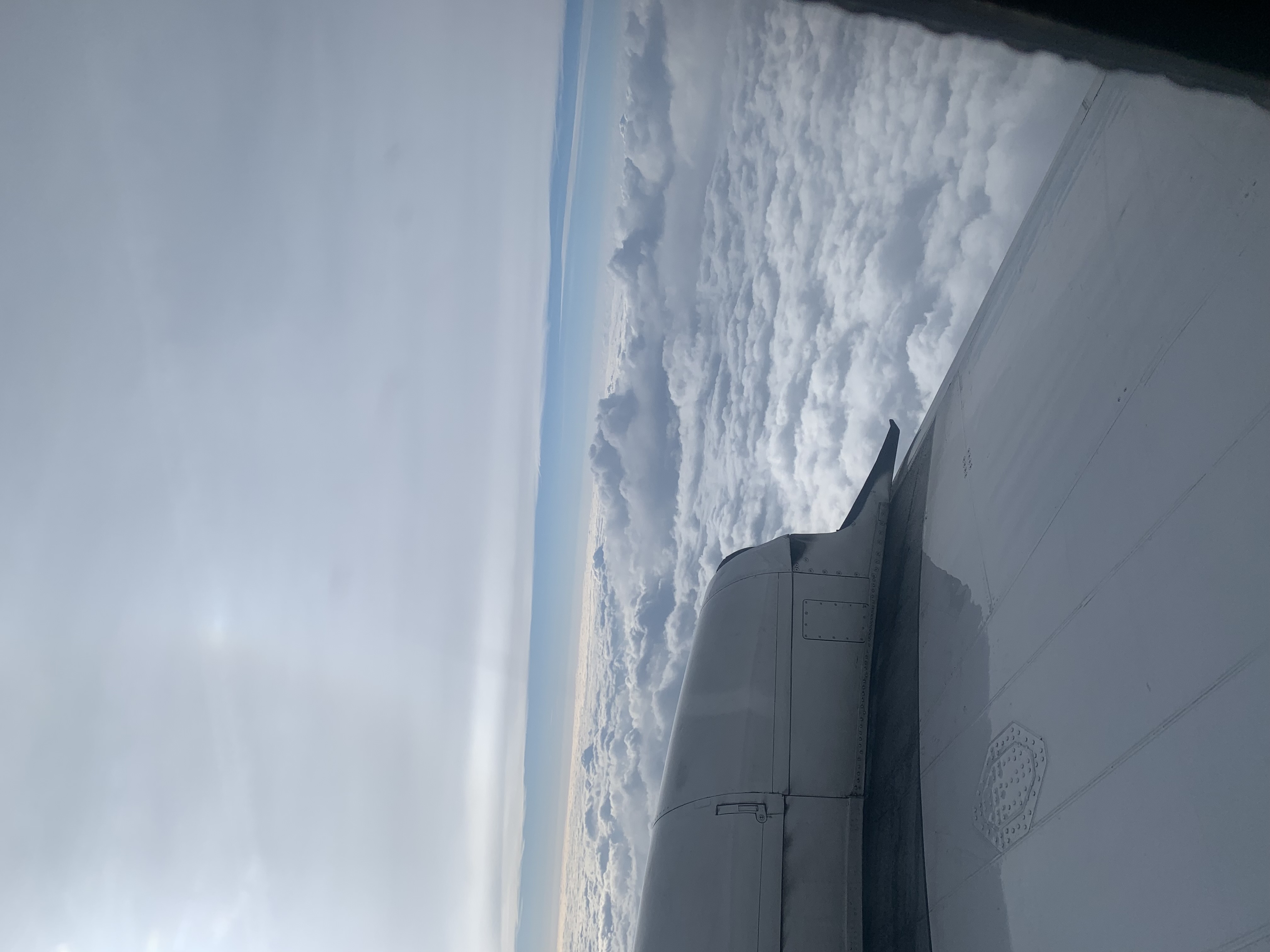 16
[Speaker Notes: TIPS:
Check out the Layout Dropdown for more layout design options
It’s recommended not going below 24-point font size for presentations
If your text overflows a placement text box it’s recommended to edit/delete down text content instead of increasing size of text box to accommodate more text
Guides for are available under View tab > check Guides checkbox]
UNCERTAINTY CALCULATION
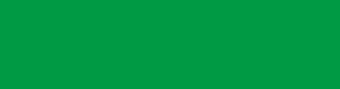 Calculating the absolute error (uncertainty)
Relative error – 10%
Overlap in uncertainty shows agreement in probe measurements
Where does error come from?
Hot-wires : dry term
CDP : limitation in sizing and counting of droplets
0.66 g/m3
0.60 g/m3
0.54 g/m3
Abs error = (0.60 g/m3) * 10%
Abs error = ± 0.06 g/m3
17
[Speaker Notes: TIPS:
Check out the Layout Dropdown for more layout design options
It’s recommended not going below 24-point font size for presentations
If your text overflows a placement text box it’s recommended to edit/delete down text content instead of increasing size of text box to accommodate more text
Guides for are available under View tab > check Guides checkbox]
LIQUID WATER CLOUD FLIGHT SEGMENT
[Speaker Notes: TIPS:
Check out the Layout Dropdown for more layout design options
It’s recommended not going below 24-point font size for presentations
If your text overflows a placement text box it’s recommended to edit/delete down text content instead of increasing size of text box to accommodate more text
Guides for textboxes are available under View tab > check Guides checkbox]
ENVIRONMENT
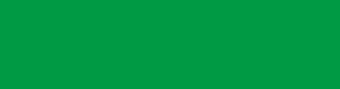 16 December 2022
Flight over Long Island, NY
Low pressure system
Observed clouds and precipitation
Multiple segments of above freezing temperatures
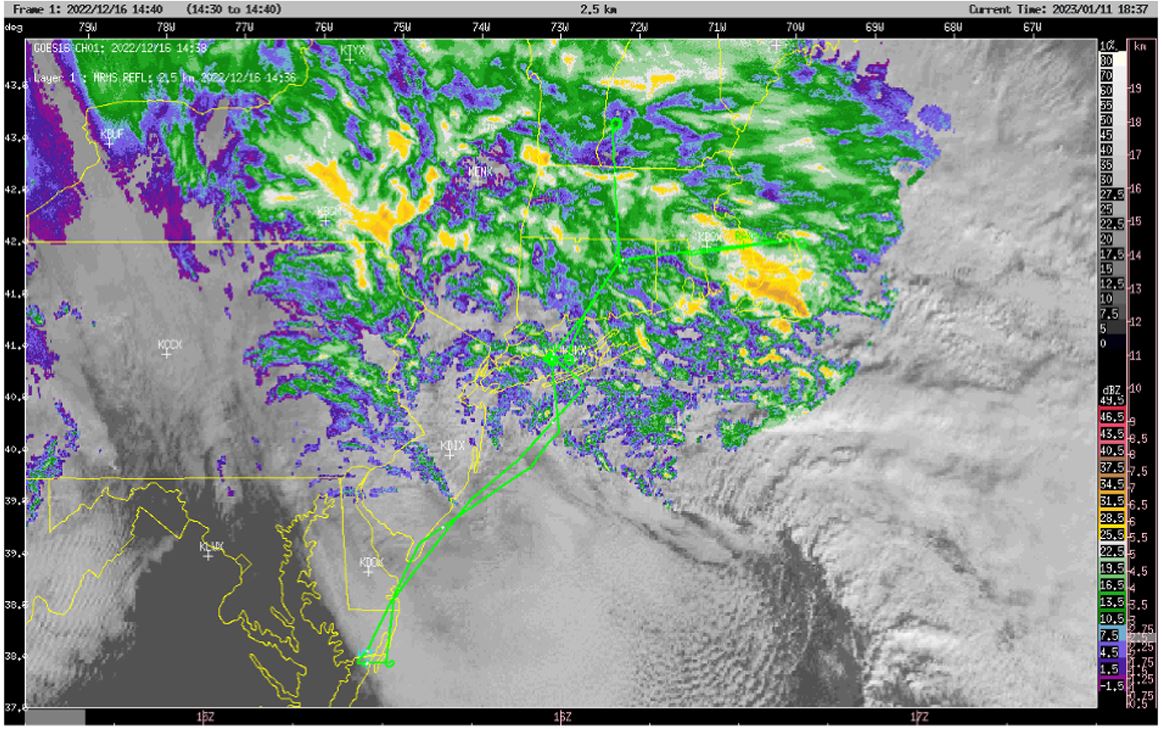 16 December 2022 Flight Track with GOES visible imagery and composite MRMS reflectivity overlaid © McMurdie
19
[Speaker Notes: TIPS:Flight conducted to sample precipitation over Long Island, NY
Above freezing temperatures sampled at 12:41:10 – 13:12:51 UTC
P-3 performs 
Downward spiral from 5000 m to 900 m
Transits at 900 m
Upward spiral from 900 m to 3750 m
RICE probe confirms no SCLW

Check out the Layout Dropdown for more layout design options
It’s recommended not going below 24-point font size for presentations
If your text overflows a placement text box it’s recommended to edit/delete down text content instead of increasing size of text box to accommodate more text
Guides for are available under View tab > check Guides checkbox]
AIRCRAFT OBSERVATIONS
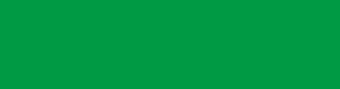 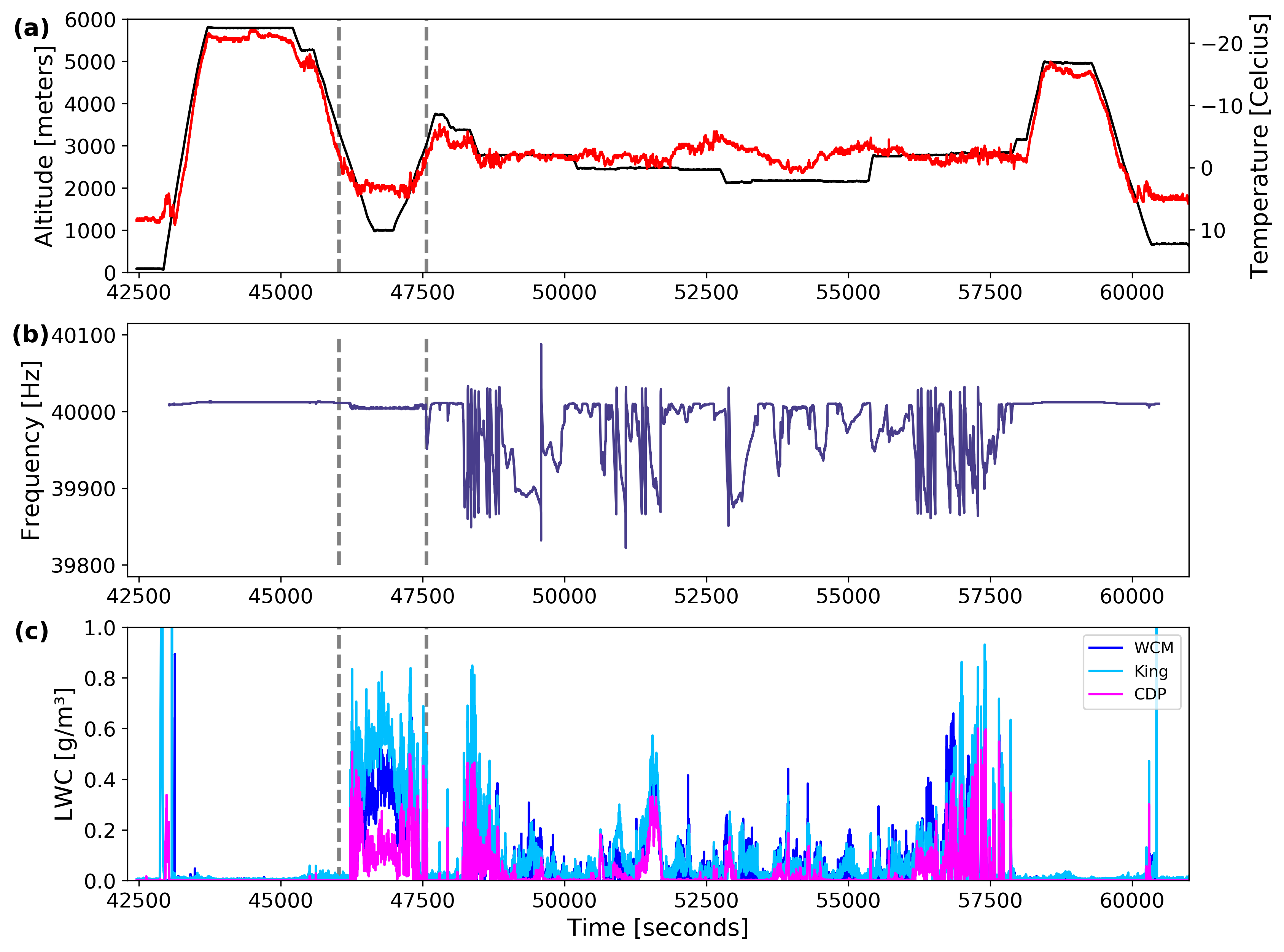 Liquid Water Cloud Criteria:
Constant altitude
Temperatures > 0 °C 
No SCLW and no ice particles
Droplet sizes < 50 µm
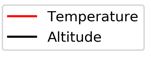 20
[Speaker Notes: TIPS:Flight conducted to sample precipitation over Long Island, NY
Above freezing temperatures sampled at 12:41:10 – 13:12:51 UTC
P-3 performs 
Downward spiral from 5000 m to 900 m
Transits at 900 m
Upward spiral from 900 m to 3750 m
RICE probe confirms no SCLW

Check out the Layout Dropdown for more layout design options
It’s recommended not going below 24-point font size for presentations
If your text overflows a placement text box it’s recommended to edit/delete down text content instead of increasing size of text box to accommodate more text
Guides for are available under View tab > check Guides checkbox]
CLOUD DROPLET DIAMETERS
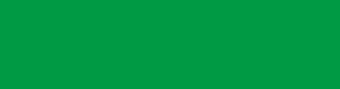 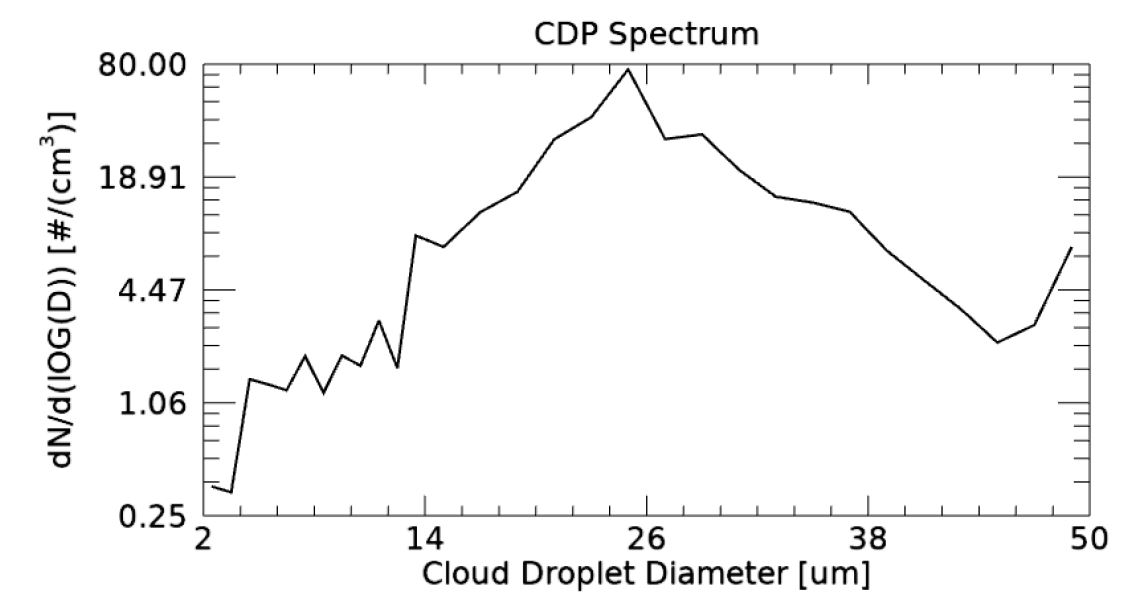 Liquid Water Cloud Criteria:
Constant altitude
Temperatures > 0 °C 
No SCLW and no ice particles
Droplet sizes < 50 µm
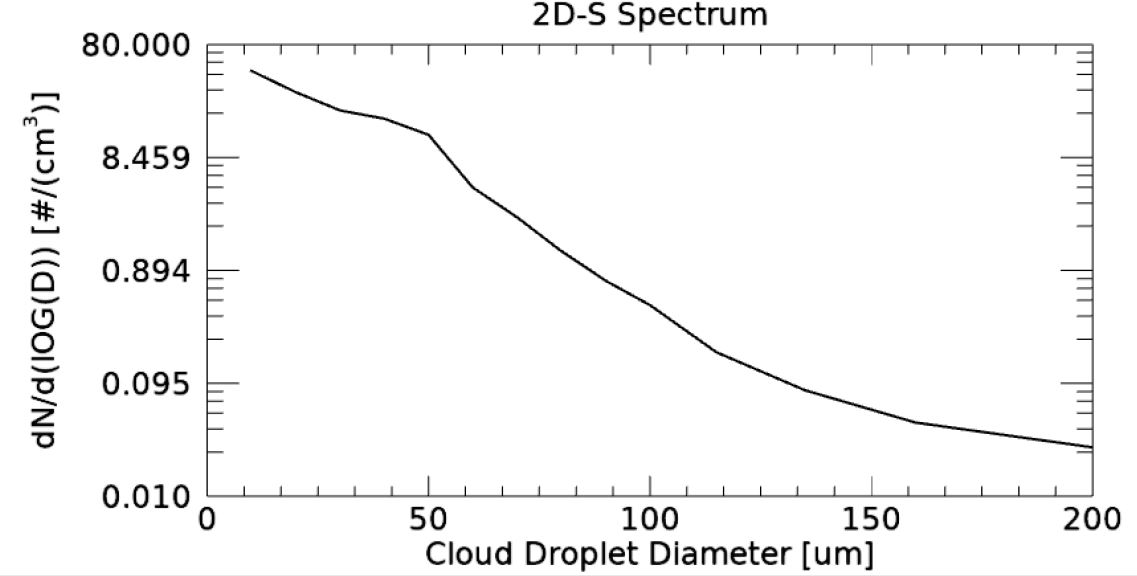 21
[Speaker Notes: TIPS:
Check out the Layout Dropdown for more layout design options
It’s recommended not going below 24-point font size for presentations
If your text overflows a placement text box it’s recommended to edit/delete down text content instead of increasing size of text box to accommodate more text
Guides for are available under View tab > check Guides checkbox]
CLOUD DROPLET DIAMETERS
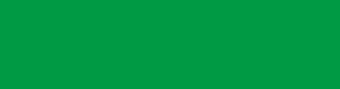 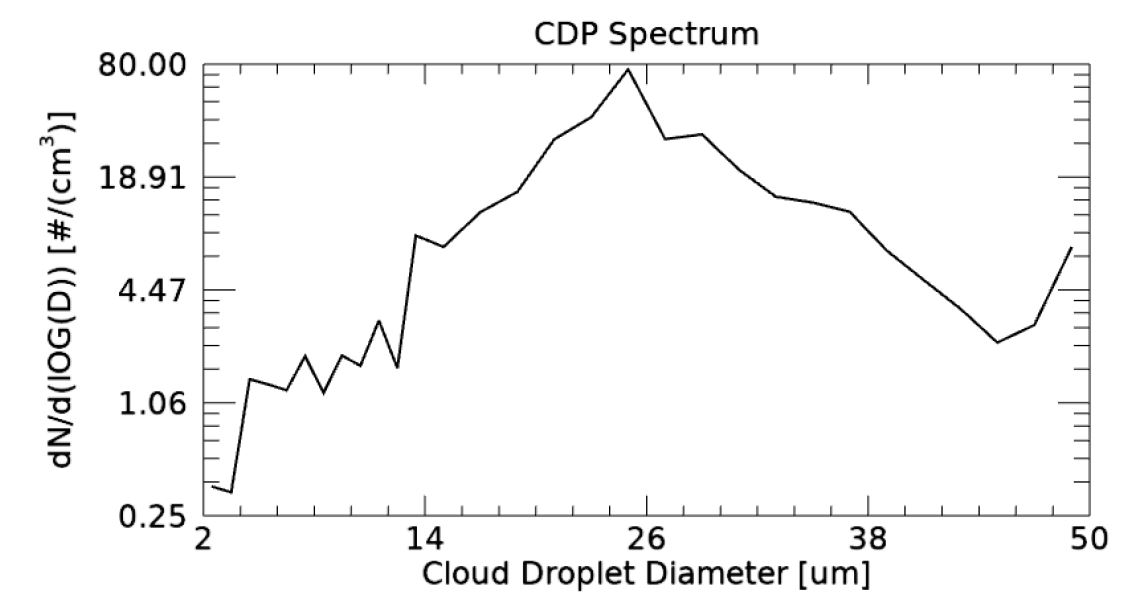 Liquid Water Cloud Criteria:
Constant altitude
Temperatures > 0 °C 
No SCLW and no ice particles
Small droplet sizes
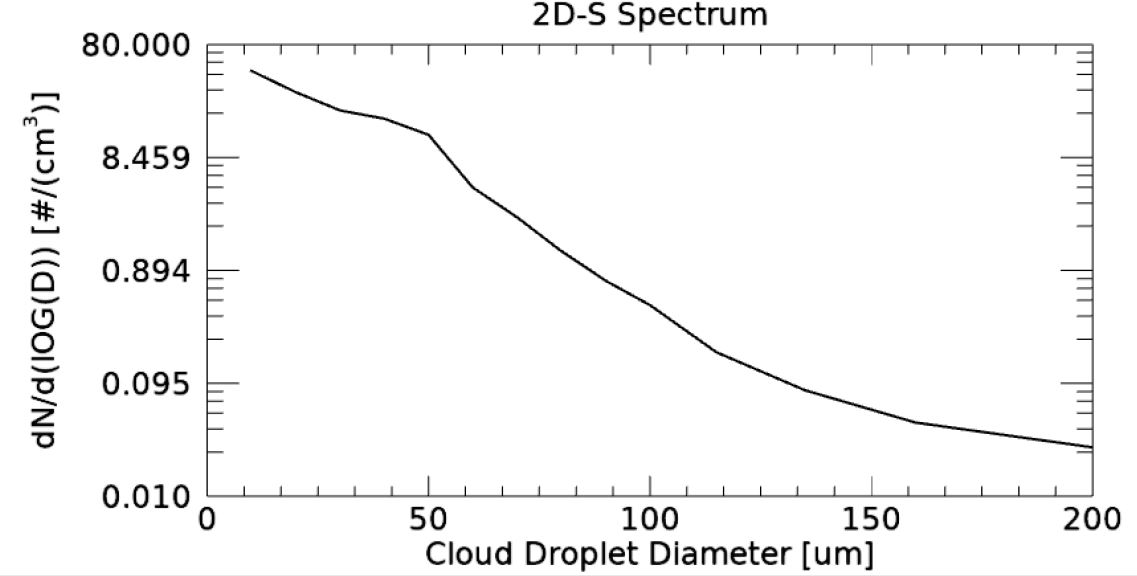 2D-S shows particles up to 200 µm
Limited on above freezing cases
22
[Speaker Notes: TIPS:
Check out the Layout Dropdown for more layout design options
It’s recommended not going below 24-point font size for presentations
If your text overflows a placement text box it’s recommended to edit/delete down text content instead of increasing size of text box to accommodate more text
Guides for are available under View tab > check Guides checkbox]
LIQUID WATER TIME SERIES
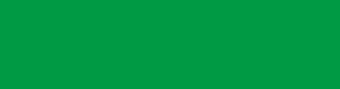 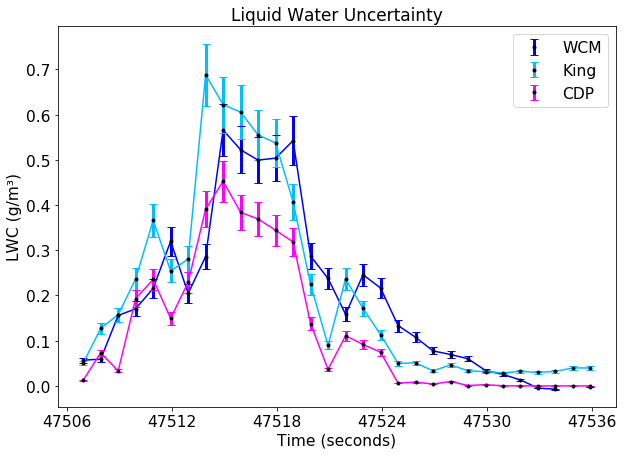 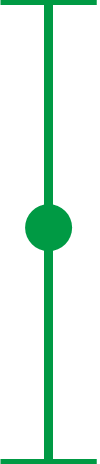 Some overlap in uncertainties
General trend
WCM – Gradual decline in LWC once out of cloud
CDP – Measuring less LWC
Larger droplets present
Calibration
Abs. error = (measured value) * 10%
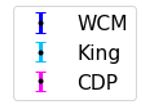 Takeaway:
King and WCM do not always agree within measured uncertainty
23
[Speaker Notes: TIPS:
Check out the Layout Dropdown for more layout design options
It’s recommended not going below 24-point font size for presentations
If your text overflows a placement text box it’s recommended to edit/delete down text content instead of increasing size of text box to accommodate more text
Guides for are available under View tab > check Guides checkbox]
SUPERCOOLED LIQUID WATER CLOUD FLIGHT SEGMENT
[Speaker Notes: TIPS:
Check out the Layout Dropdown for more layout design options
It’s recommended not going below 24-point font size for presentations
If your text overflows a placement text box it’s recommended to edit/delete down text content instead of increasing size of text box to accommodate more text
Guides for textboxes are available under View tab > check Guides checkbox]
ENVIRONMENT
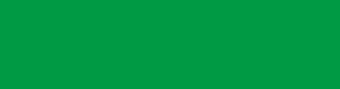 12 December 2022
Flight off the New Jersey Coastline
Observed stratocumulus clouds
Clear air flight maneuvers
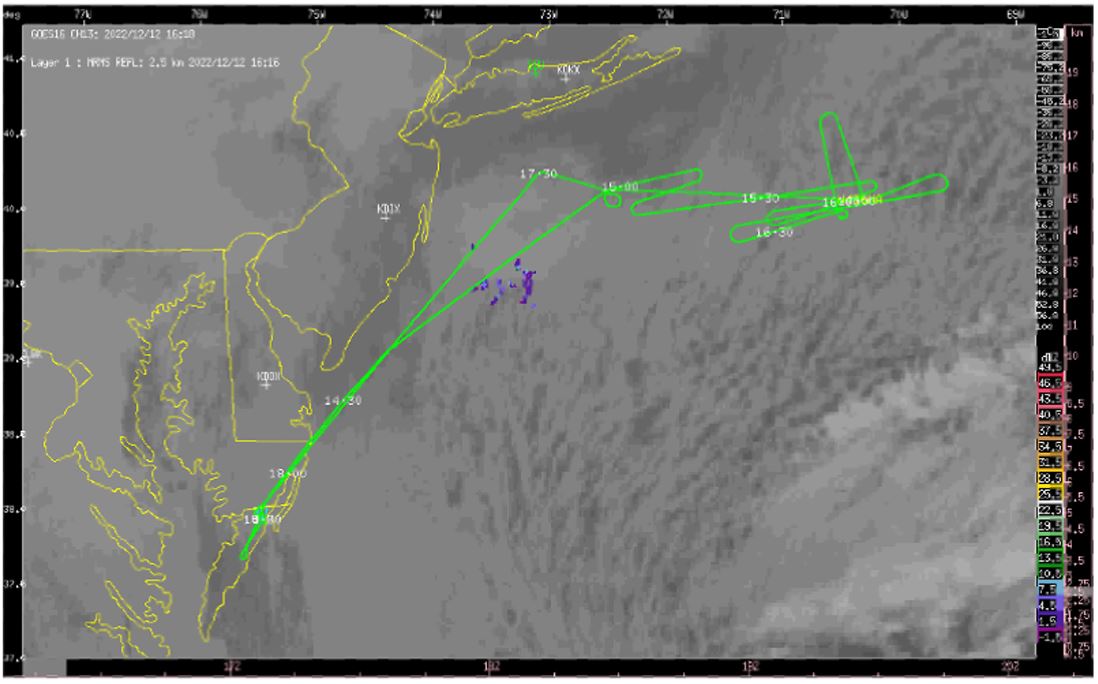 12 December 2022 Flight Track with IR channel 13 brightness temperatures overlaid © McMurdie
25
[Speaker Notes: TIPS:Flight conducted to sample precipitation over Long Island, NY
Above freezing temperatures sampled at 12:41:10 – 13:12:51 UTC
P-3 performs 
Downward spiral from 5000 m to 900 m
Transits at 900 m
Upward spiral from 900 m to 3750 m
RICE probe confirms no SCLW

Check out the Layout Dropdown for more layout design options
It’s recommended not going below 24-point font size for presentations
If your text overflows a placement text box it’s recommended to edit/delete down text content instead of increasing size of text box to accommodate more text
Guides for are available under View tab > check Guides checkbox]
AIRCRAFT OBSERVATIONS
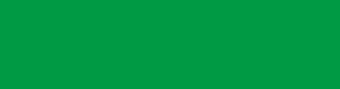 SCLW Cloud Criteria:
Constant altitude
Temperatures < 0 °C 
SCLW 
No ice particles
Droplet sizes < 50 µm
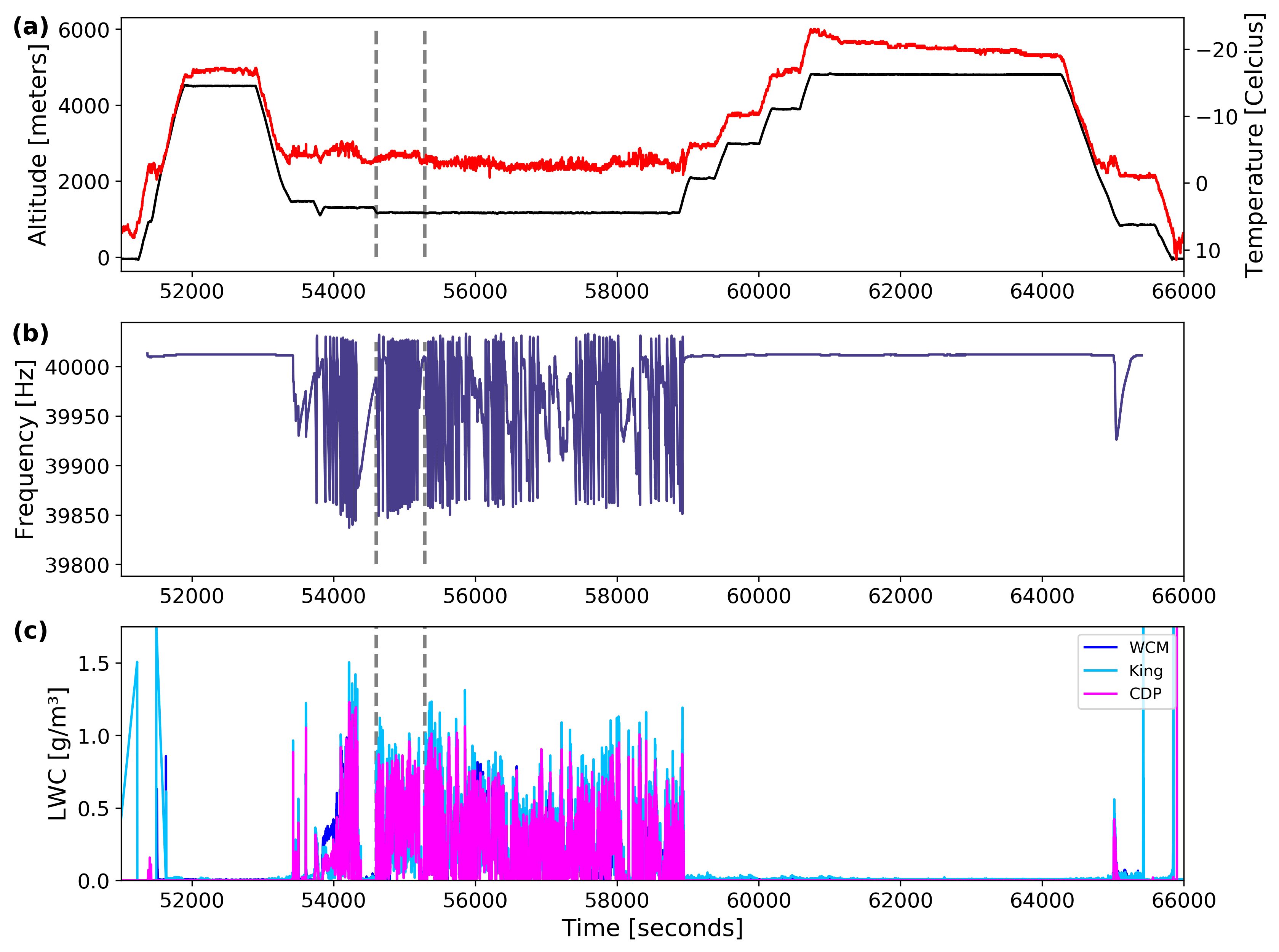 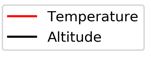 26
[Speaker Notes: TIPS:Flight conducted to sample both in cloud and clear air for calibrations
Stratocumulus clouds off the shore of New Jersey 
Droplets less than 50 µm
P-3 is at 11 km
Temperature is -3 °C
RICE probe indicates supercooled liquid water

Check out the Layout Dropdown for more layout design options
It’s recommended not going below 24-point font size for presentations
If your text overflows a placement text box it’s recommended to edit/delete down text content instead of increasing size of text box to accommodate more text
Guides for are available under View tab > check Guides checkbox]
CLOUD DROPLET DIAMETERS
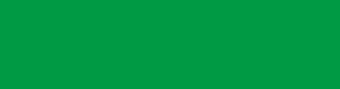 SCLW Cloud Criteria:
Constant altitude
Temperatures < 0 °C 
SCLW 
No ice particles
Droplet sizes < 50 µm
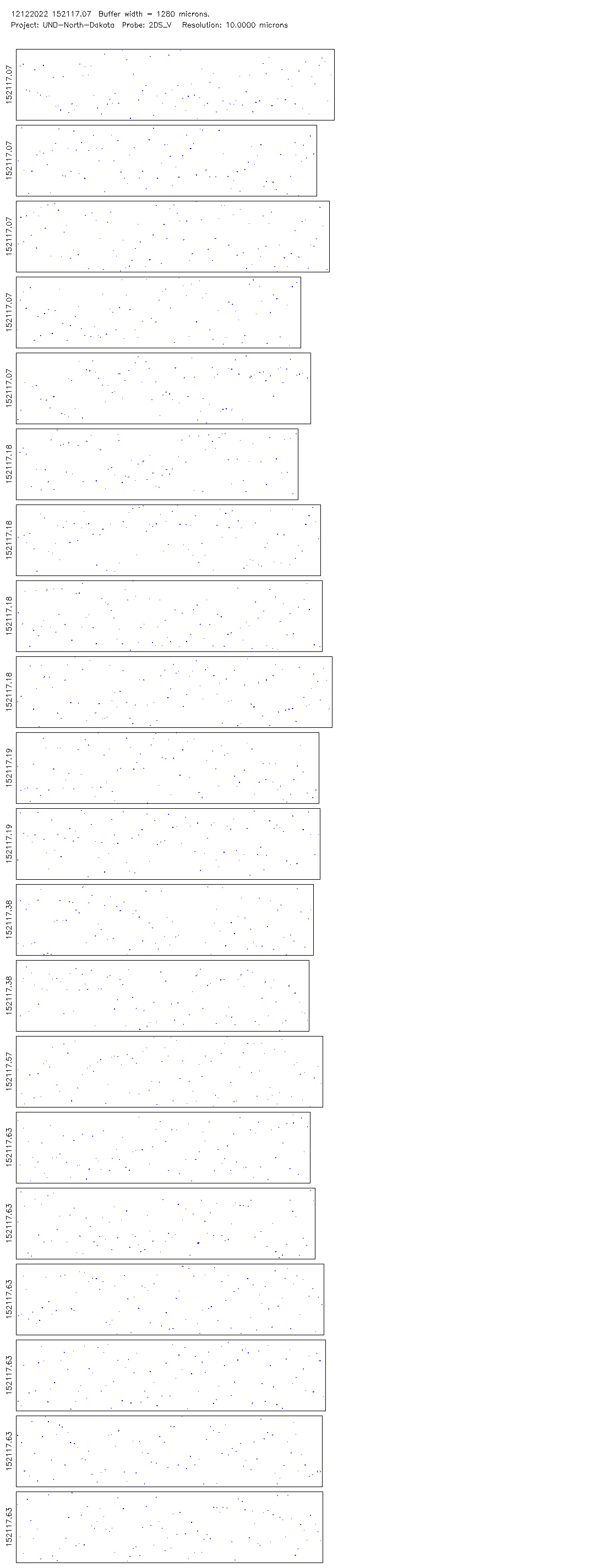 2D-S
Only SCLW droplets
1.280 mm
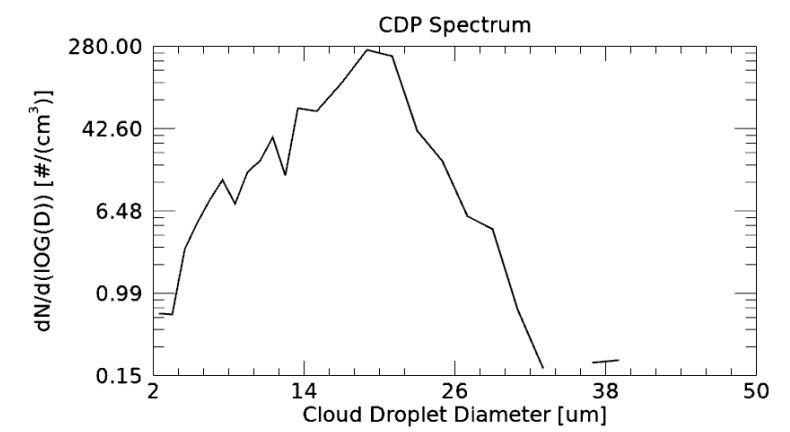 27
[Speaker Notes: TIPS:
Check out the Layout Dropdown for more layout design options
It’s recommended not going below 24-point font size for presentations
If your text overflows a placement text box it’s recommended to edit/delete down text content instead of increasing size of text box to accommodate more text
Guides for are available under View tab > check Guides checkbox]
SCLW TIME SERIES
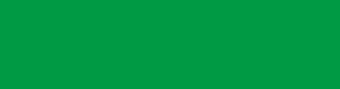 General trend 
WCM – Delay in response
WCM – Gradual decline in LWC once out of cloud
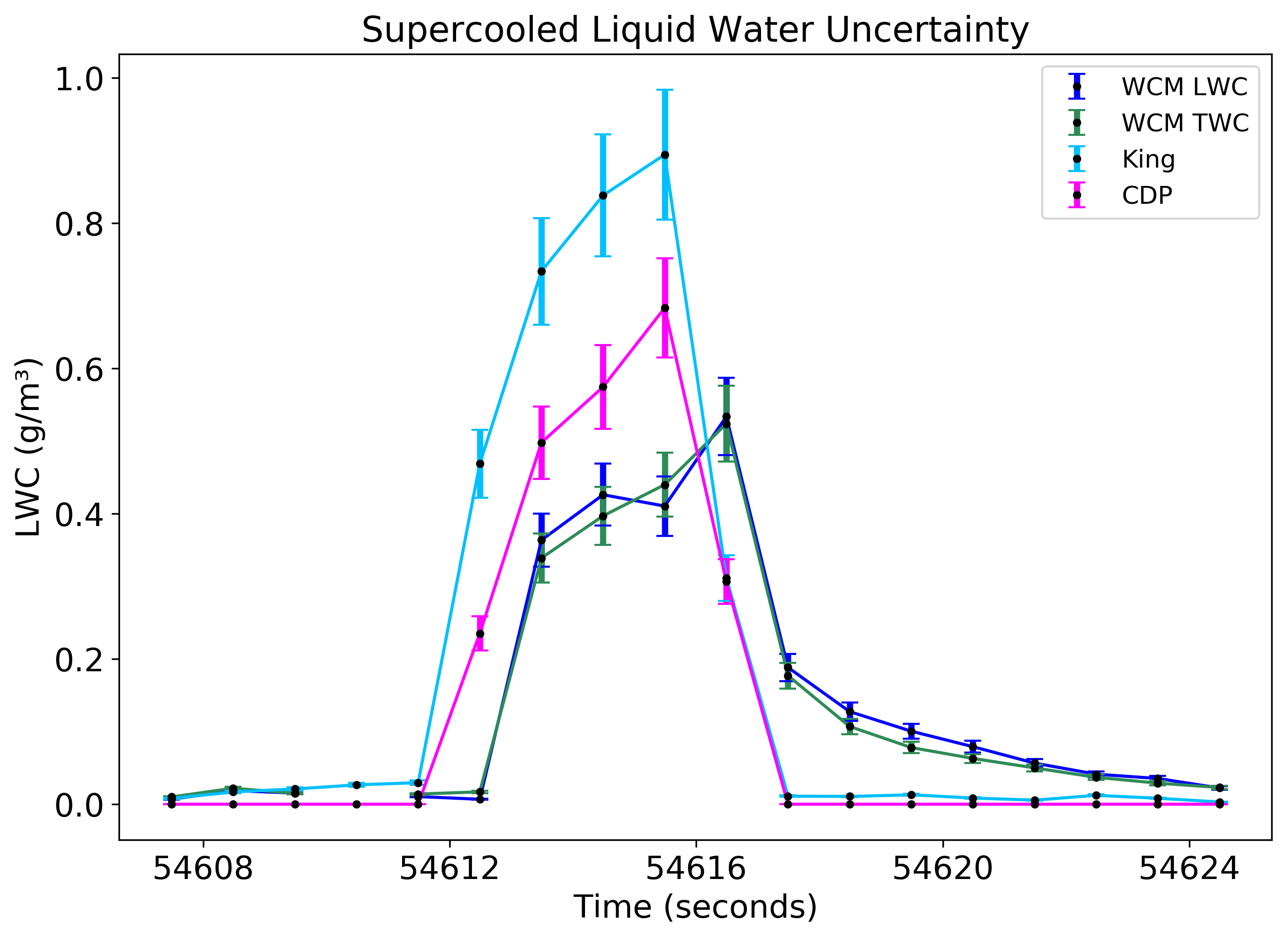 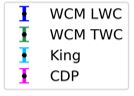 Takeaways:
Instruments do not agree within measured uncertainty
28
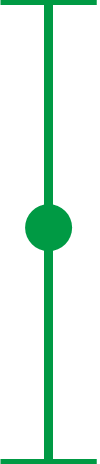 Abs. error = (measured value) * 10%
[Speaker Notes: TIPS:
Check out the Layout Dropdown for more layout design options
It’s recommended not going below 24-point font size for presentations
If your text overflows a placement text box it’s recommended to edit/delete down text content instead of increasing size of text box to accommodate more text
Guides for are available under View tab > check Guides checkbox]
MIXED PHASE CLOUDFLIGHT SEGMENT
[Speaker Notes: TIPS:
Check out the Layout Dropdown for more layout design options
It’s recommended not going below 24-point font size for presentations
If your text overflows a placement text box it’s recommended to edit/delete down text content instead of increasing size of text box to accommodate more text
Guides for textboxes are available under View tab > check Guides checkbox]
ENVIRONMENT
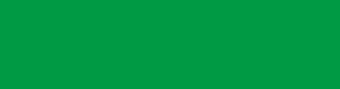 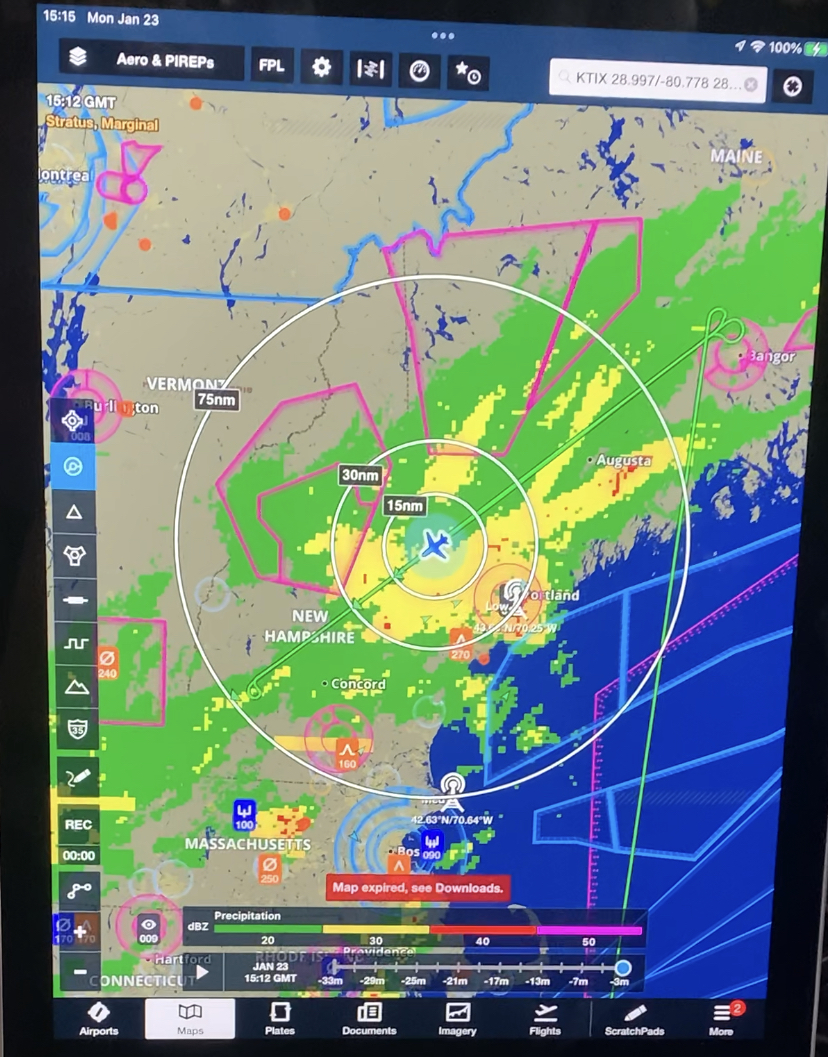 23 January, 2023
Flight sampled a winter storm system over New England and Gulf of Maine
Deepening surface low
23 January 2023 Flight Track with Radar Reflectivity overlaid
30
AIRCRAFT OBSERVATIONS
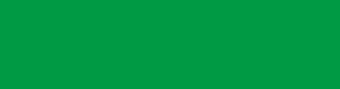 Mixed Phase Cloud Criteria:
Constant altitude
Temperatures < 0 °C 
TWC > LWC
Droplet sizes < 200 µm
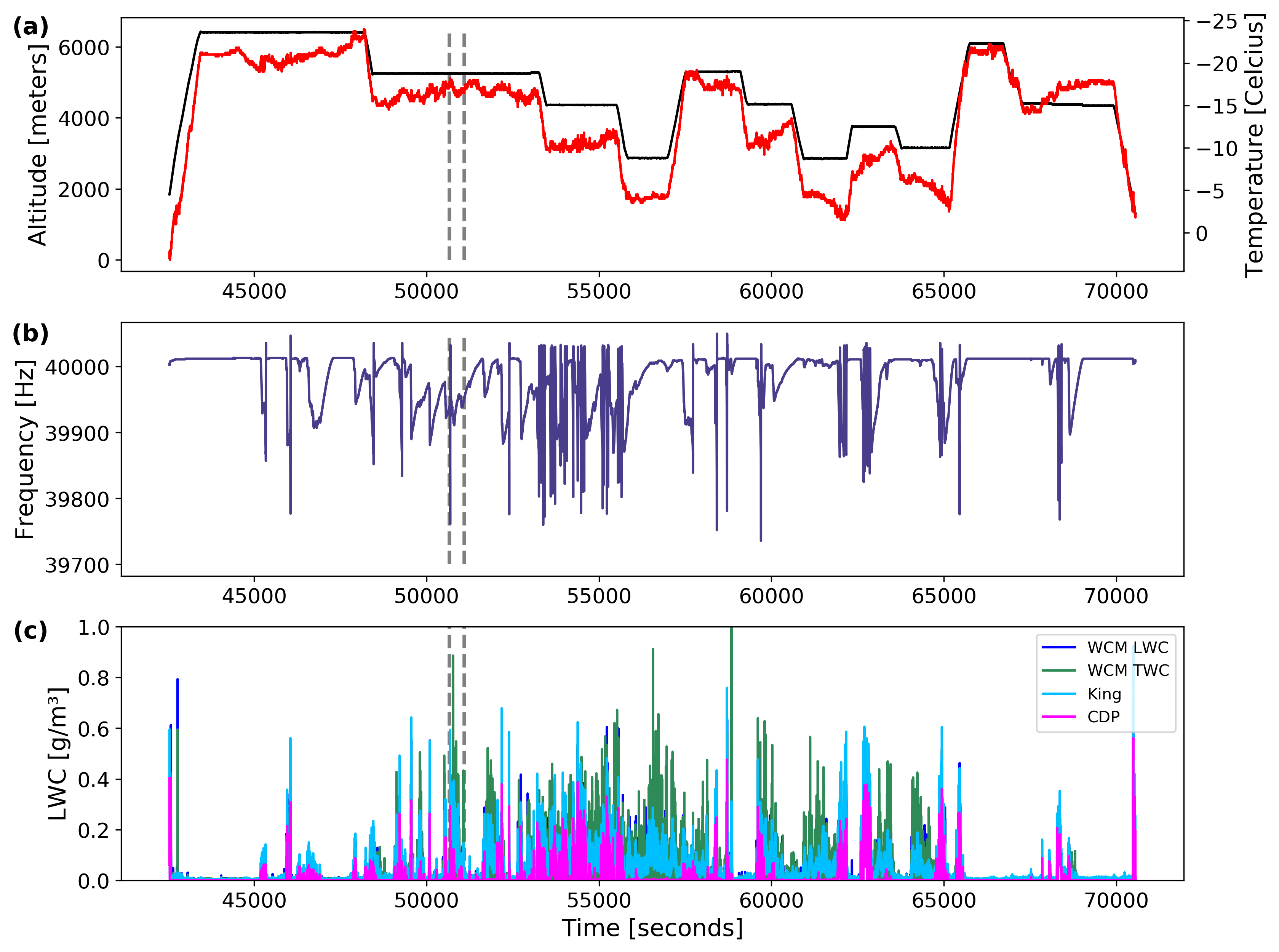 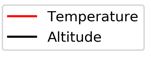 31
[Speaker Notes: TIPS:
Check out the Layout Dropdown for more layout design options
It’s recommended not going below 24-point font size for presentations
If your text overflows a placement text box it’s recommended to edit/delete down text content instead of increasing size of text box to accommodate more text
Guides for are available under View tab > check Guides checkbox]
DROPLET DIAMETERS
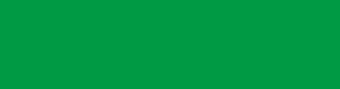 Mixed Phase Cloud Criteria:
Constant altitude
Temperatures < 0 °C 
TWC > LWC
Droplet sizes < 200 µm
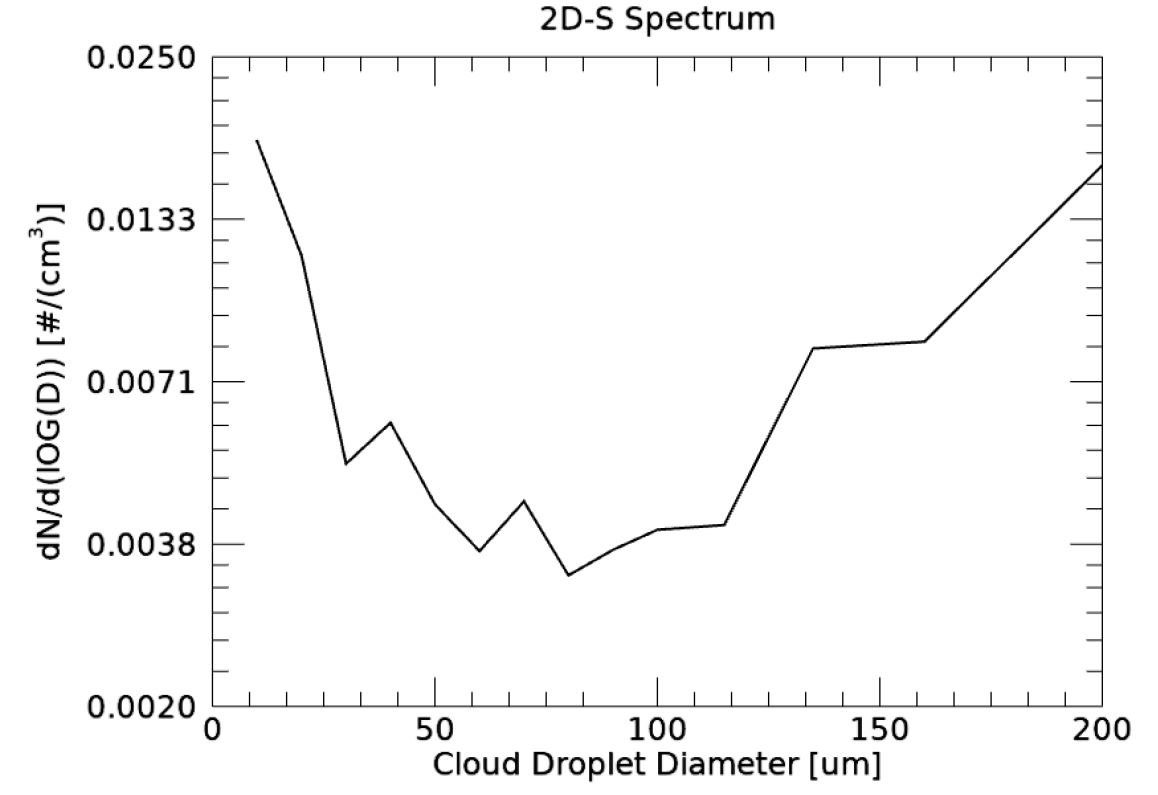 32
[Speaker Notes: TIPS:
Check out the Layout Dropdown for more layout design options
It’s recommended not going below 24-point font size for presentations
If your text overflows a placement text box it’s recommended to edit/delete down text content instead of increasing size of text box to accommodate more text
Guides for are available under View tab > check Guides checkbox]
MIXED PHASE TIME SERIES
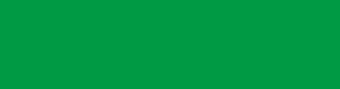 1 Hz data
CDP is measuring no LWC 
King and WCM LWC – measuring small amounts of LWC 
WCM TWC is measuring the most amount of water contents
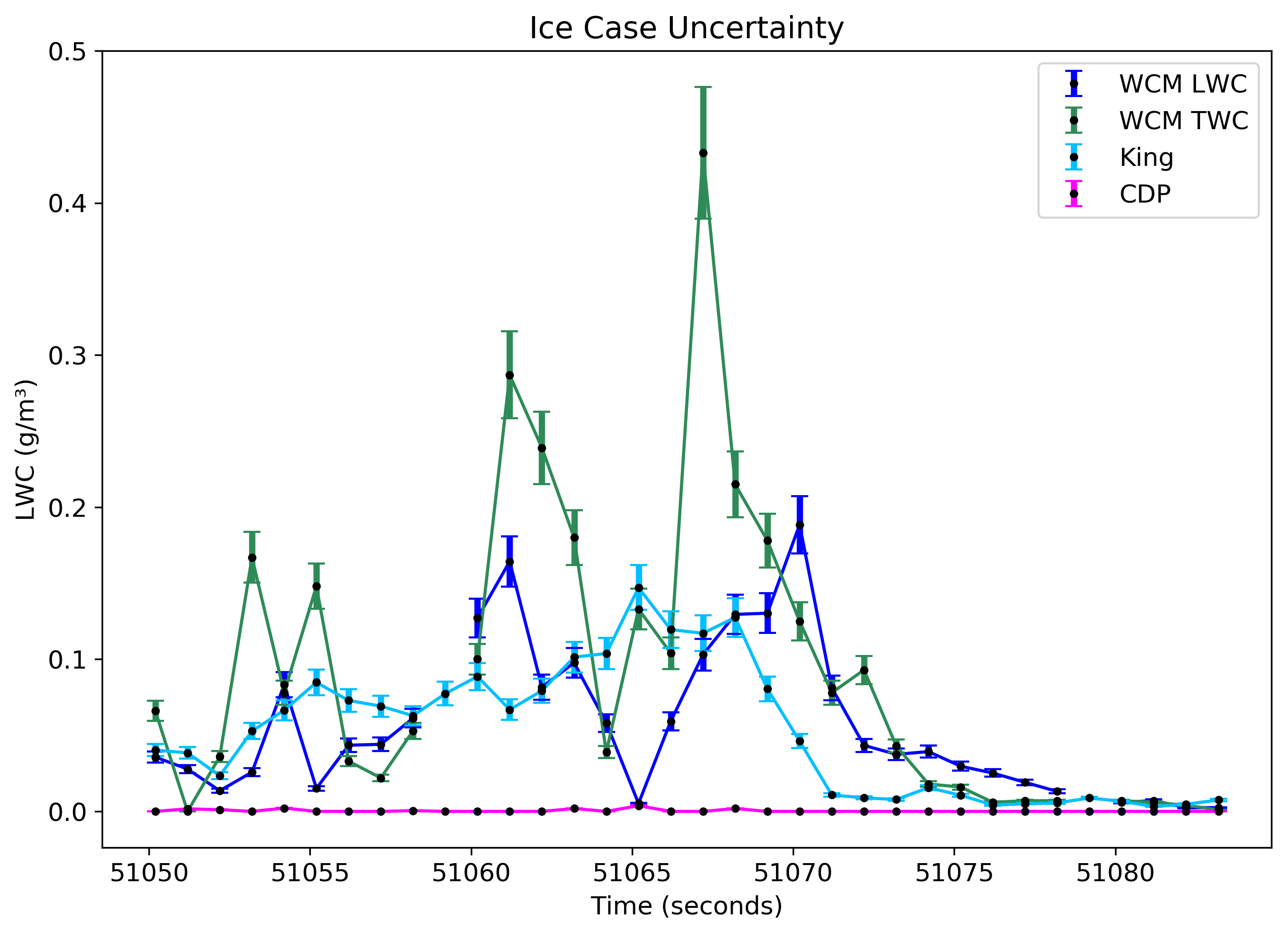 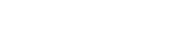 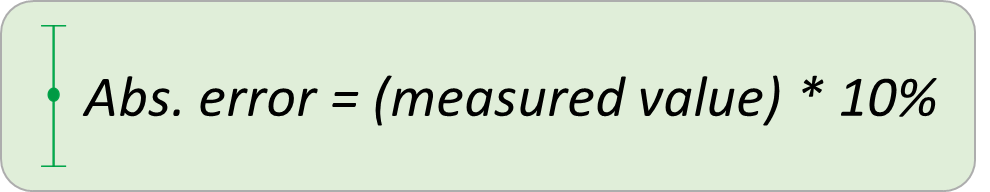 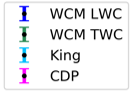 Takeaway:
WCM - Slow decline in water contents once out of cloud
33
[Speaker Notes: TIPS:
Check out the Layout Dropdown for more layout design options
It’s recommended not going below 24-point font size for presentations
If your text overflows a placement text box it’s recommended to edit/delete down text content instead of increasing size of text box to accommodate more text
Guides for are available under View tab > check Guides checkbox]
SUMMARY OF RESULTS
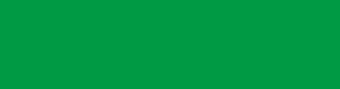 Little agreement in measurement uncertainties
Delay in WCM measurements once in cloud
WCM - Slow decline in LWC once out of cloud
King probe measures the most LWC
CDP underrepresenting LWC
Calibrations
Measurement size range
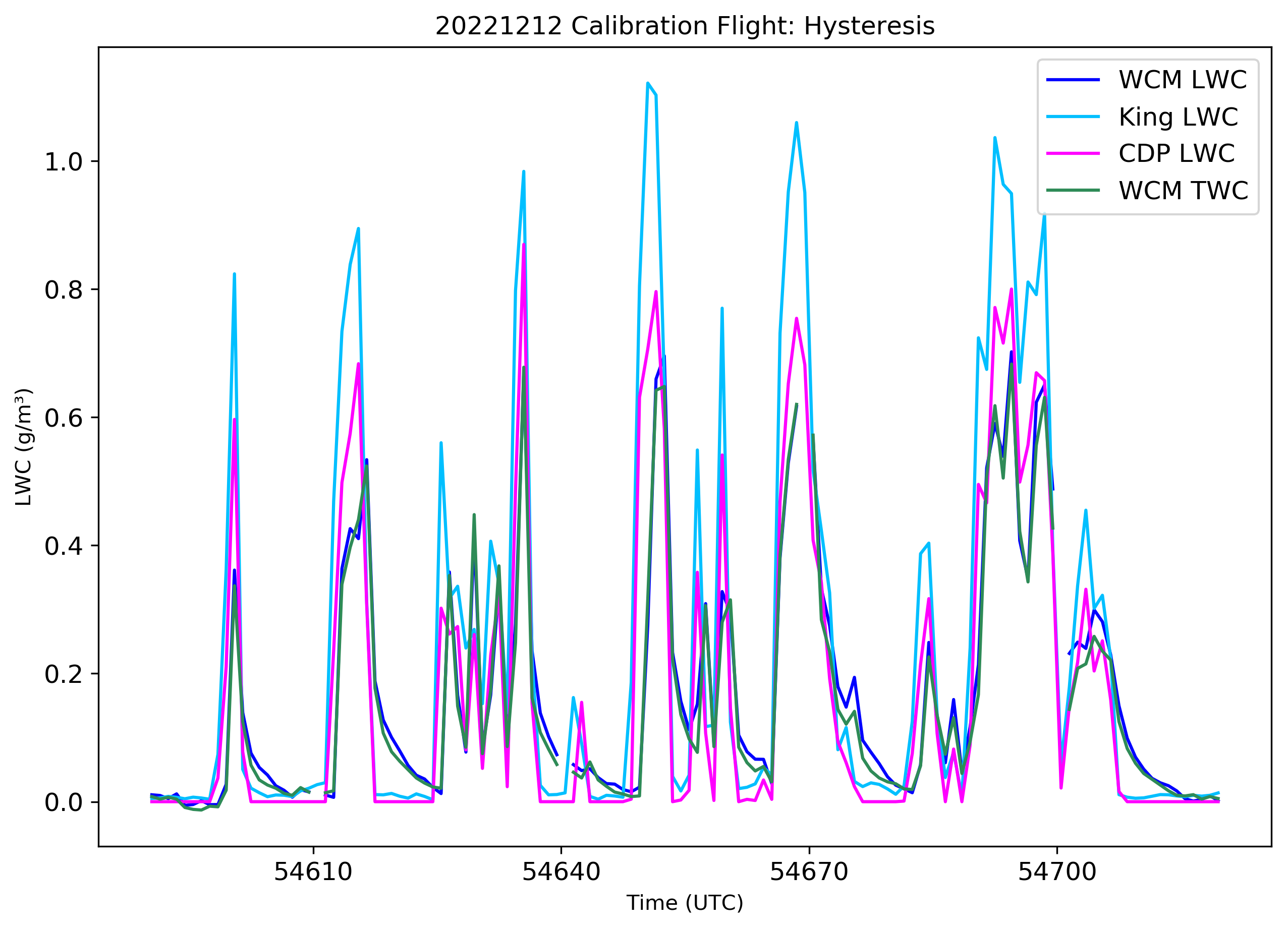 Example of multiple cloud passes where WCM has slow decline in LWC once out of cloud
34
[Speaker Notes: TIPS:
Check out the Layout Dropdown for more layout design options
It’s recommended not going below 24-point font size for presentations
If your text overflows a placement text box it’s recommended to edit/delete down text content instead of increasing size of text box to accommodate more text
Guides for are available under View tab > check Guides checkbox]
DISCUSSION
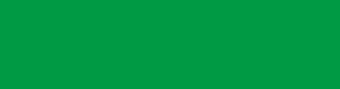 What could be causing WCM performance issues?
Time offset
Time series plot don’t show a simple shift in time
Hysteresis effect
Residual water not evaporating fast enough
Gap in wire
Software issue
Tried different software, sensor heads, see on raw data
Overdamped control system
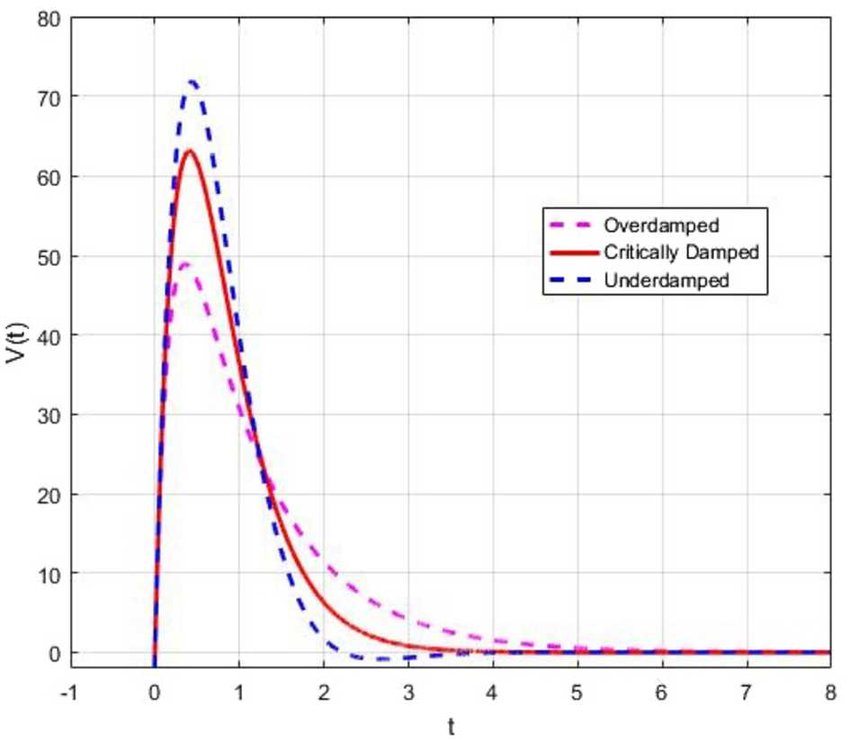 Alizadeh et al. 2020
35
[Speaker Notes: Time offset – simple shift in time, but we see the decline in LWC that indicates its more than an offset issue
Hysteresis – the decline in lwc after out of cloud due to residual water not evaporating – lab testing/and discussing with manufacuter likely not the cause
Software issue – could this be outdated software version? Or in lwc calculation?
Overdamped control system – this has to do with the input control for the power distribution 
We have liquid water coming in contact with the probe, the power should increase to evaporate the lw, but in an overdamped system, the control is not supplying enough power to evaporate the water. So it takes longer for the liquid to evaporate – and we have a smaller peak in lwc – as we see in the cases
Talking with experts at the SEA manufacturer as well as other electrical control system experts this is likely the cause.]
OVERDAMPED SYSTEM
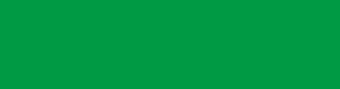 Time Constant (τ)
Is there consistency in the duration of the slow response time?


LWC: τ = 3.4 s
SCLW: τ = 3.4 s
Mixed: LWC τ = 3.6 s, TWC τ = 2.9 s
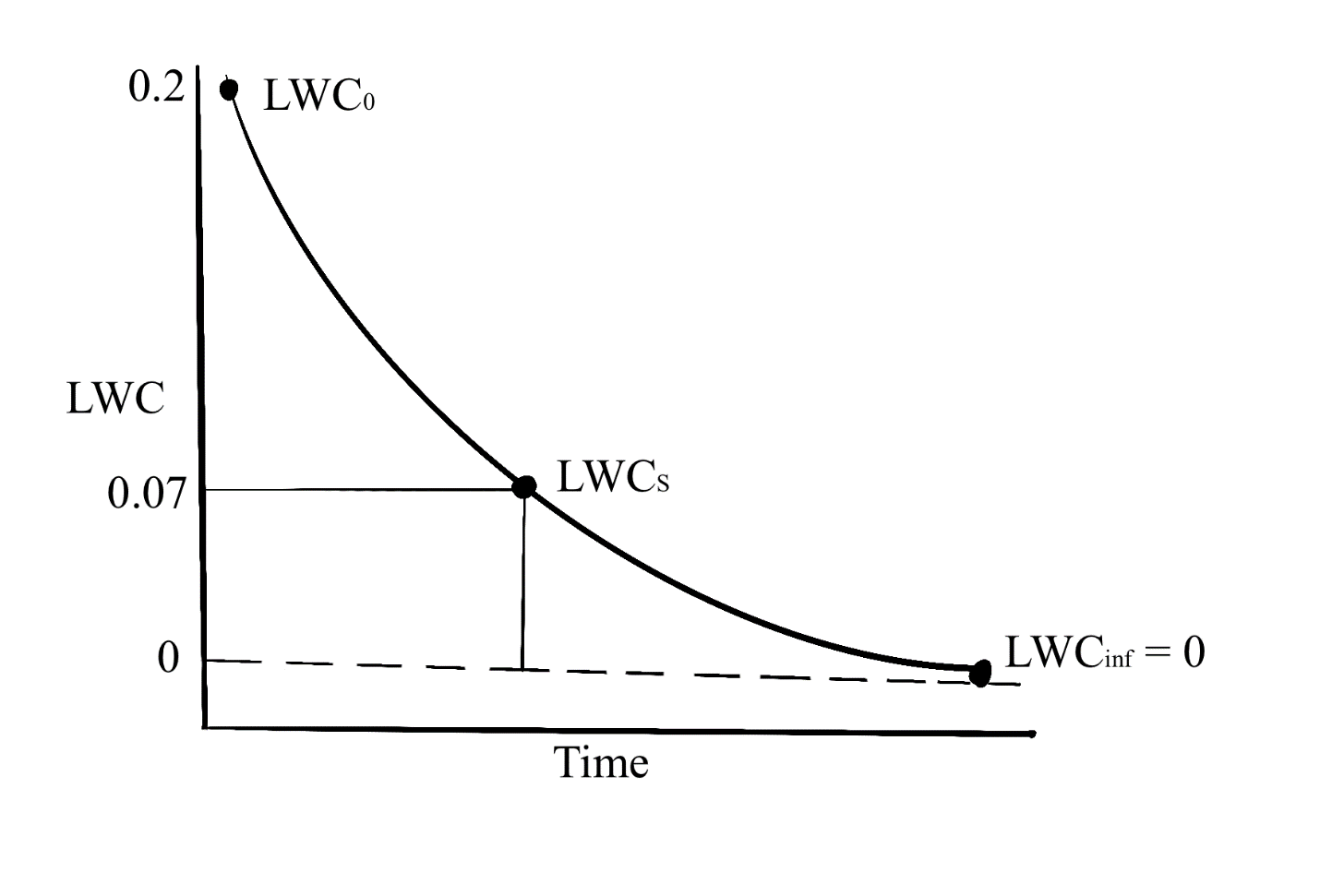 37%
Out of cloud
τ ~ 3 seconds
36
[Speaker Notes: time constant (exponential decay!!)
Measuring the time it takes to get to zero once out of cloud
So when the King and CDP measure no LWC (out of cloud) - LWCo
You are computing the time it takes for the WCM to measure 0 LWC]
CONCLUSIONS
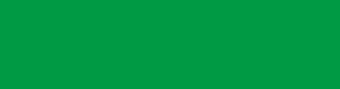 To determine if the WCM-3000 values agree with the other probes within their measured uncertainties?
No, they do not agree
Cases provide evidence that the WCM-3000 has performance issues
Slow WCM response upon entering cloud
WCM measures LWC after exiting cloud
Time constant τ ~ 3 s
Most likely an overdamped control system
37
[Speaker Notes: TIPS:
Check out the Layout Dropdown for more layout design options
It’s recommended not going below 24-point font size for presentations
If your text overflows a placement text box it’s recommended to edit/delete down text content instead of increasing size of text box to accommodate more text
Guides for are available under View tab > check Guides checkbox]
FUTURE WORK
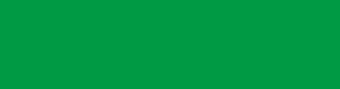 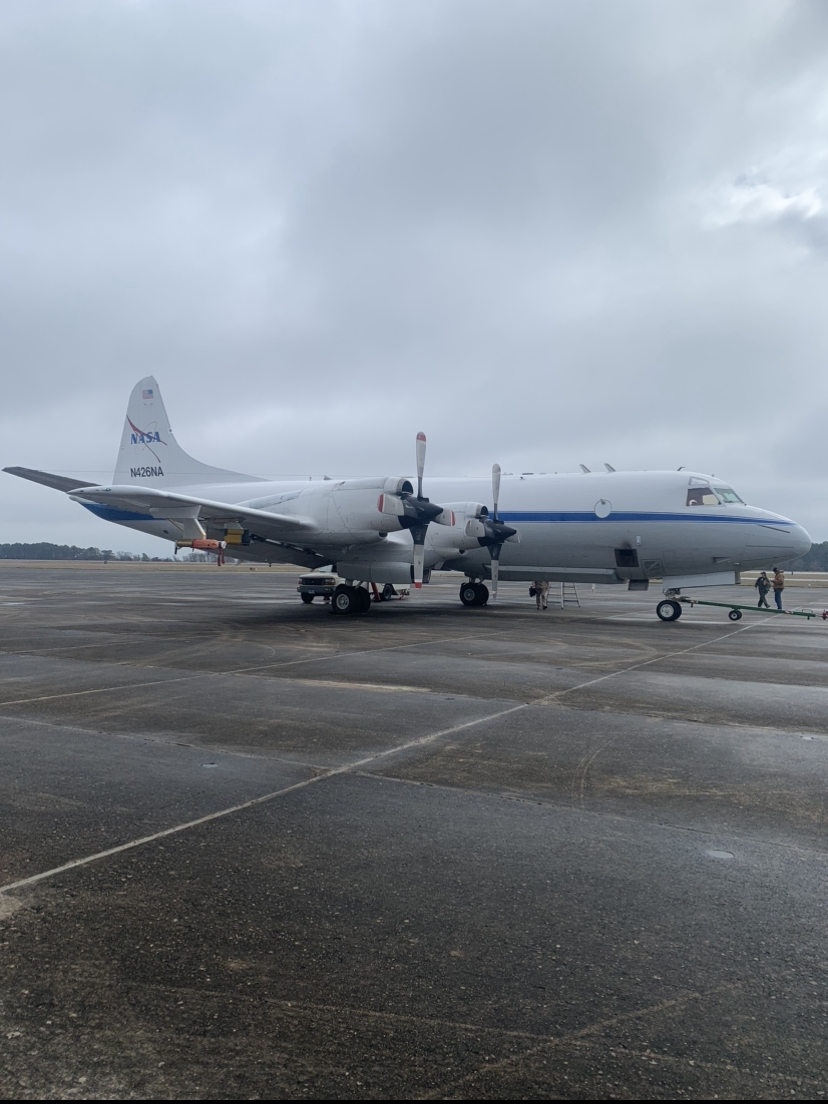 Improve WCM performance
IMPACTS dataset
Process WCM dataset 
As is, missing value codes, or correction algorithm
38
[Speaker Notes: TIPS:
Check out the Layout Dropdown for more layout design options
It’s recommended not going below 24-point font size for presentations
If your text overflows a placement text box it’s recommended to edit/delete down text content instead of increasing size of text box to accommodate more text
Guides for are available under View tab > check Guides checkbox]
ACKNOWLEDGMENTS
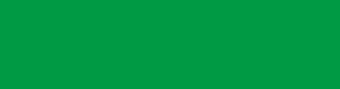 Thank you to Dr. David Delene, Mike Poellot and Dr. Jared Marquis
Christian Nairy, Michael Willette, Kendra Sand, Greg Sova, and Andy Detwiler
P-3 Crew
IMPACTS group
AtSci Department
Wanda and Sue
Family and Friends
39
[Speaker Notes: TIPS:
Check out the Layout Dropdown for more layout design options
It’s recommended not going below 24-point font size for presentations
If your text overflows a placement text box it’s recommended to edit/delete down text content instead of increasing size of text box to accommodate more text
Guides for are available under View tab > check Guides checkbox]
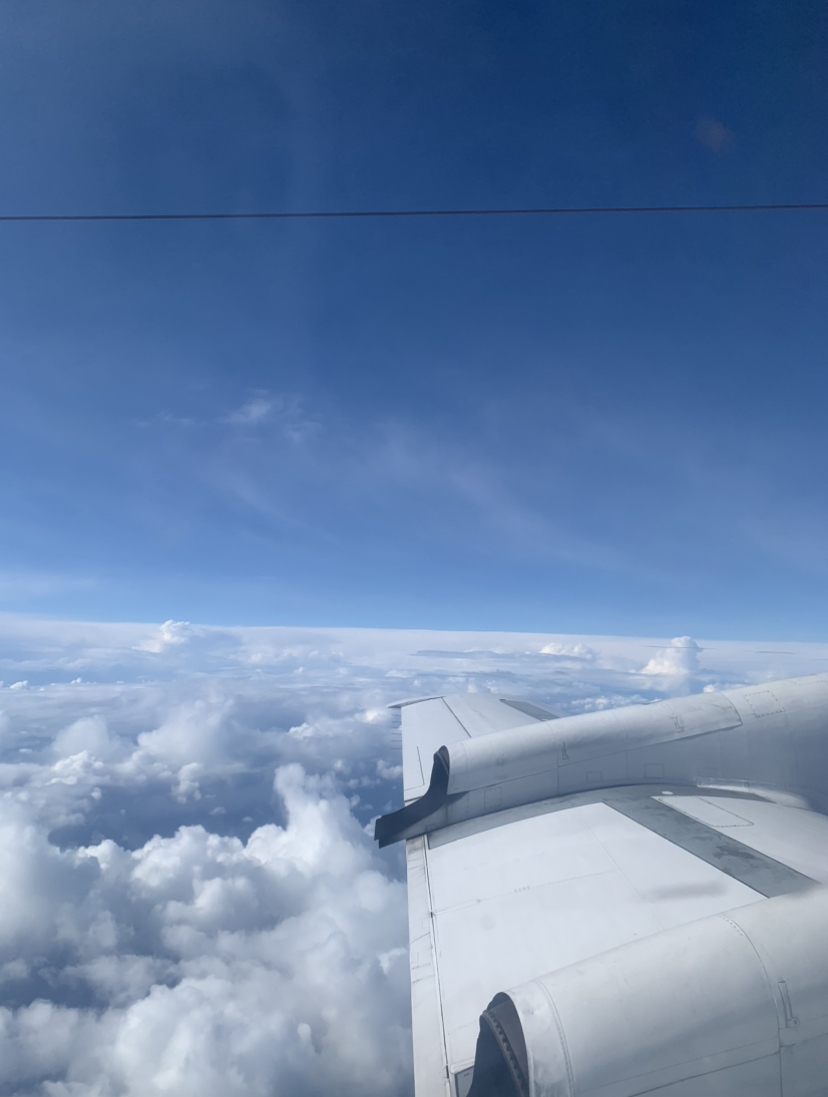 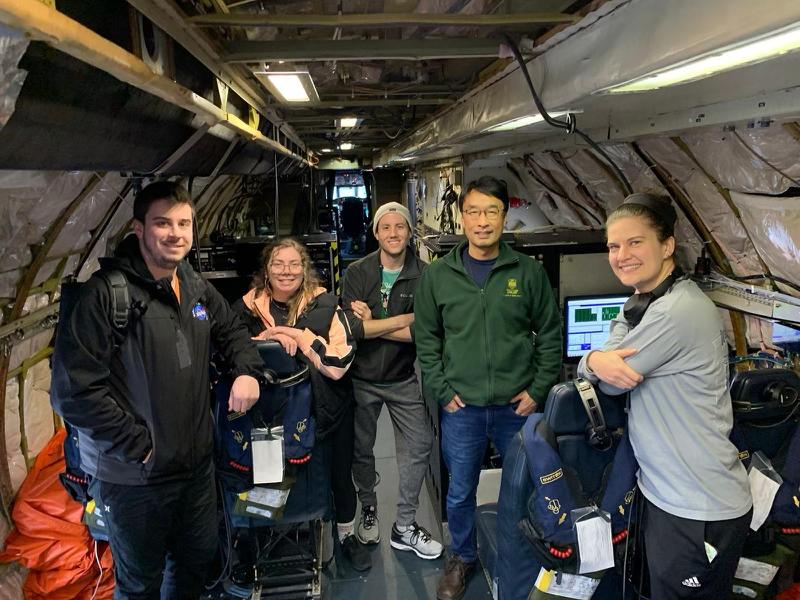 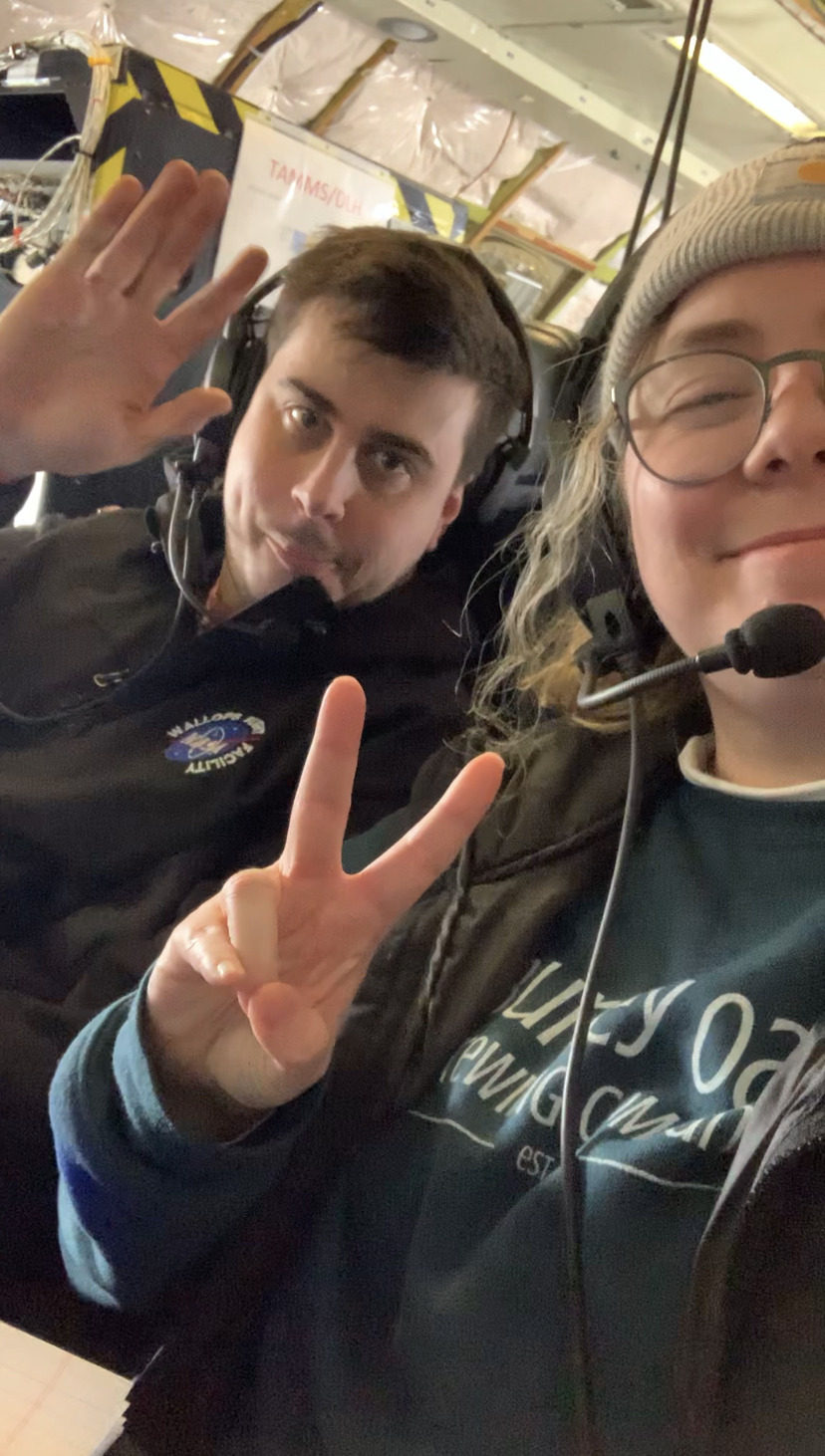 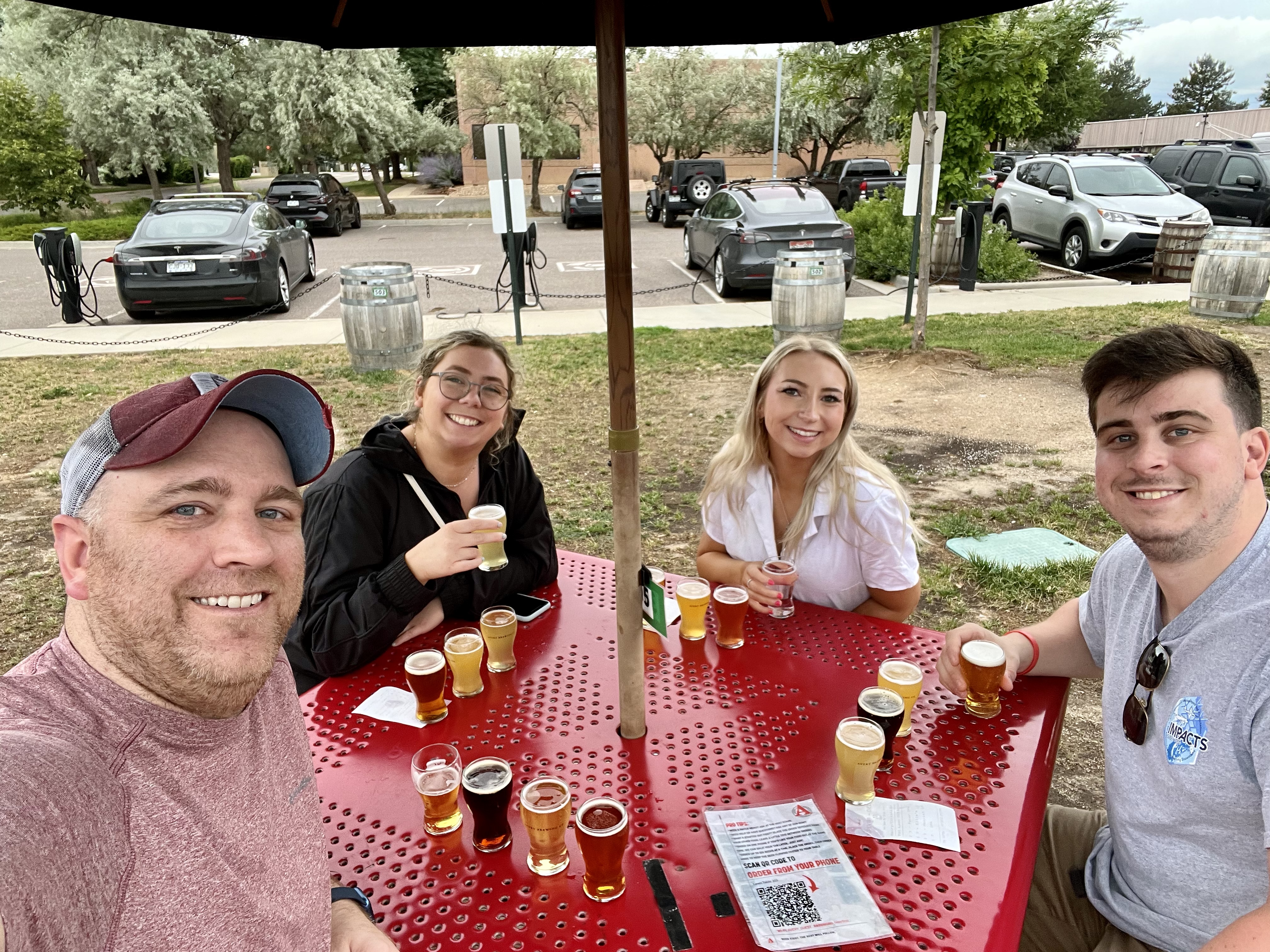 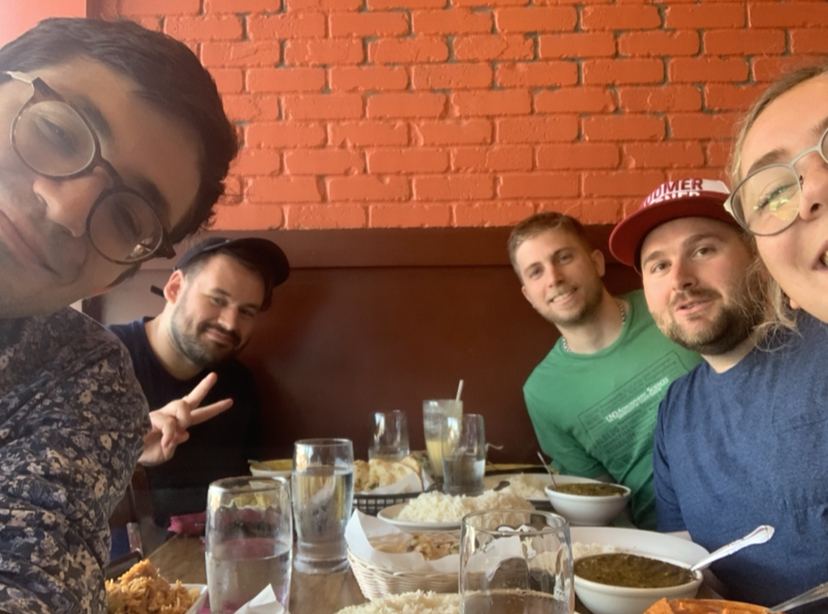 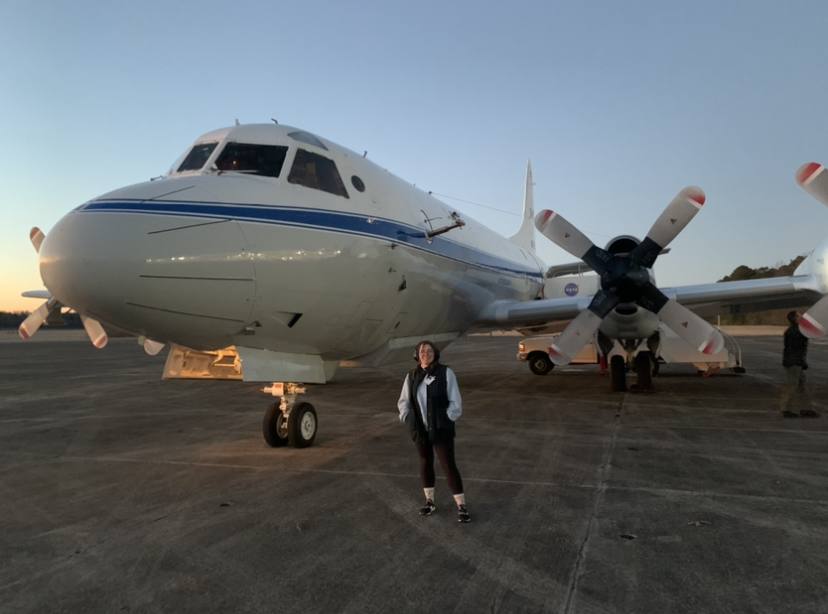 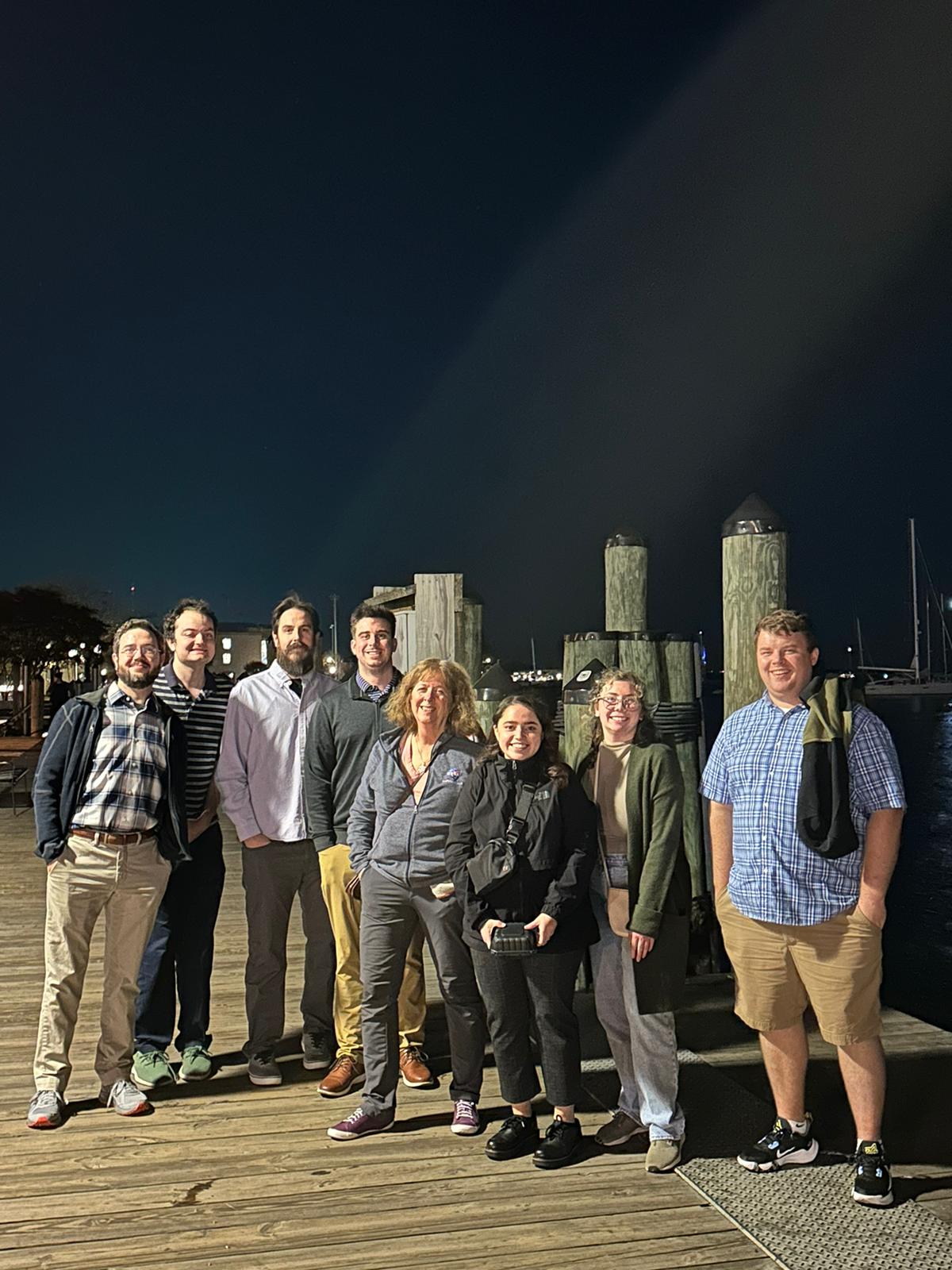 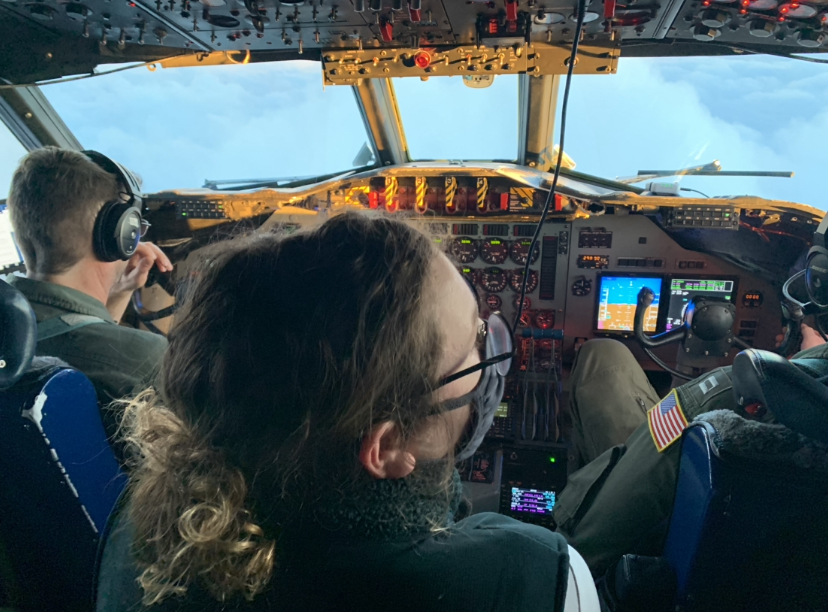 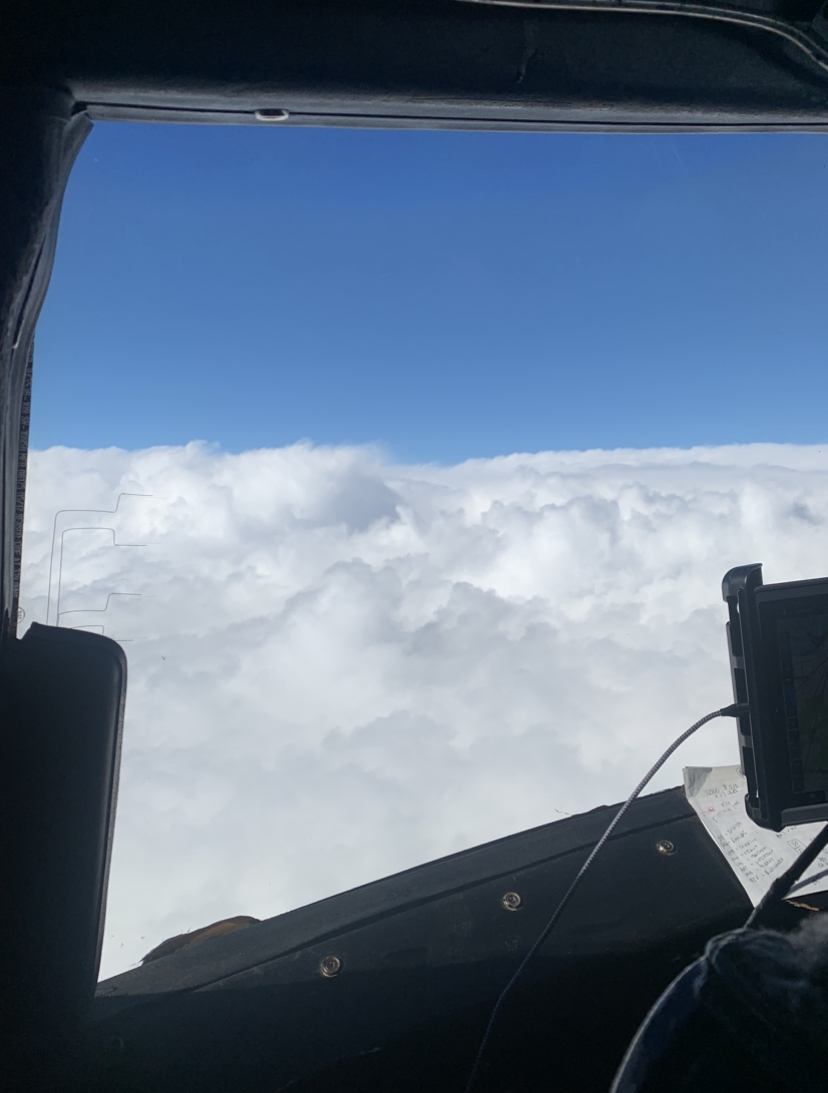 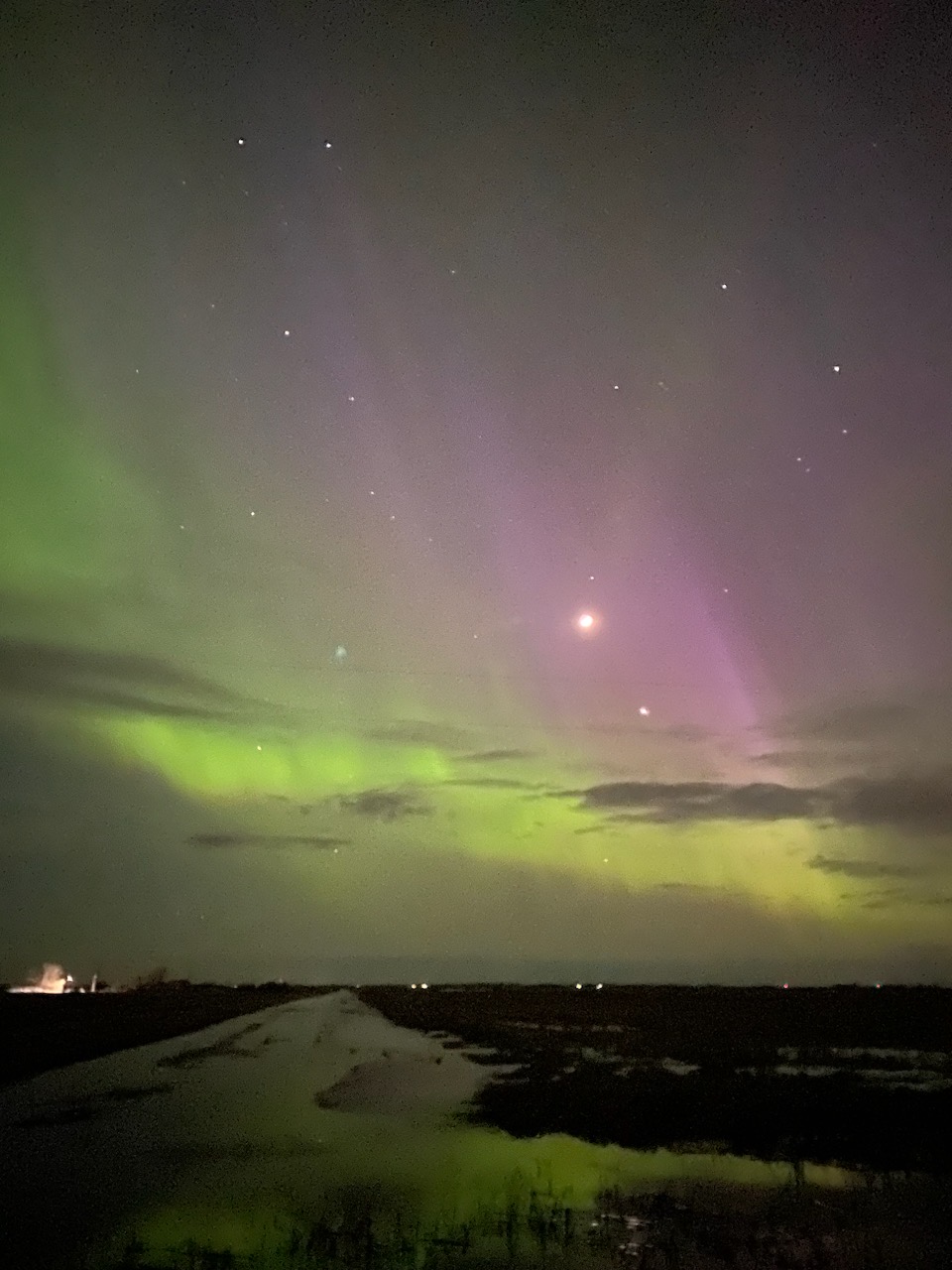 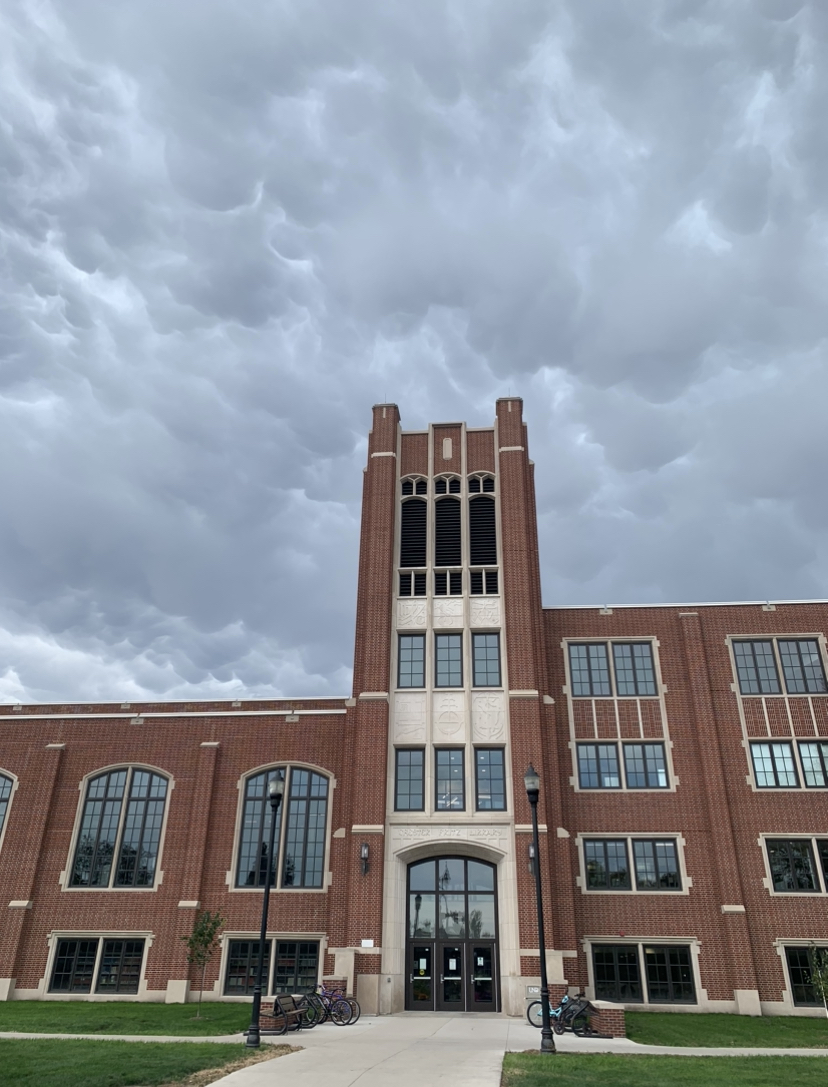 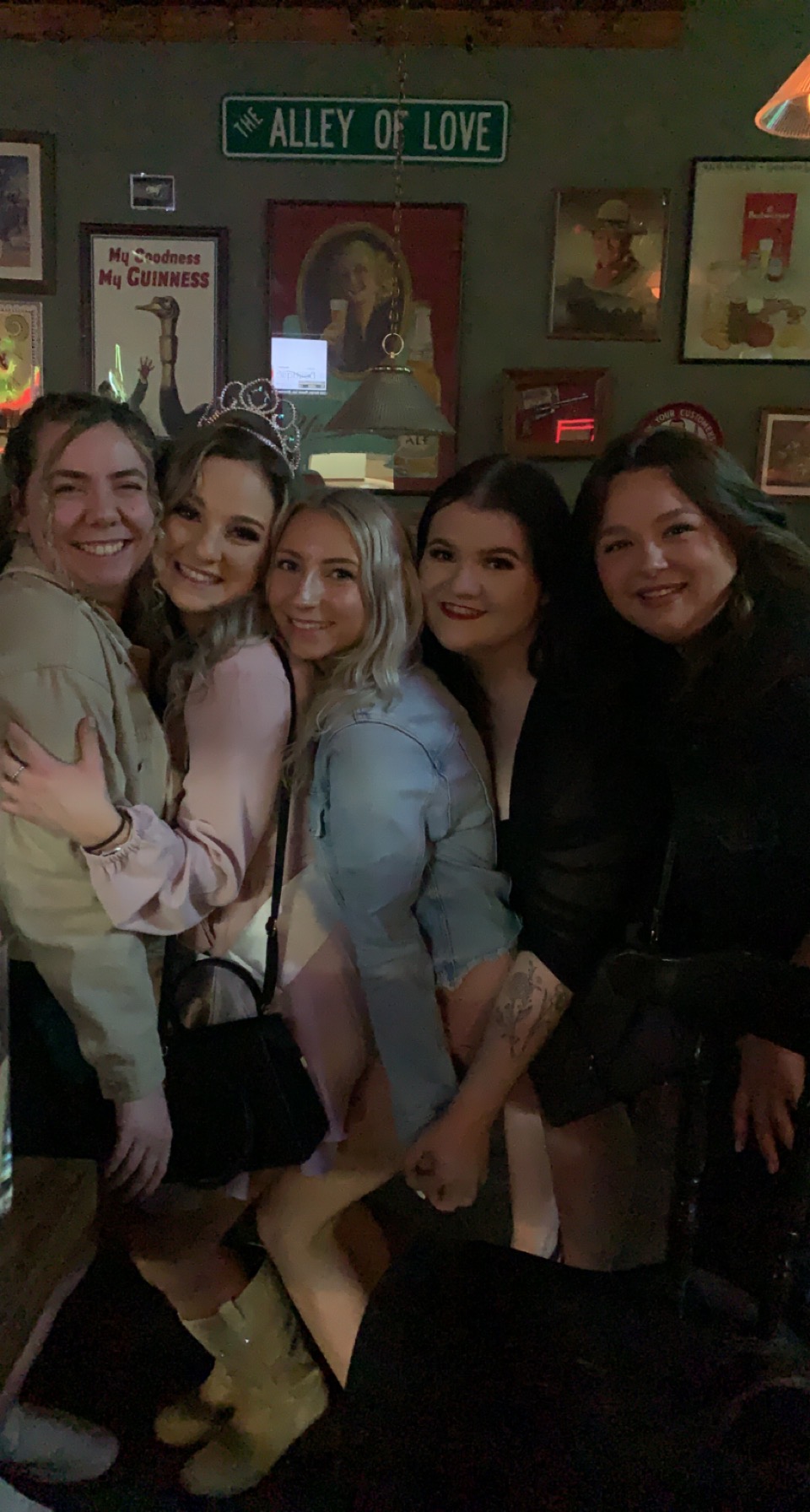 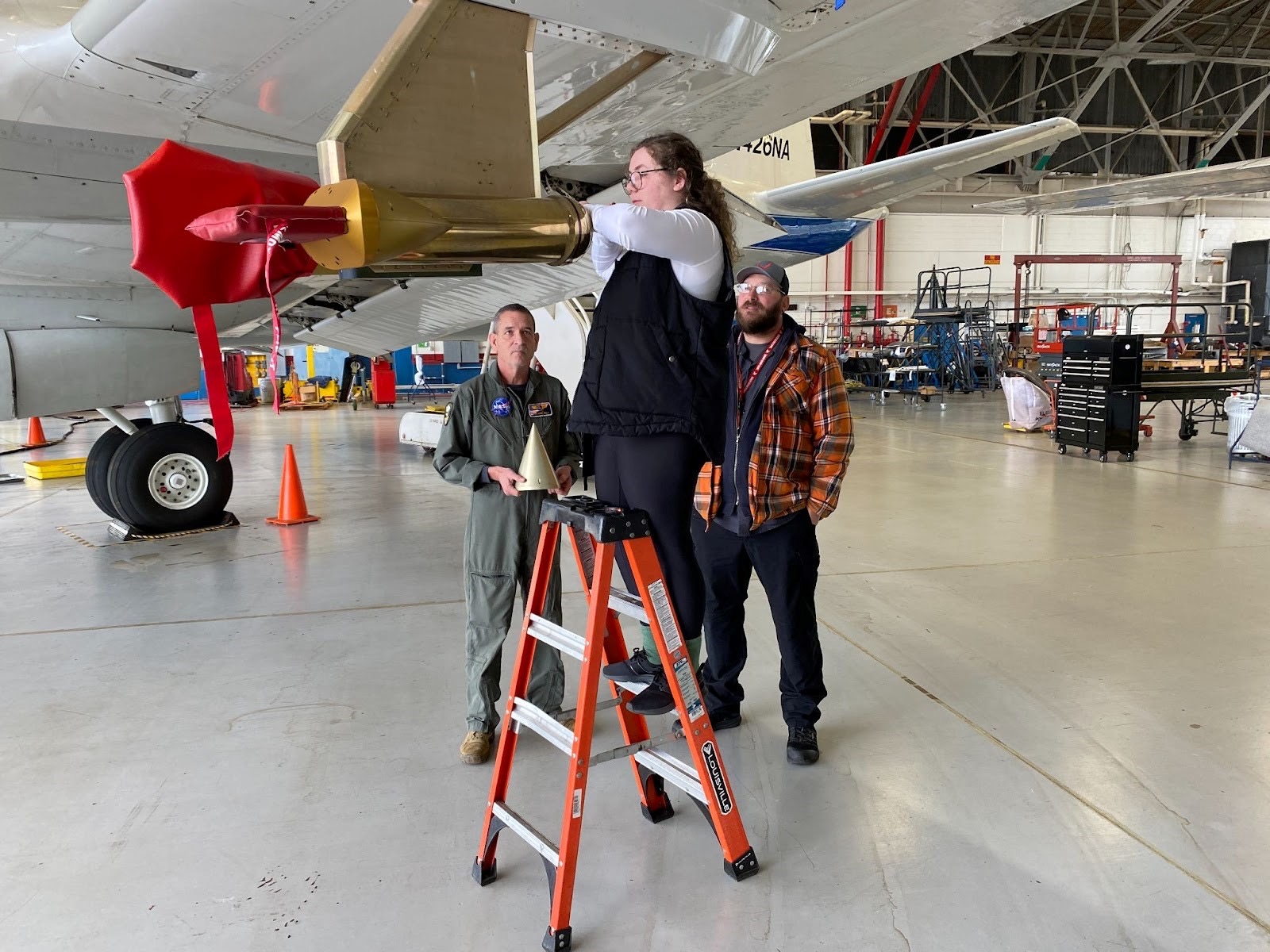 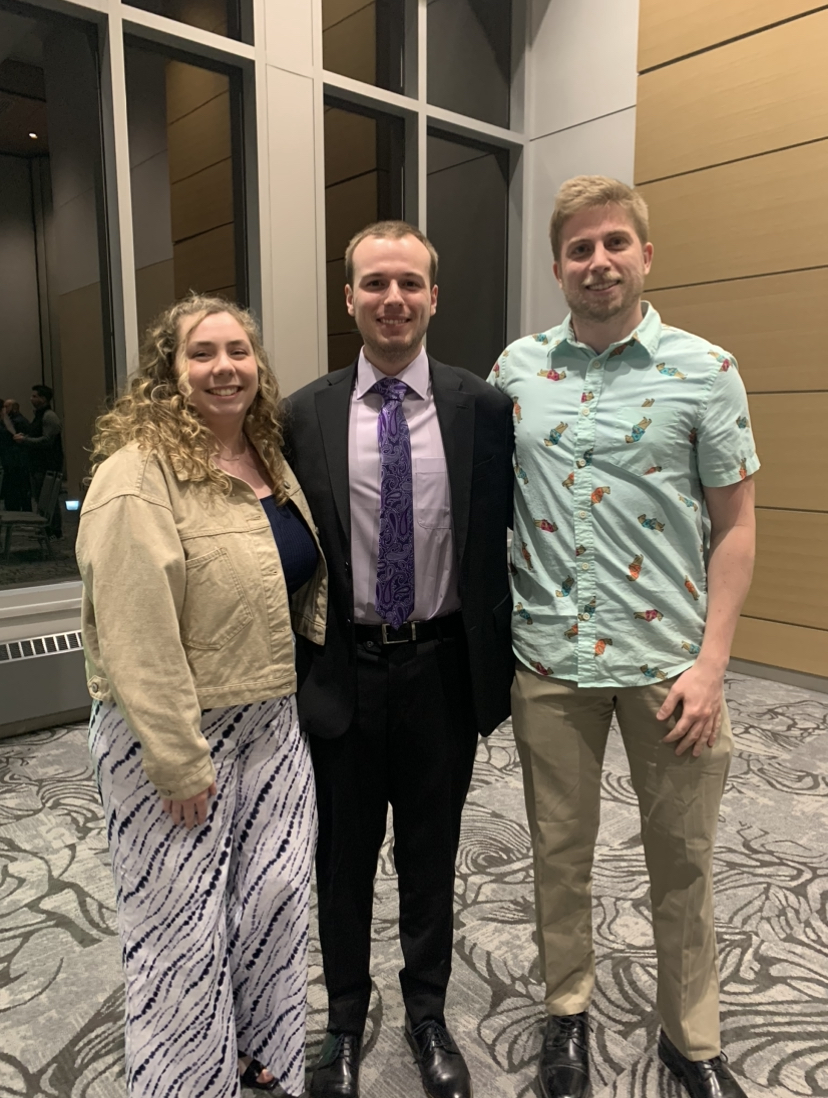 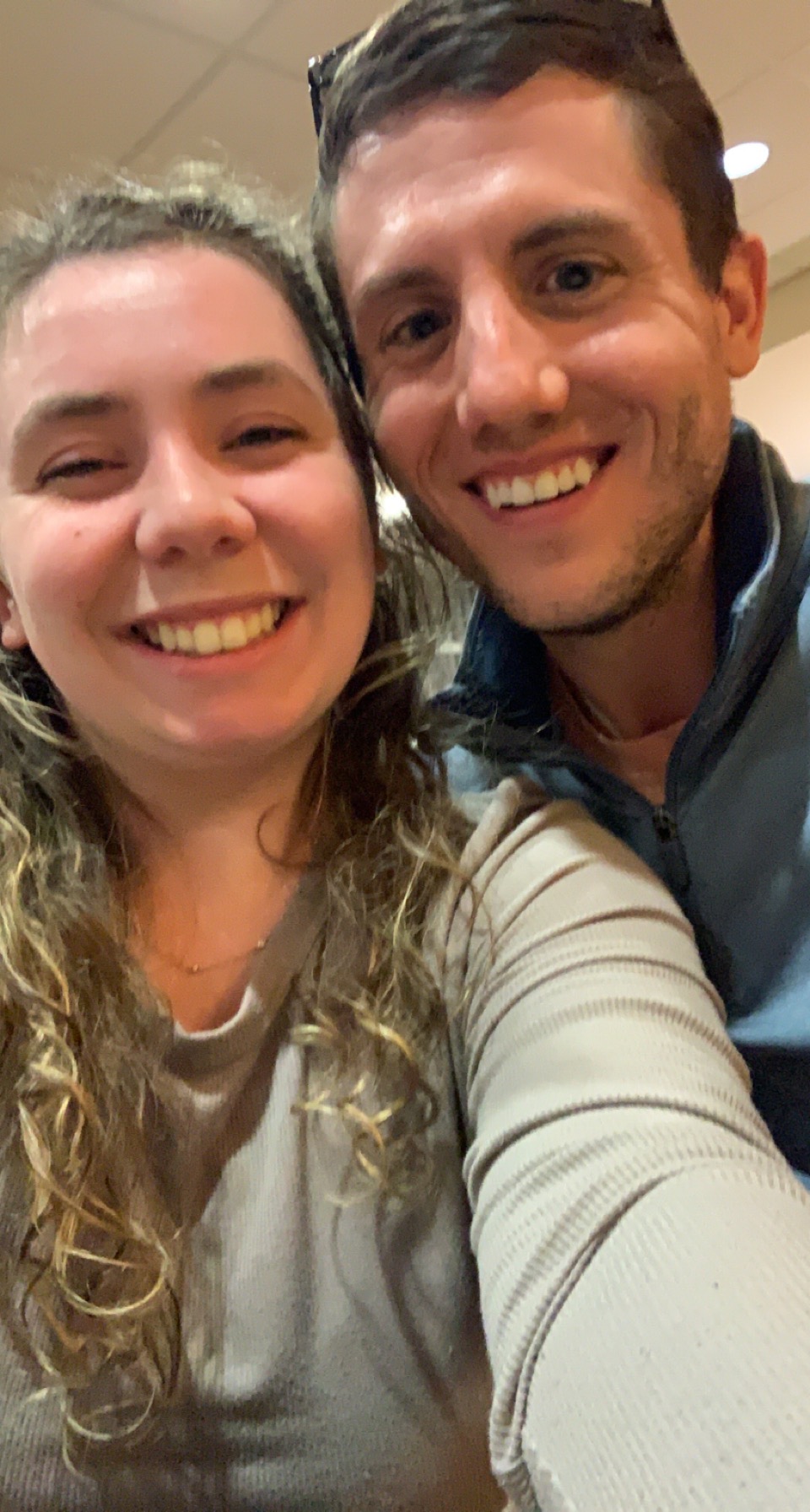 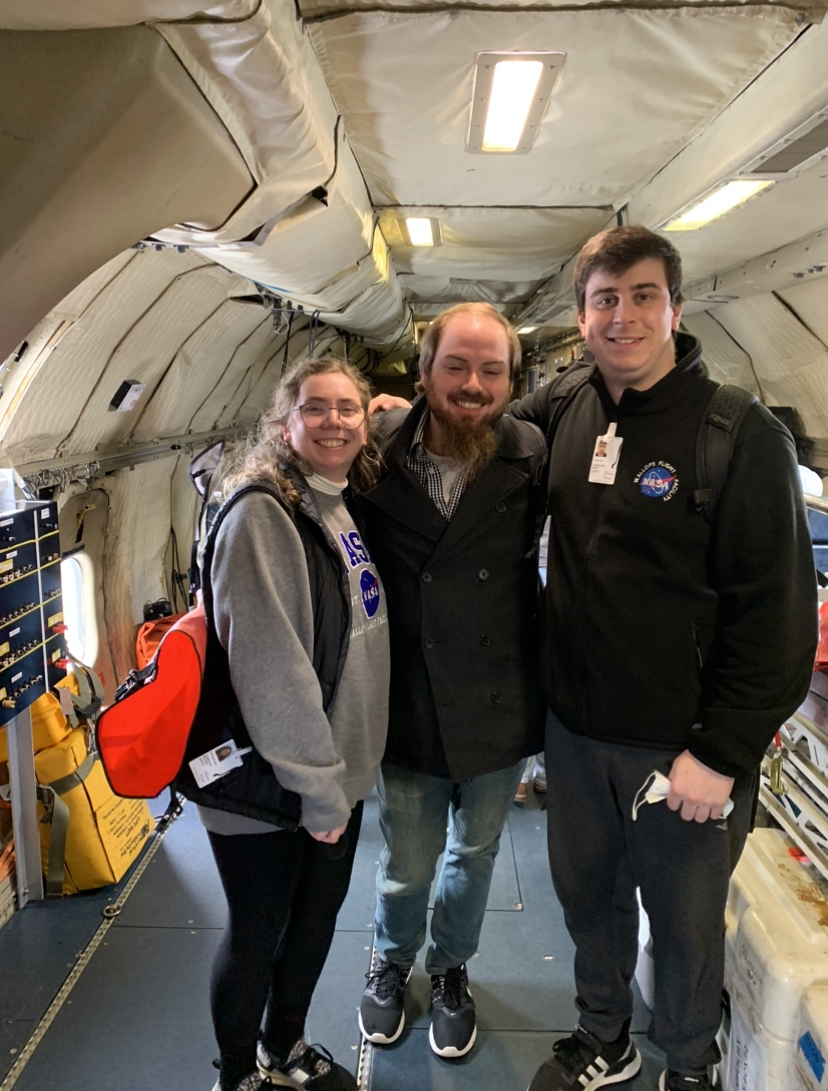 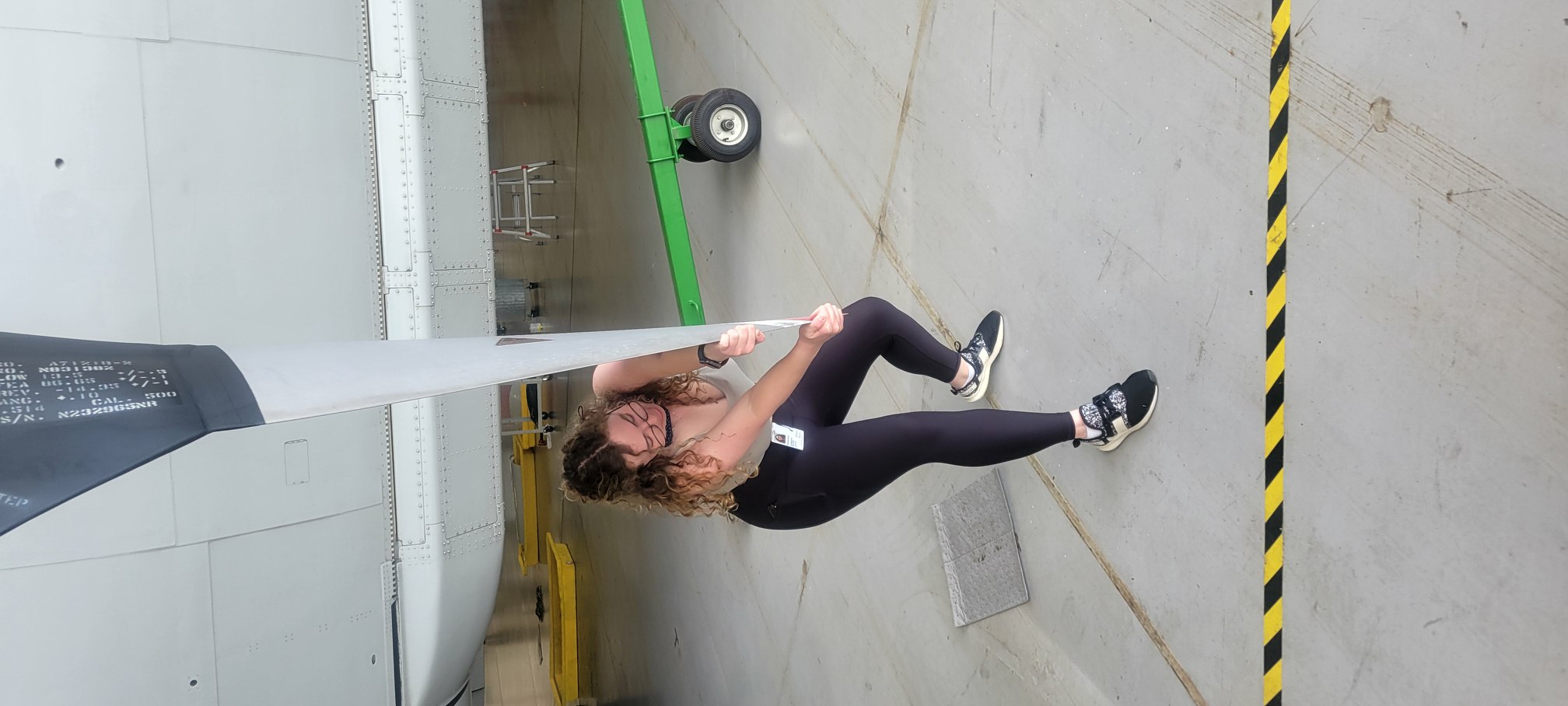 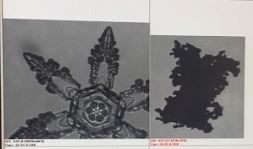 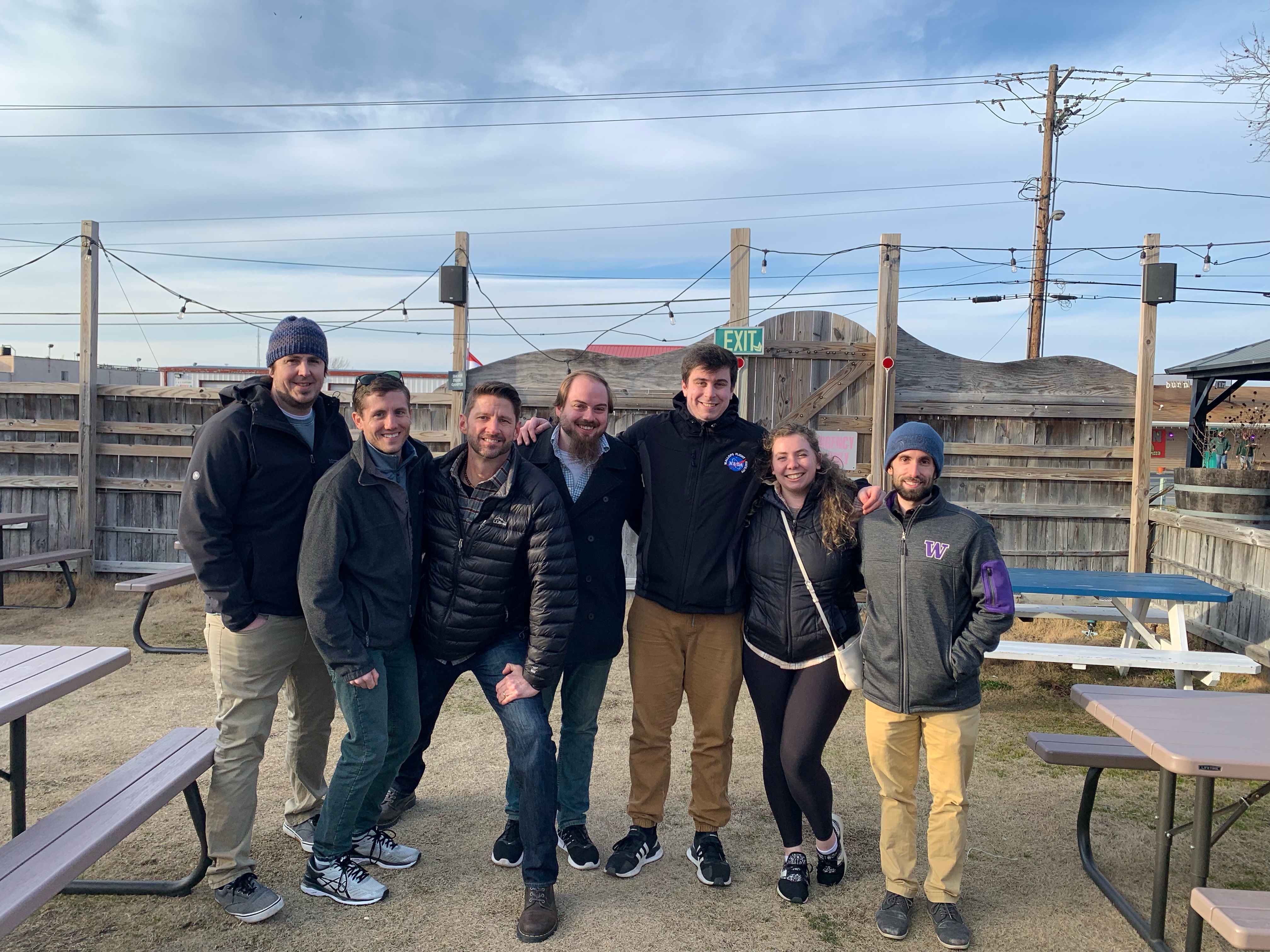 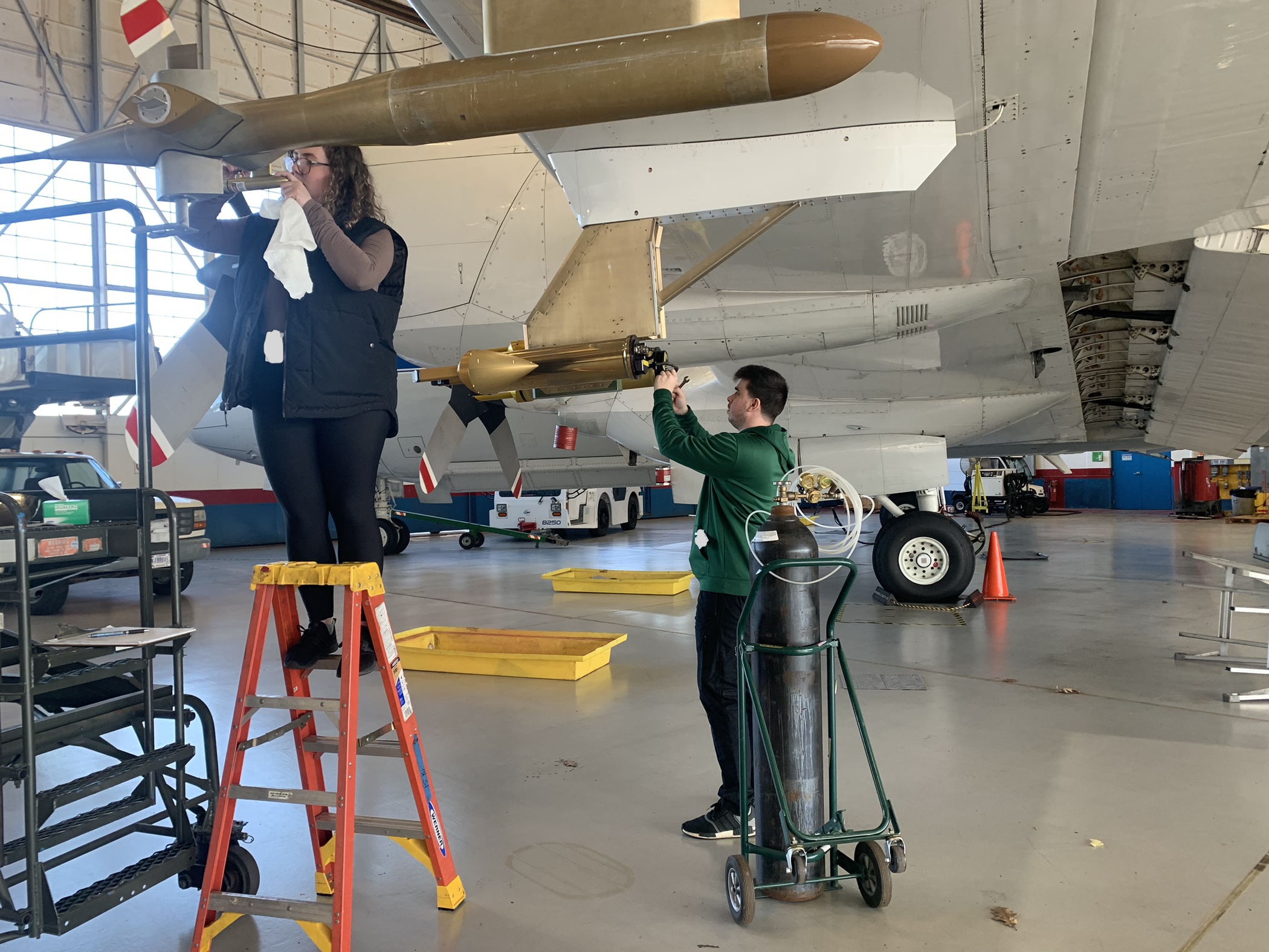 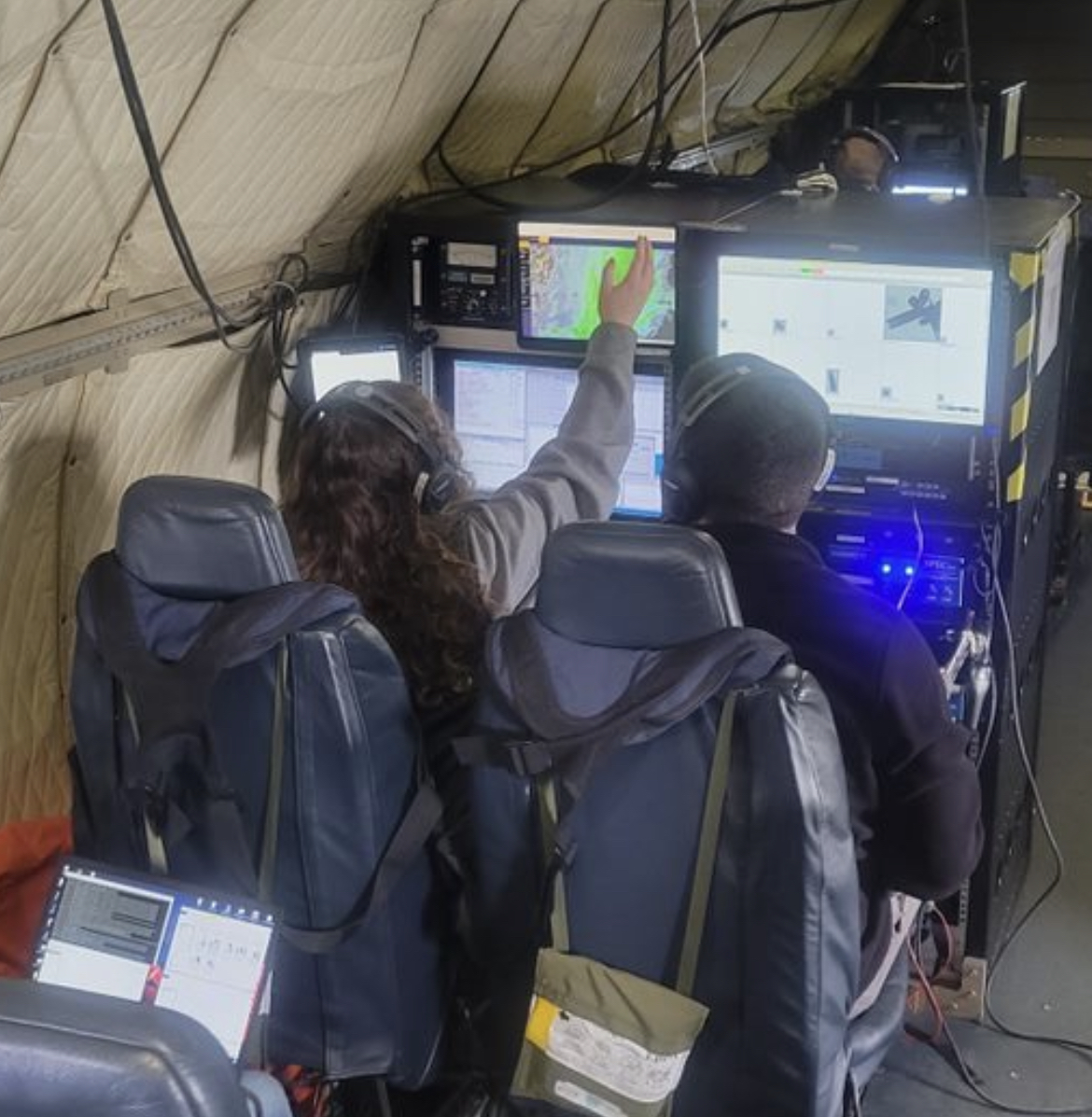 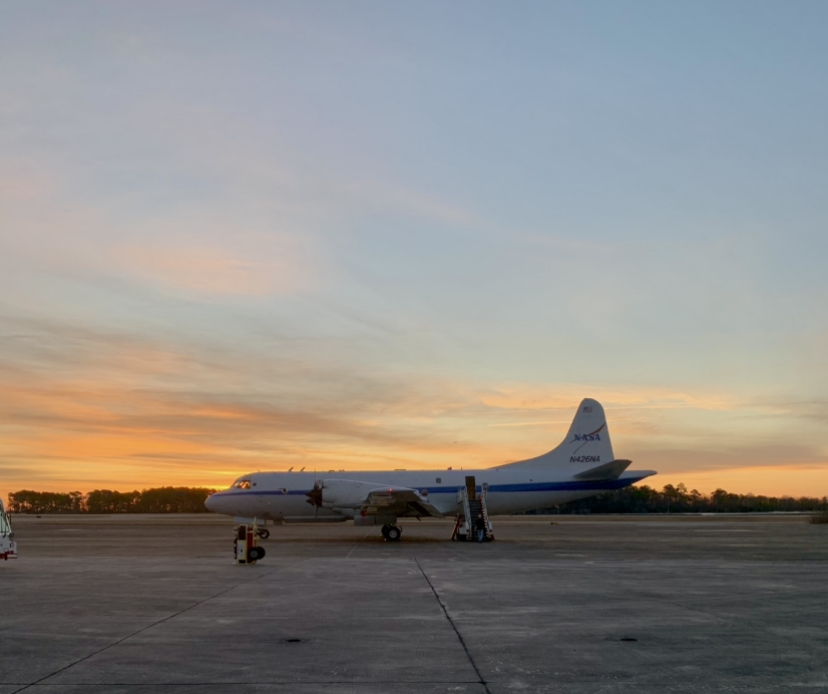 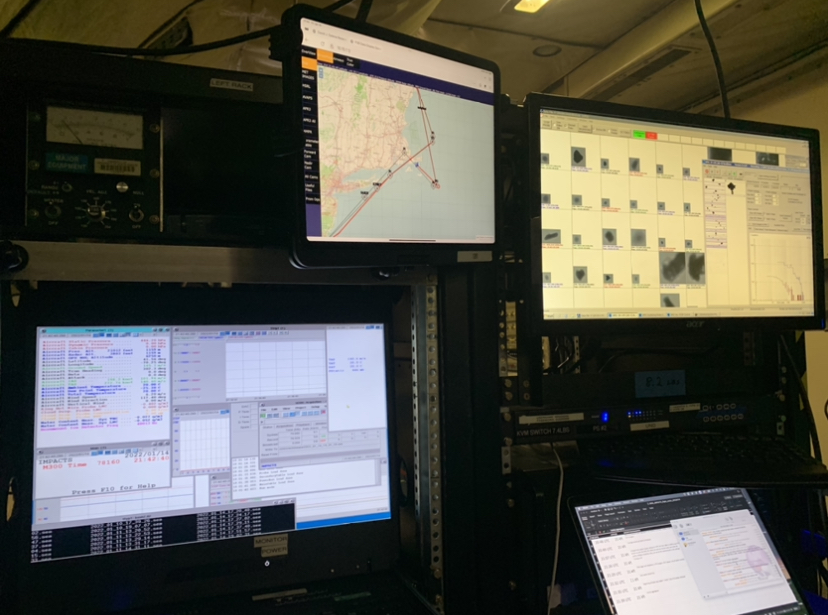 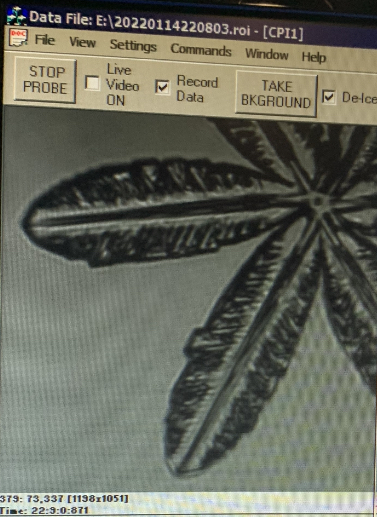 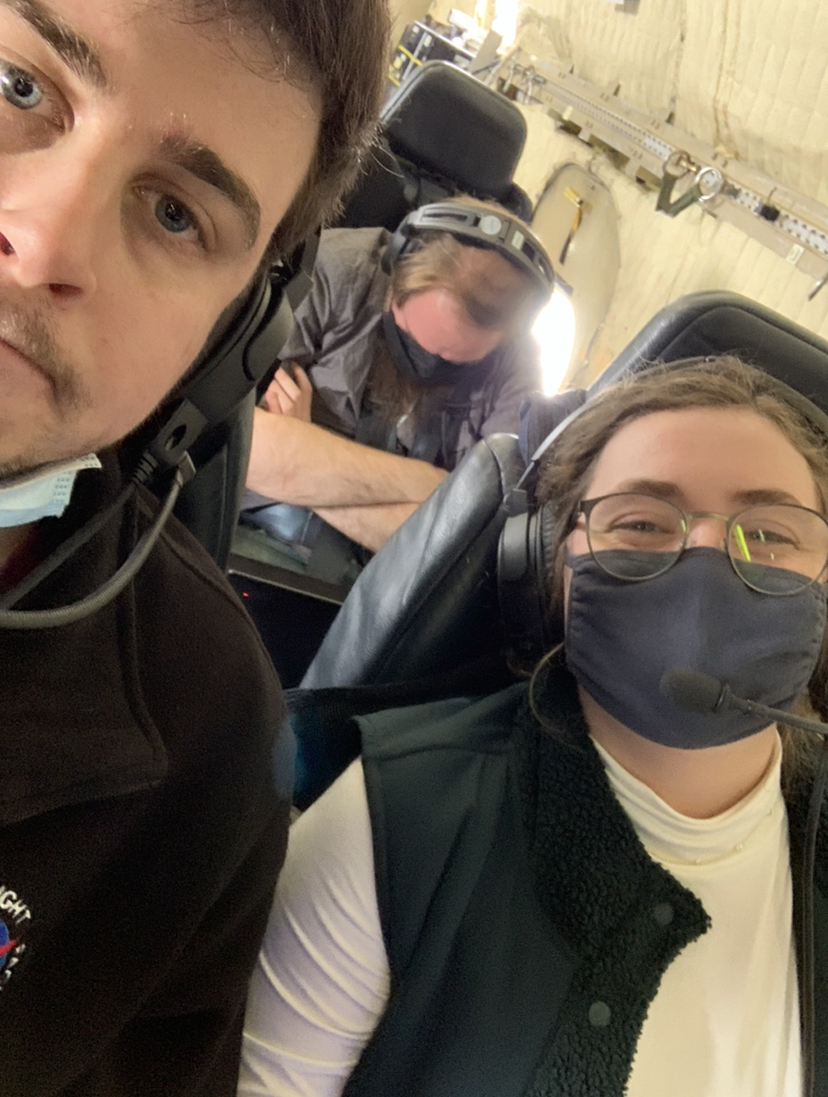 40
REFERENCES
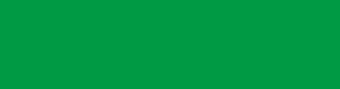 Alizadeh, S., Baleanu, D. & Rezapour, S. Analyzing transient response of the parallel RCL circuit by using the Caputo–Fabrizio fractional derivative. Adv Differ Equ 2020, 55 (2020). https://doi.org/10.1186/s13662-020-2527-0
Brown, P. R. A., & Francis, P. N. (1995). Improved Measurements of the Ice Water Content in Cirrus Using a Total-Water Probe. Journal of Atmospheric and Oceanic Technology, 12(2), 410–414. https://doi.org/10.1175/1520-0426(1995)012<0410:IMOTIW>2.0.CO;2
Claffey, K. J., Jones, K. F., & Ryerson, C. C. (1995). Use and calibration of Rosemount ice detectors for meteorological research. Atmospheric Research, 36(3), 277–286. https://doi.org/10.1016/0169-8095(94)00042-C
Delene, D. J. (2011). Airborne data processing and analysis software package. Earth Science Informatics, 4(1), 29–44. https://doi.org/10.1007/s12145-010-0061-4
Duchon, C., & Hale, R. (2012). Time Series Analysis in Meterology and Climatology: An Introduction. Wiley-Blackwell.
Dye, J. E., & Baumgardner, D. (1984). Evaluation of the Forward Scattering Spectrometer Probe. Part I: Electronic and Optical Studies. Journal of Atmospheric and Oceanic Technology, 1(4), 329–344. https://doi.org/10.1175/1520-0426(1984)001<0329:EOTFSS>2.0.CO;2
Faber, S., French, J. R., & Jackson, R. (2018). Laboratory and In-flight Evaluation of a Cloud Droplet Probe (CDP). https://doi.org/10.5194/amt-2017-479
King, W. D., Parkin, D. A., & Handsworth, R. J. (1978). A Hot-Wire Liquid Water Device Having Fully Calculable Response Characteristics. Journal of Applied Meteorology, 17(12), 1809–1813. https://doi.org/10.1175/1520-0450(1978)017<1809:AHWLWD>2.0.CO;2
Korolev, A., & Isaac, G. (2003). Phase transformation of mixed-phase clouds. Quarterly Journal of the Royal Meteorological Society, 129(587), 19–38. https://doi.org/10.1256/qj.01.203
41
[Speaker Notes: TIPS:
Check out the Layout Dropdown for more layout design options
It’s recommended not going below 24-point font size for presentations
If your text overflows a placement text box it’s recommended to edit/delete down text content instead of increasing size of text box to accommodate more text
Guides for are available under View tab > check Guides checkbox]
REFERENCES
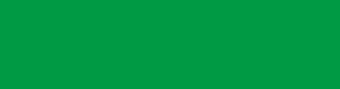 Korolev, A. V., Strapp, J. W., Isacc, G. A., & Nevzorov, A. N. (1998). The Nevzorov Airborne Hot-Wire LWC-TWC Probe: Principle of Operation and Performance Characteristics. Journal of Atmospheric and Oceaninc Technology, 15(6), 1495–1510. https://doi-org.ezproxy.library.und.edu/10.1175/1520-0426(1998)015<1495:TNAHWL>2.0.CO;2
Lance, S., Brock, C. A., Rogers, D., & Gordon, J. A. (2010). Water droplet calibration of the Cloud Droplet Probe (CDP) and in-flight performance in liquid, ice and mixed-phase clouds during ARCPAC. Atmospheric Measurement Techniques, 3(6), 1683–1706. https://doi.org/10.5194/amt-3-1683-2010
Lawson, R. P., O’Connor, D., Zmarzly, P., Weaver, K., Baker, B., Mo, Q., & Jonsson, H. (2006). The 2D-S (Stereo) Probe: Design and Preliminary Tests of a New Airborne, High-Speed, High-Resolution Particle Imaging Probe. Journal of Atmospheric and Oceanic Technology, 23(11), 1462–1477. https://doi.org/10.1175/JTECH1927.1
Lilie, L. E., Bouley, D. B., Sivo, C. P., Ratvasky, T. P., & Van Zante, J. F. (2021). Test Results for the SEA Ice Crystal Detector (ICD) under SLD Conditions at the NASA IRT. p.2654.
Lilie, L. E., Emery, E., Strapp, J. W., & Emery, J. (2005, January). A Multiwire Hot-Wire Device for Measurement of Icing Severity, Total Water Content, Liquid Water Content, and Droplet Diameter. 43rd AIAA Aerospace Sciences Meeting and Exhibit, Reno, Nevada, American Institute of Aeronautics and Astronautics. https://arc.aiaa.org/doi/pdf/10.2514/6.2005-859
Lilie, L. E., Sivo, C. P., & Bouley, D. B. (2016). Description and Results for a Simple Ice Crystal Detection System for Airborne Applications. 4058.
42
[Speaker Notes: TIPS:
Check out the Layout Dropdown for more layout design options
It’s recommended not going below 24-point font size for presentations
If your text overflows a placement text box it’s recommended to edit/delete down text content instead of increasing size of text box to accommodate more text
Guides for are available under View tab > check Guides checkbox]
REFERENCES
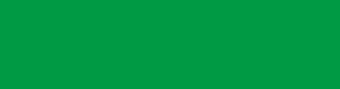 McMurdie, L. A., Heymsfield, G. M., Yorks, J. E., Braun, S. A., Skofronick-Jackson, G., Rauber, R. M., Yuter, S., Colle, B., McFarquhar, G. M., Poellot, M., Novak, D. R., Lang, T. J., Kroodsma, R., McLinden, M., Oue, M., Kollias, P., Kumjian, M. R., Greybush, S. J., Heymsfield, A. J., … Nicholls, S. (2022). Chasing Snowstorms: The Investigation of Microphysics and Precipitation for Atlantic-Coast Threatening Snowstorms (IMPACTS) Campaign. Bulletin of the American Meteorological Society, 103(5), 1243–1269. https://doi-org.ezproxy.library.und.edu/10.1175/BAMS-D-20-0246.1
Merceret, F. J., & Schricker, T. L. (1975). A New Hot-Wire Liquid Cloud Water Meter. Journal of Applied Meteorology, 14(3), 319–326. https://doi.org/10.1175/1520-0450(1975)014<0319:ANHWLC>2.0.CO;2
Personne, P., Brenguier, J. L., Pinty, J. P., & Pointin, Y. (1982). Comparative Study and Calibration of Sensors for the Measurement of the Liquid Water Content of Clouds with Small Droplets. Journal of Applied Meteorology and Climatology, 21(2), 189–196. https://doi.org/10.1175/1520-0450(1982)021<0189:CSACOS>2.0.CO;2
Sandvik, A., Biryulina, M., Kvamstø, N. G., Stamnes, J. J., & Stamnes, K. (2007). Observed and simulated microphysical composition of arctic clouds: Data properties and model validation. Journal of Geophysical Research: Atmospheres, 112(D5). https://doi.org/10.1029/2006JD007351
Strapp, J. W., Oldenburg, J., Ide, R., Lilie, L., Bacic, S., Vukovic, Z., Oleskiw, M., Miller, D., Emery, E., & Leone, G. (2003). Wind Tunnel Measurements of the Response of Hot-Wire Liquid Water Content Instruments to Large Droplets. Journal of Atmospheric and Oceanic Technology, 20(6), 791–806. https://doi.org/10.1175/1520-0426(2003)020<0791:WTMOTR>2.0.CO;2
43
[Speaker Notes: TIPS:
Check out the Layout Dropdown for more layout design options
It’s recommended not going below 24-point font size for presentations
If your text overflows a placement text box it’s recommended to edit/delete down text content instead of increasing size of text box to accommodate more text
Guides for are available under View tab > check Guides checkbox]
EXTRA SLIDES
[Speaker Notes: TIPS:
Check out the Layout Dropdown for more layout design options
It’s recommended not going below 24-point font size for presentations
If your text overflows a placement text box it’s recommended to edit/delete down text content instead of increasing size of text box to accommodate more text
Guides for are available under View tab > check Guides checkbox]
POWER : LIQUID WATER
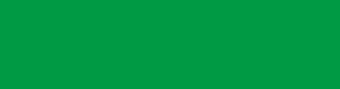 Same delay in the increase of power
Same gradual decline in power
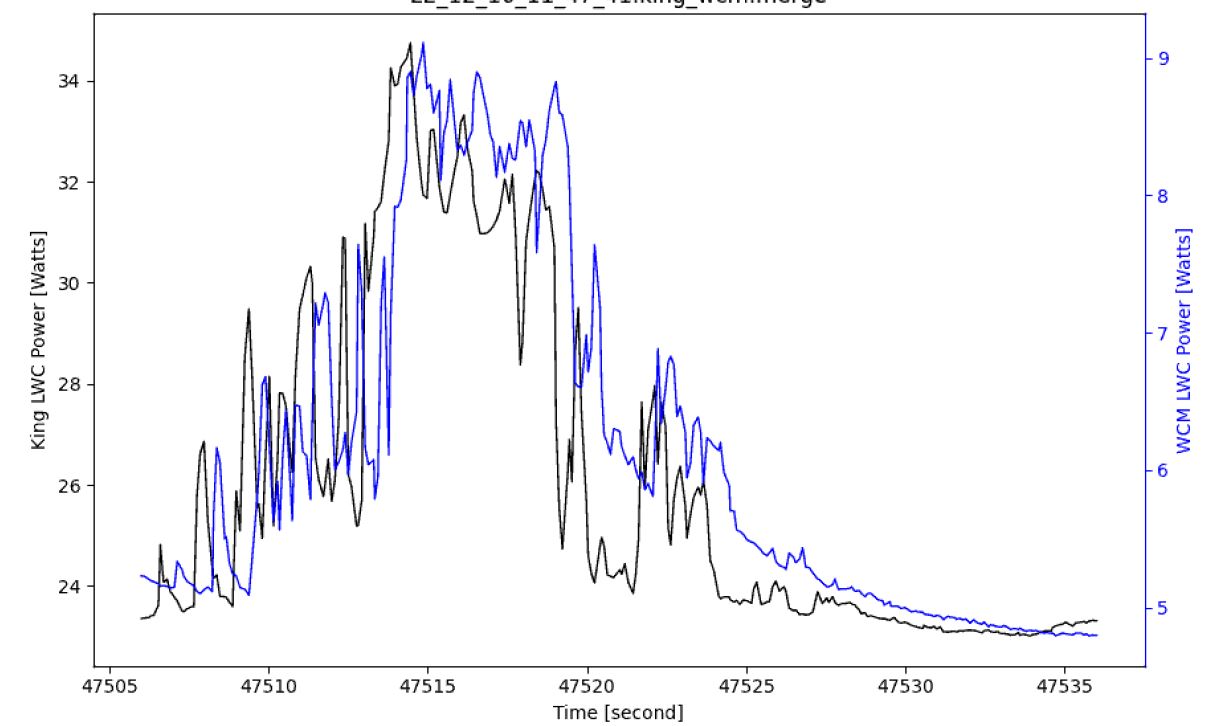 Takeaway:
This provides insight into the performance issue being a probe issue and not a calculation issue in post processing
45
[Speaker Notes: TIPS:
Check out the Layout Dropdown for more layout design options
It’s recommended not going below 24-point font size for presentations
If your text overflows a placement text box it’s recommended to edit/delete down text content instead of increasing size of text box to accommodate more text
Guides for are available under View tab > check Guides checkbox]
FLIGHT SEGMENTS OF INTEREST
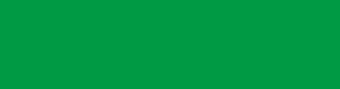 46
[Speaker Notes: TIPS:Flight conducted to sample precipitation over Long Island, NY
Above freezing temperatures sampled at 12:41:10 – 13:12:51 UTC
P-3 performs 
Downward spiral from 5000 m to 900 m
Transits at 900 m
Upward spiral from 900 m to 3750 m
RICE probe confirms no SCLW

Check out the Layout Dropdown for more layout design options
It’s recommended not going below 24-point font size for presentations
If your text overflows a placement text box it’s recommended to edit/delete down text content instead of increasing size of text box to accommodate more text
Guides for are available under View tab > check Guides checkbox]